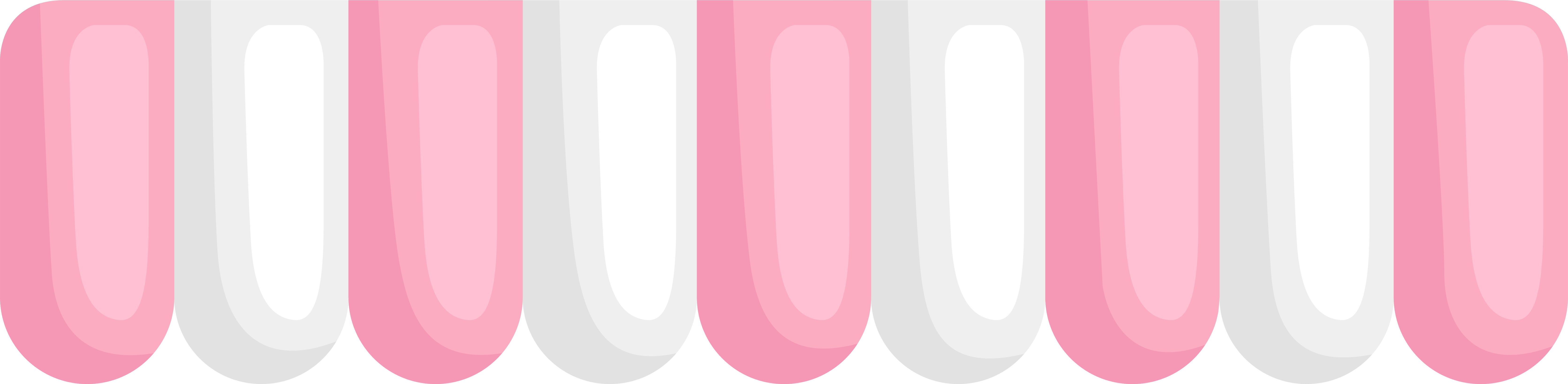 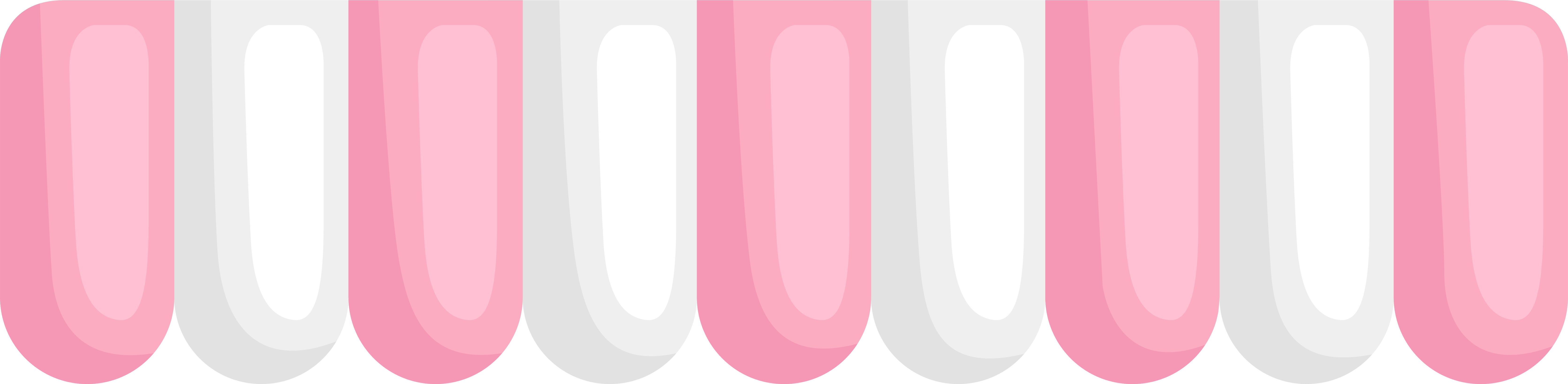 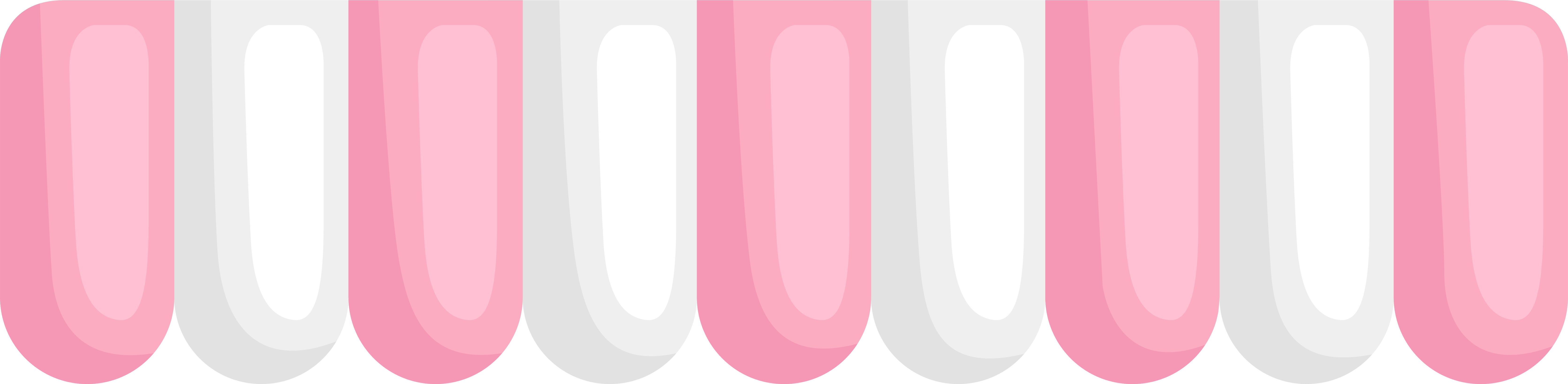 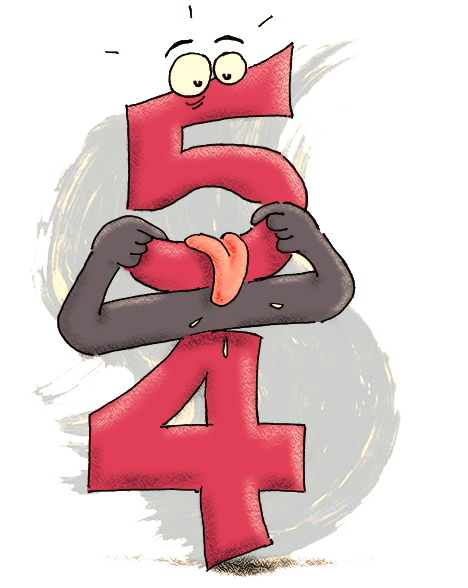 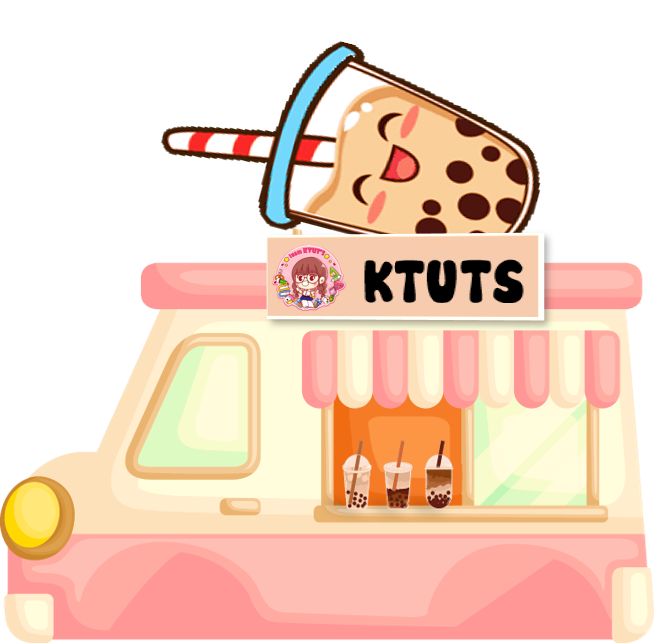 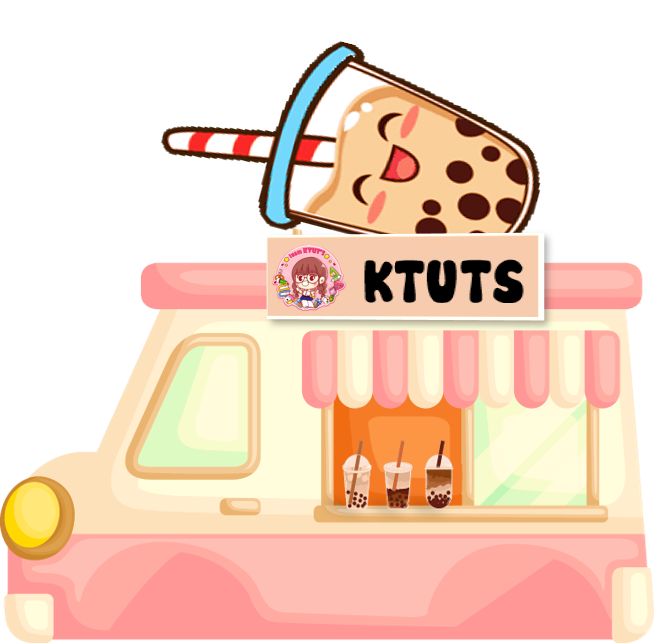 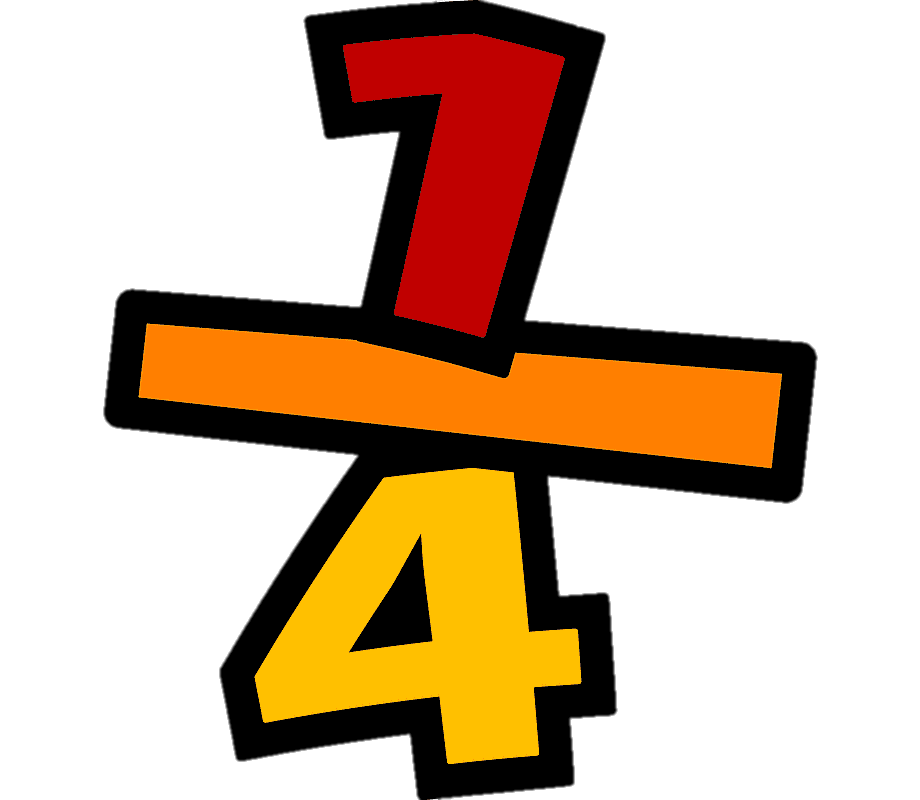 Toán
Phân số và 
phép chia số tự nhiên 
(tiếp theo)
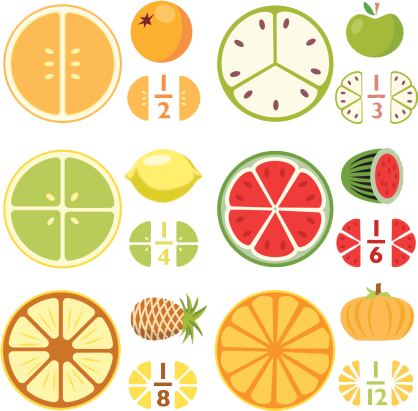 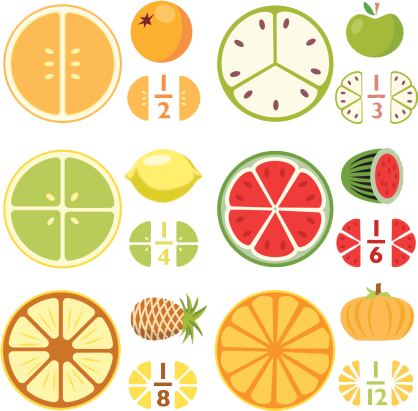 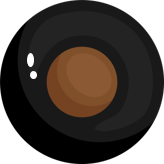 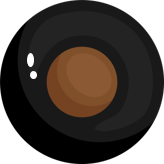 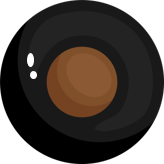 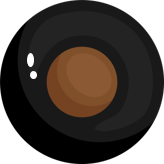 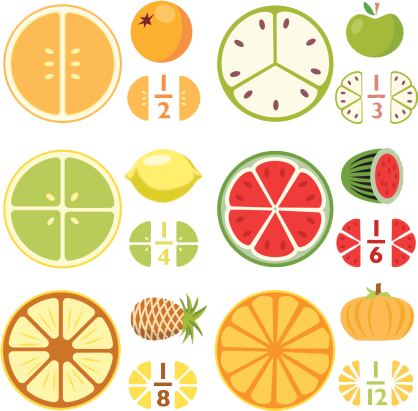 [Speaker Notes: Tham khảo ý tưởng của Tiara Anggraini Prasetyo]
1
1
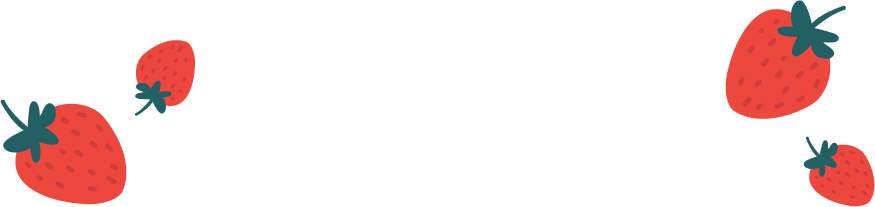 Khởi động
Khởi động
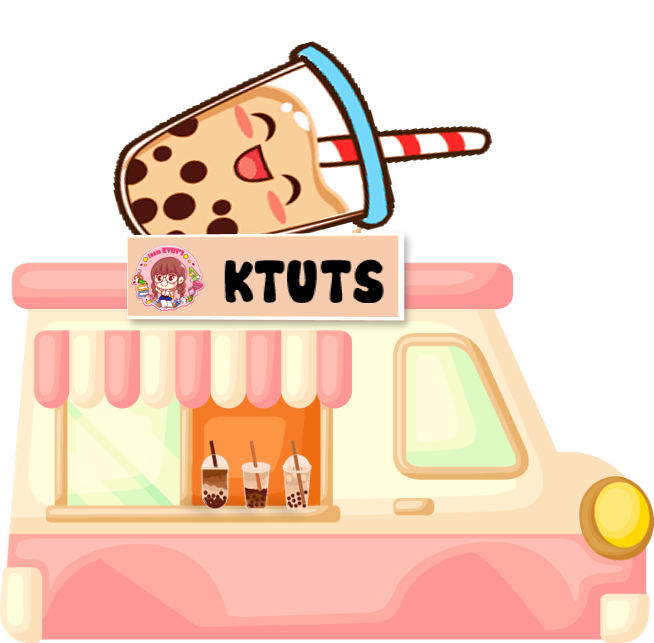 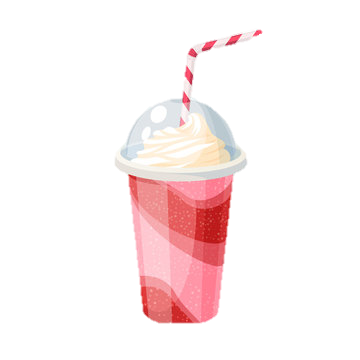 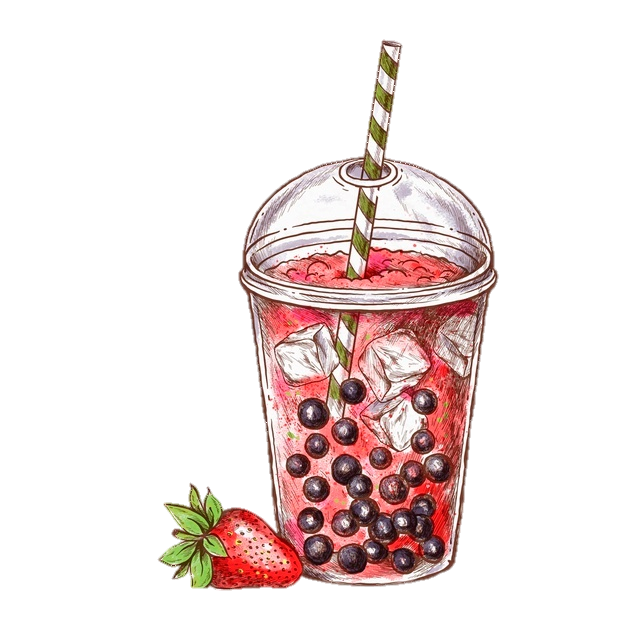 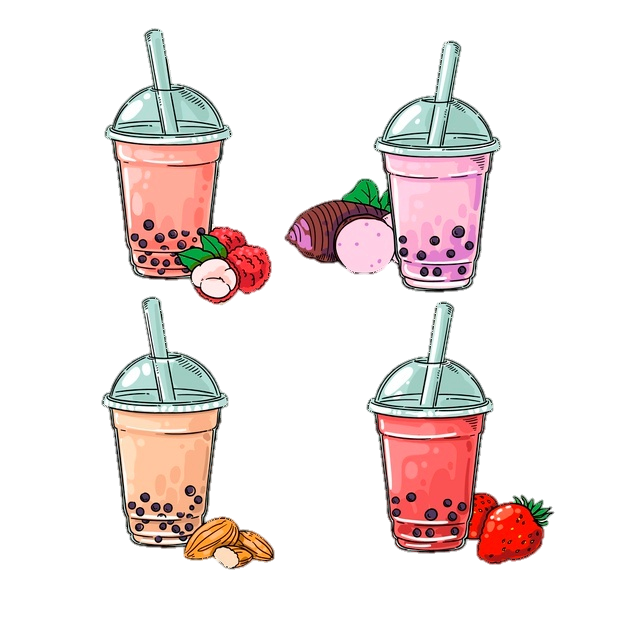 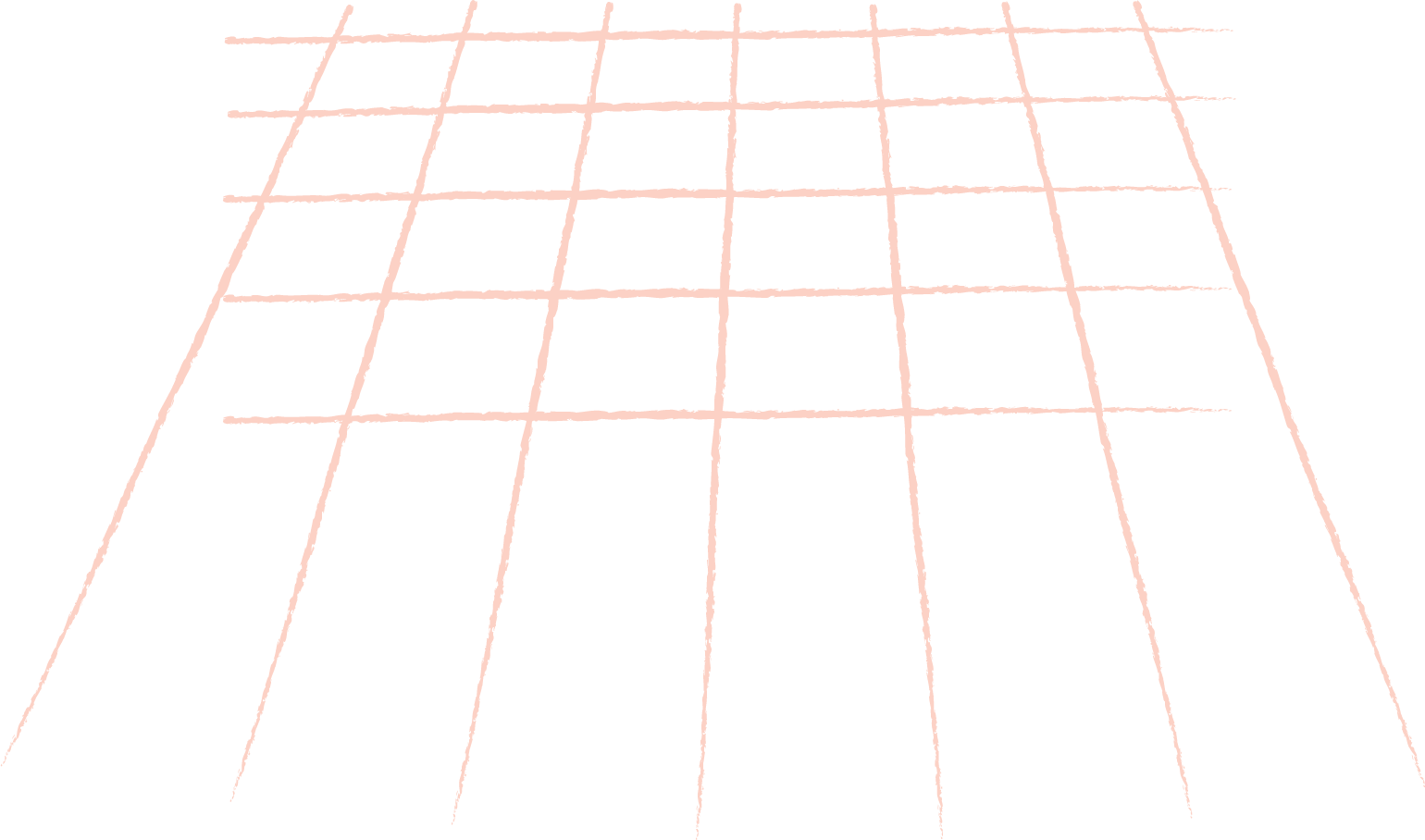 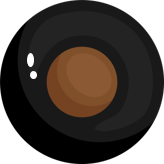 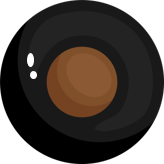 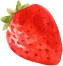 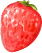 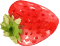 KTUTS
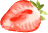 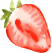 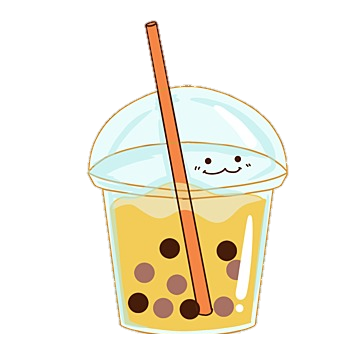 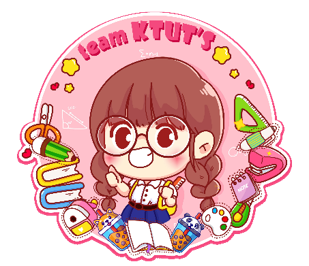 KTUTS
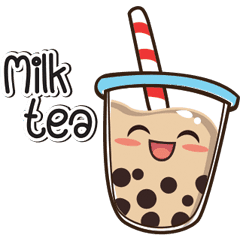 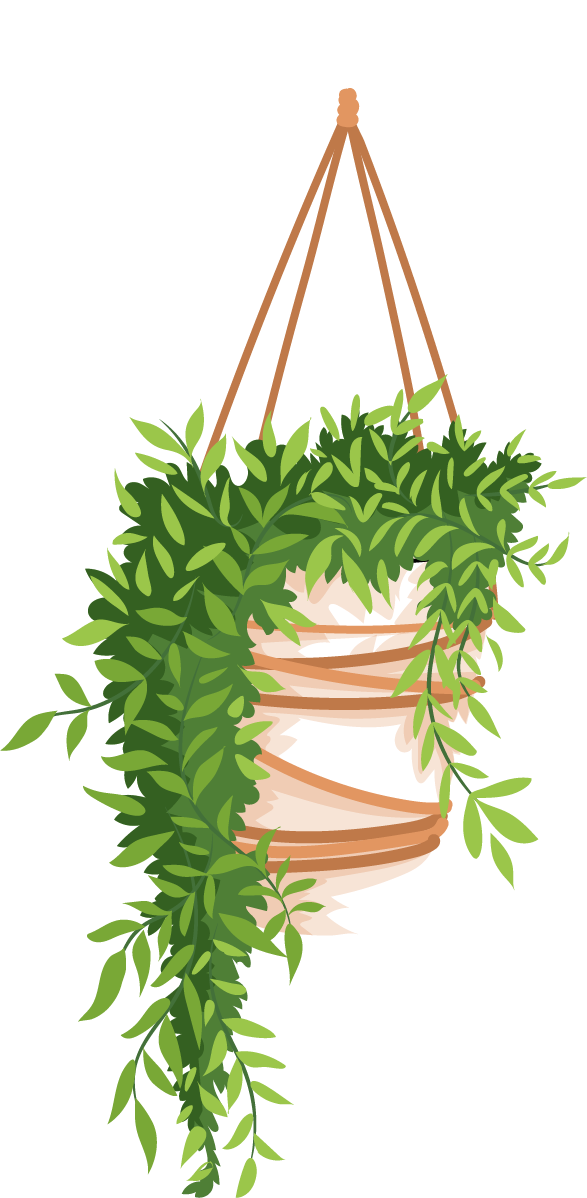 Viết thương của các phép chia sau dưới dạng phân số
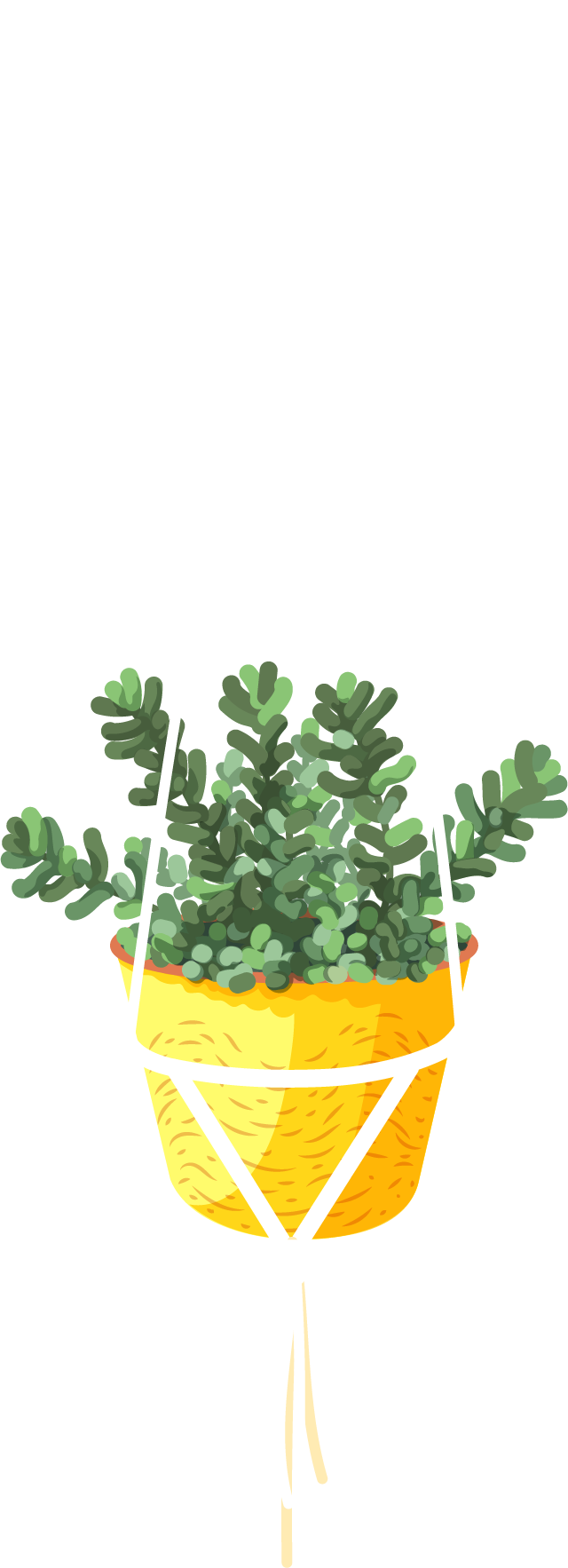 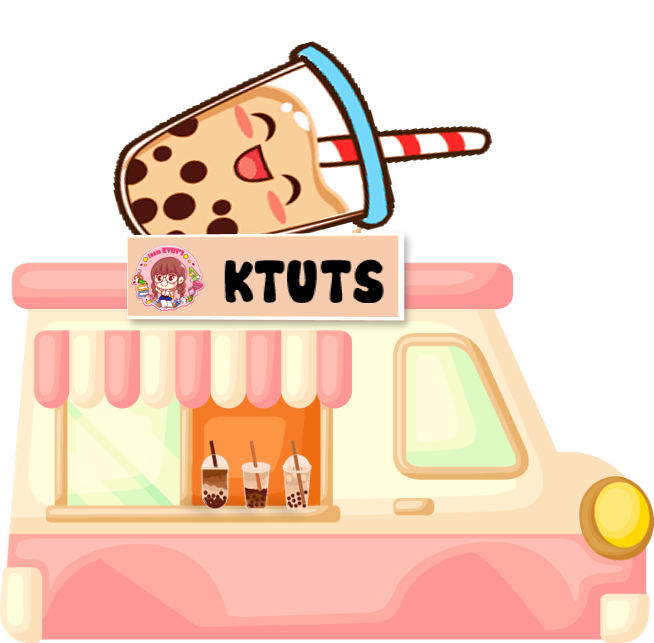 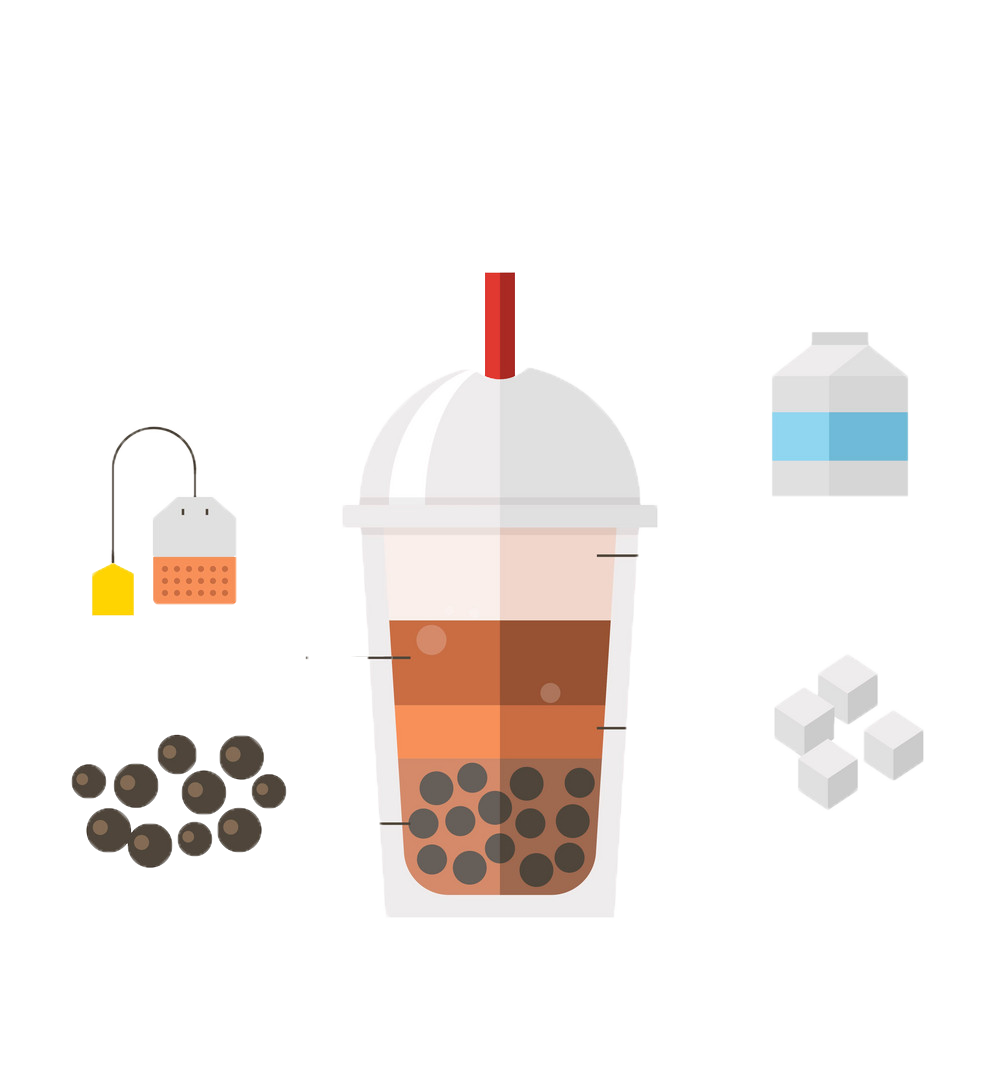 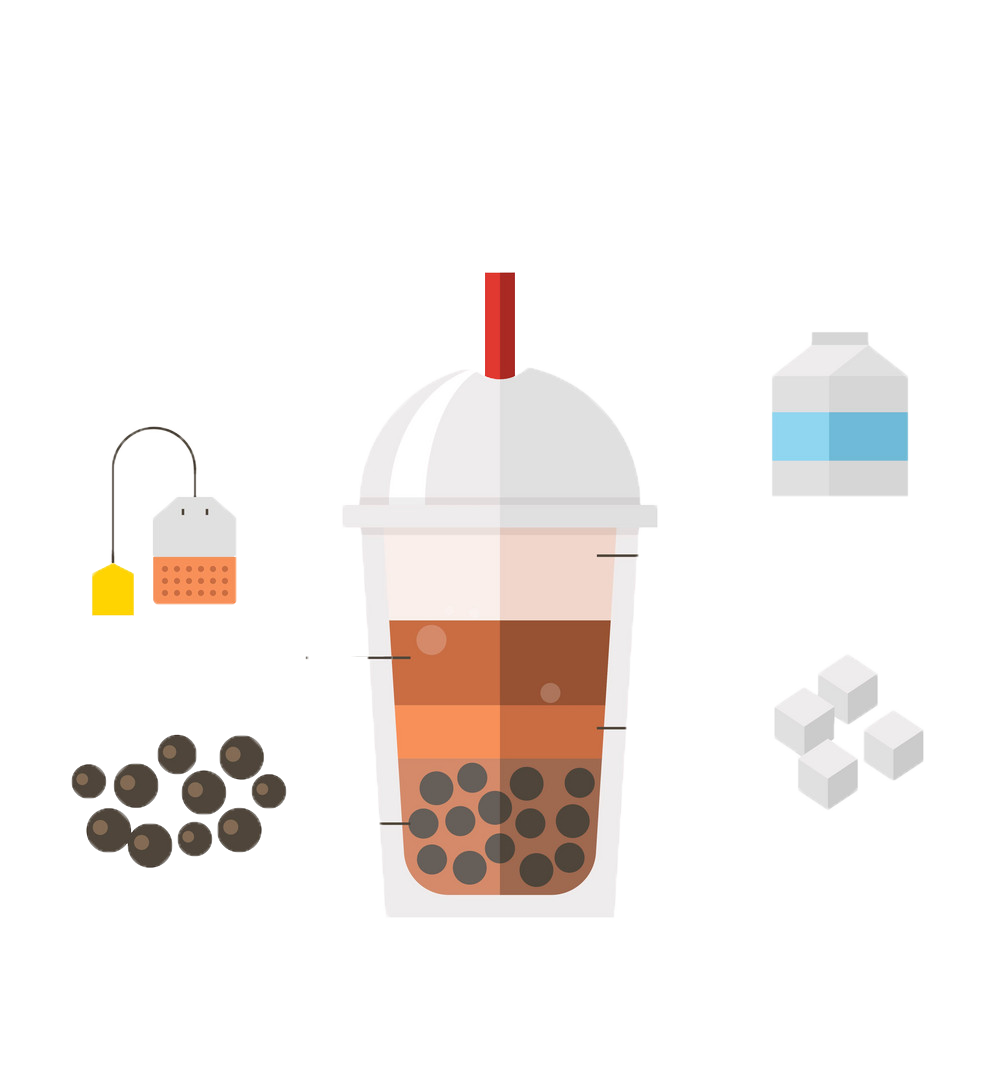 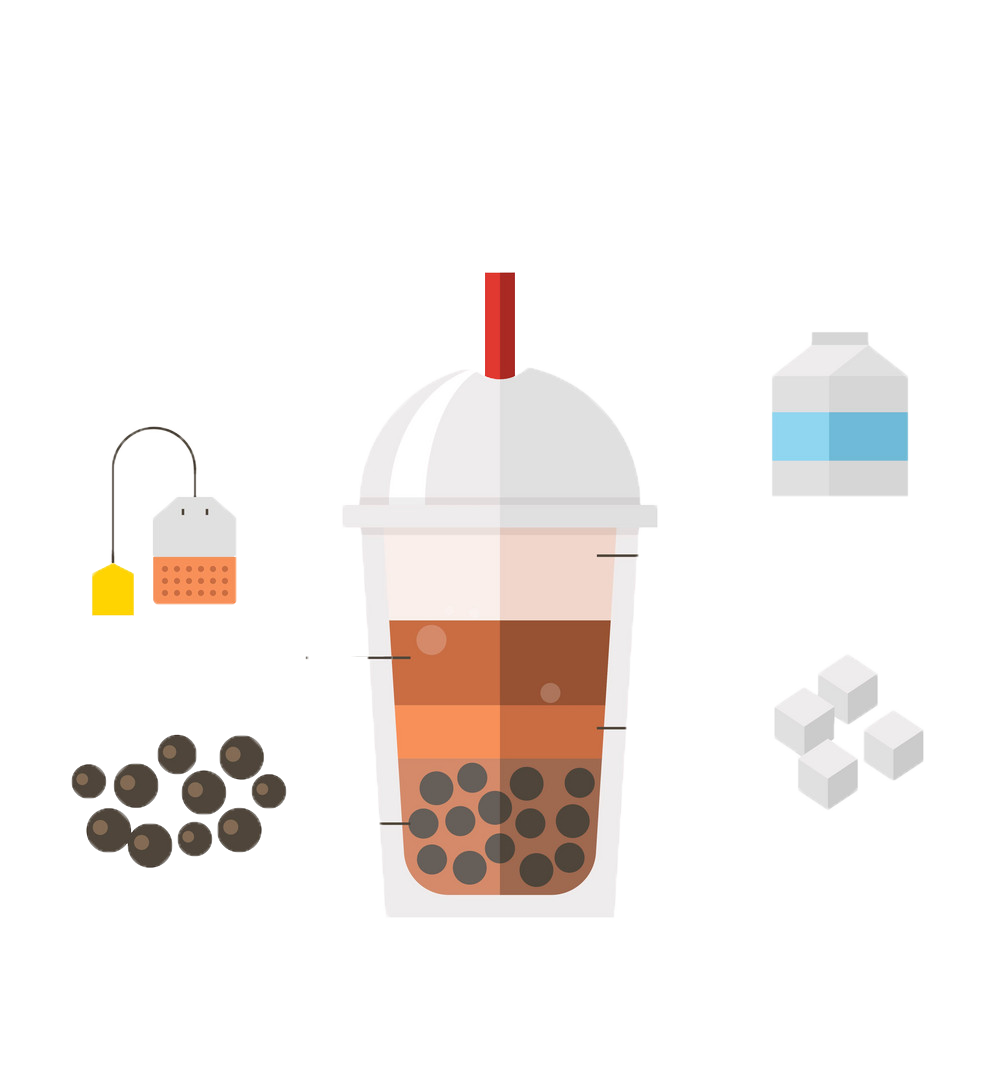 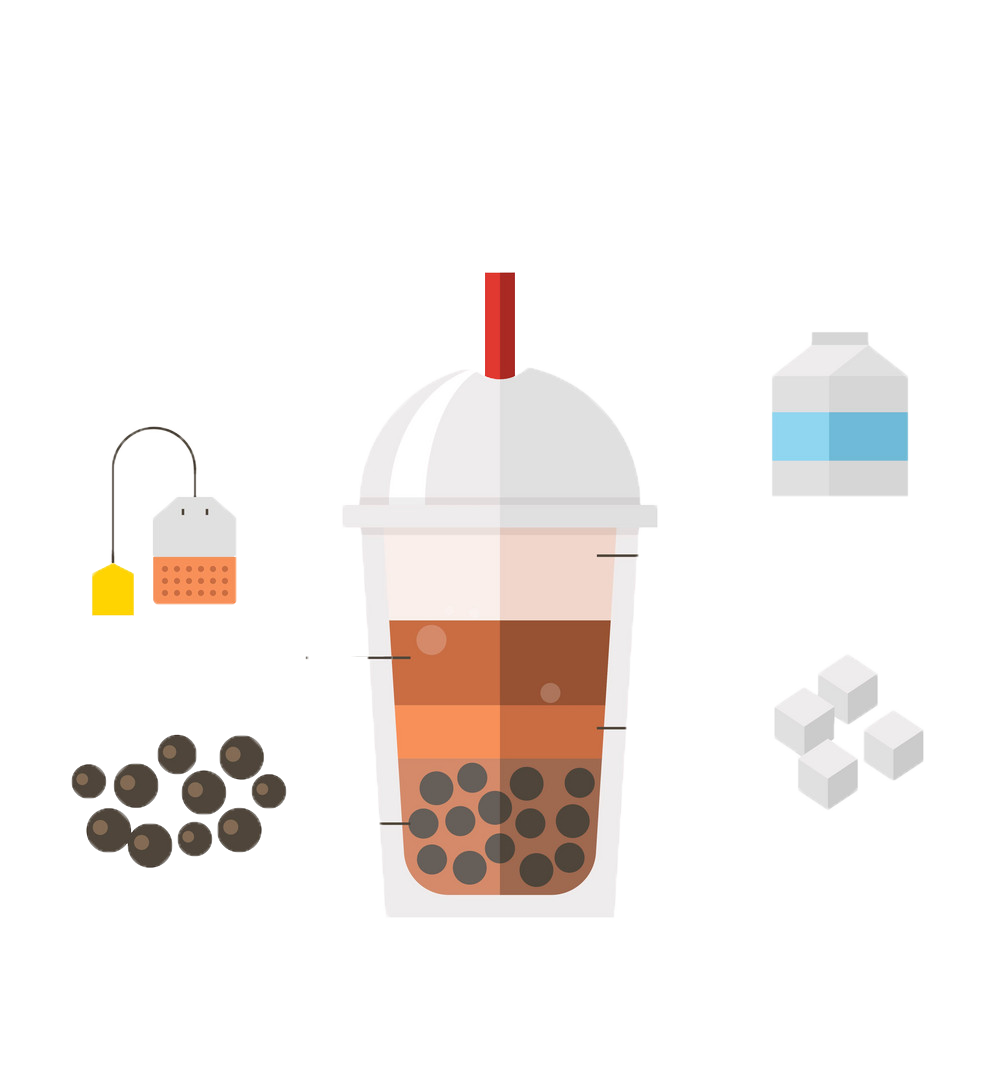 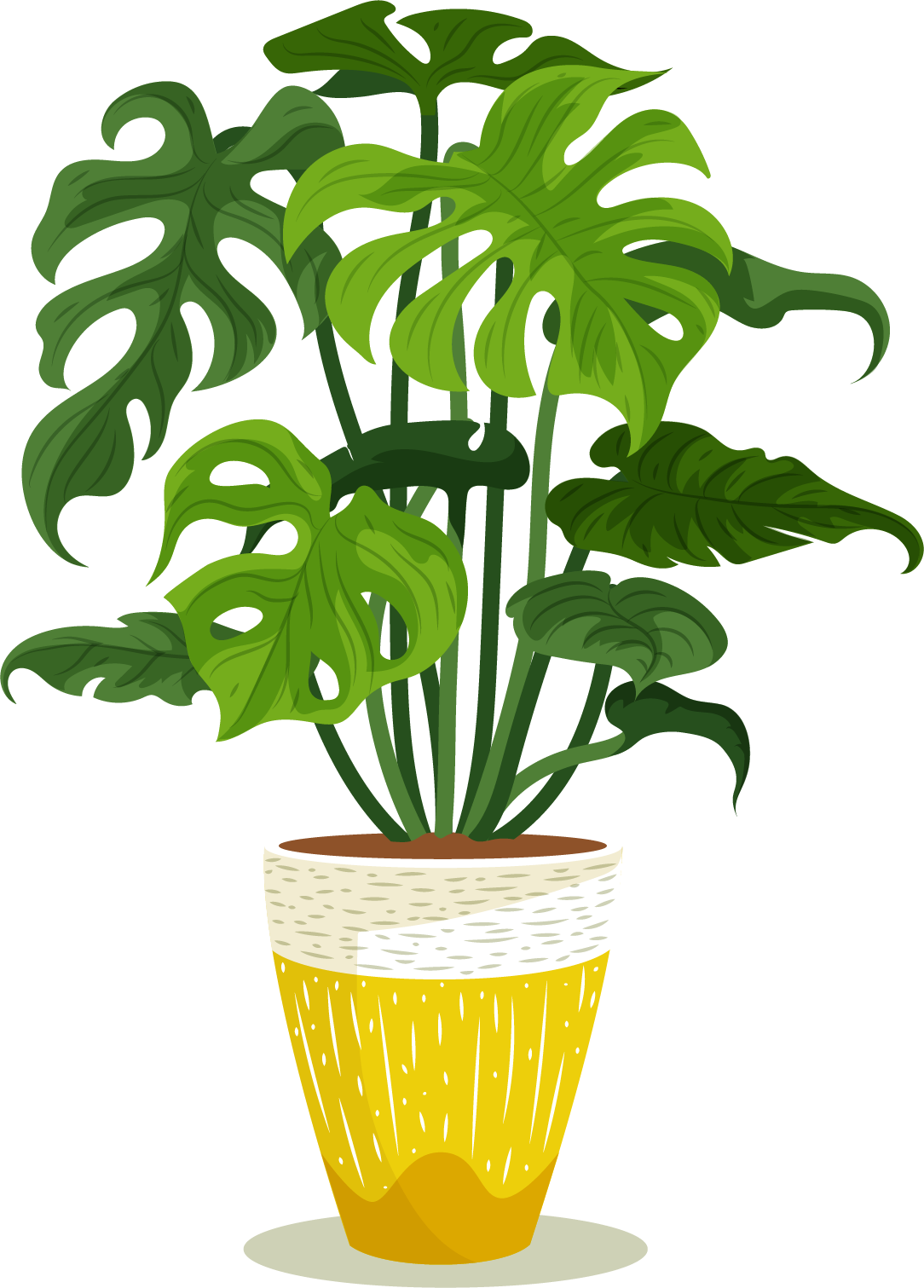 13 : 15
5 : 8
4 : 5
17 : 21
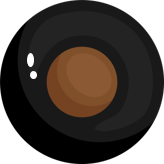 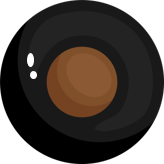 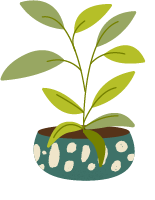 Trà sữa
ngọt ngào
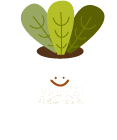 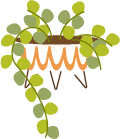 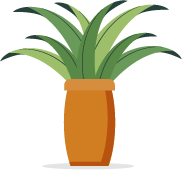 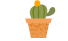 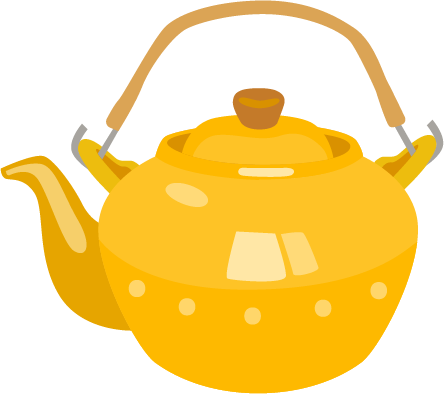 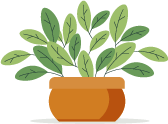 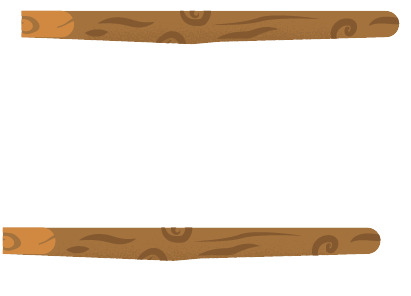 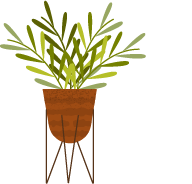 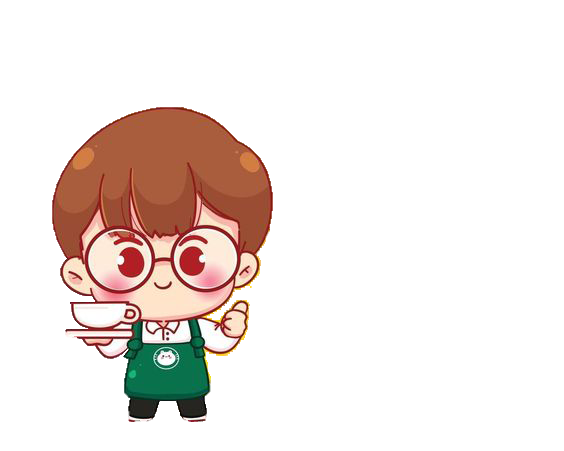 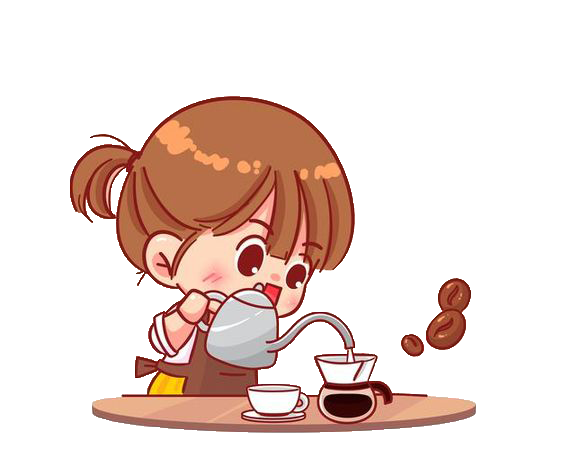 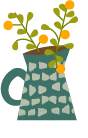 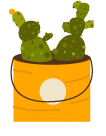 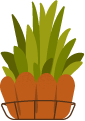 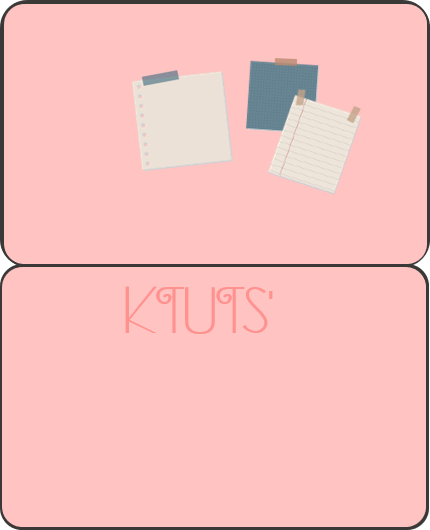 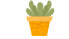 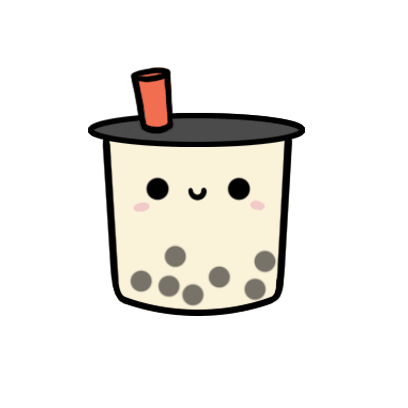 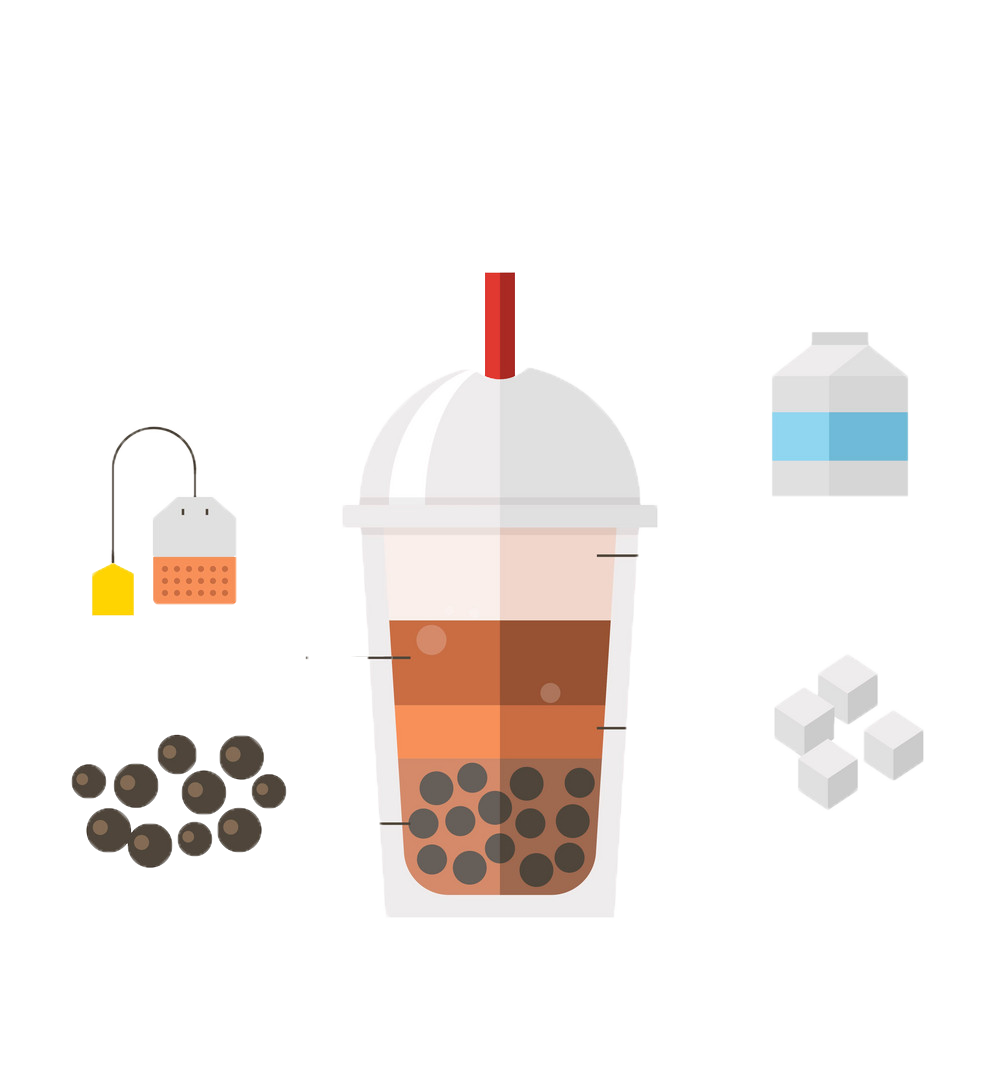 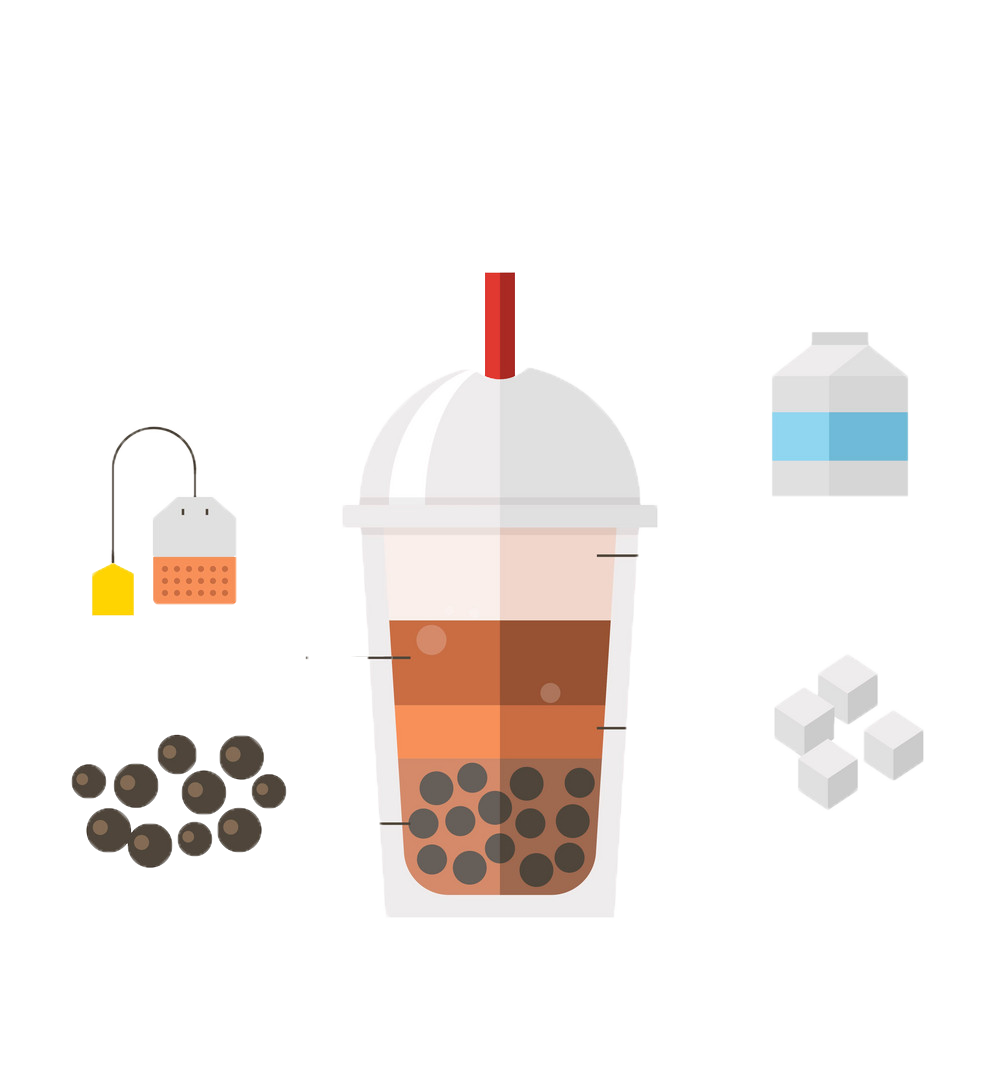 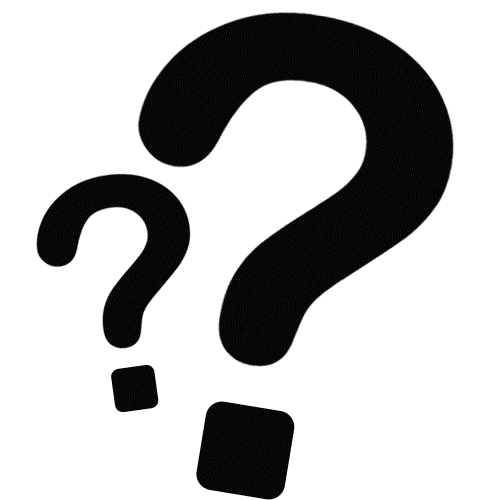 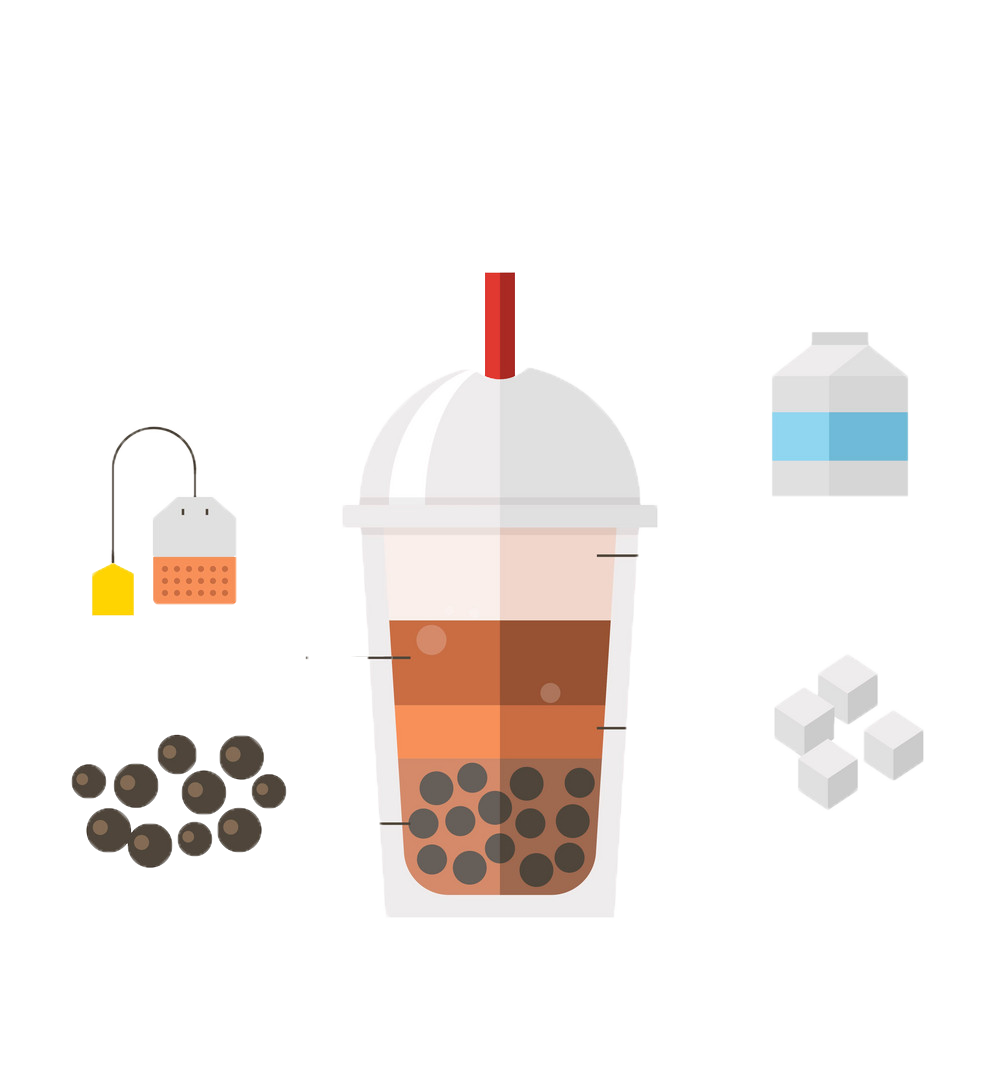 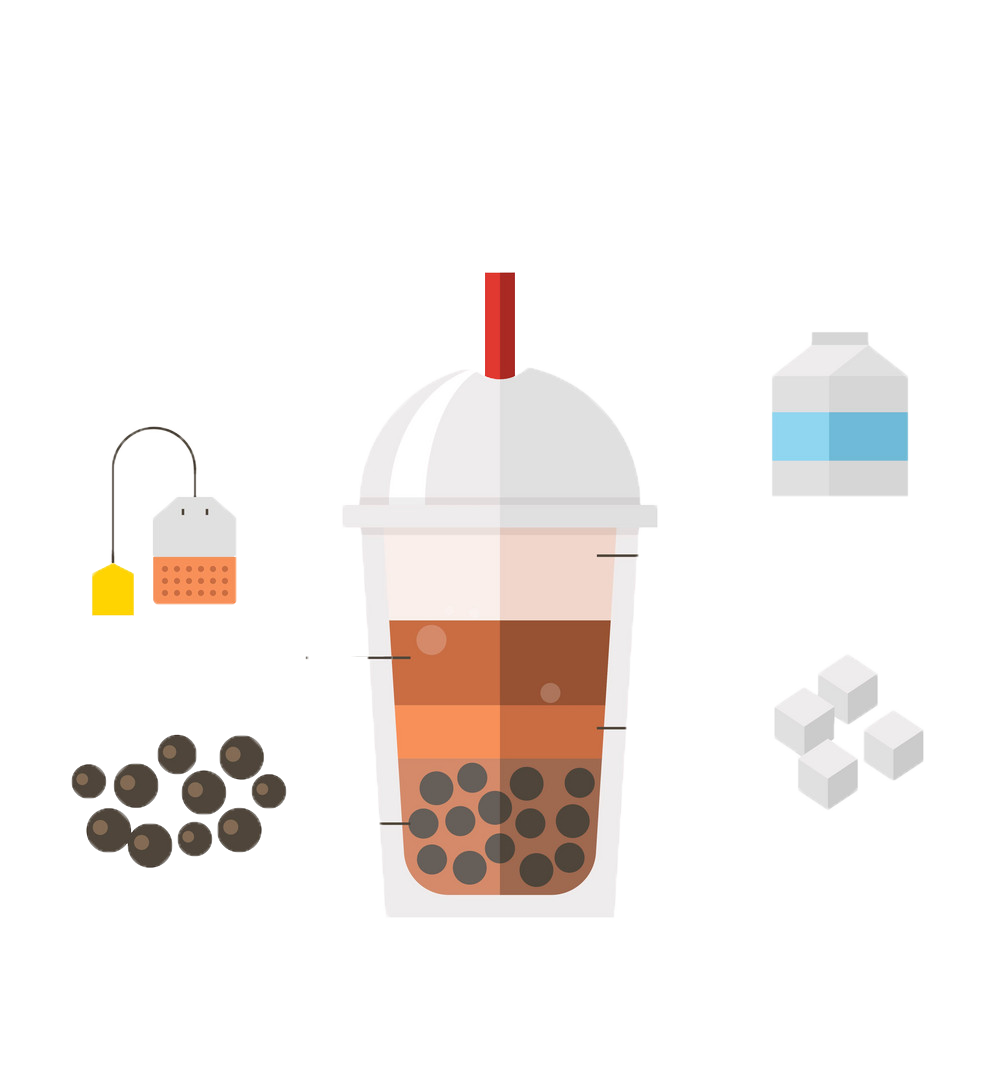 Cùng nhau giải toán và tìm hiểu xem để có một ly trà sữa ngọt ngào 
thì cần những bước nào.
1
1
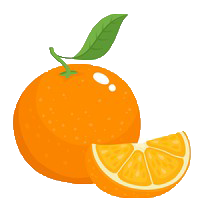 Khám phá
Khám phá
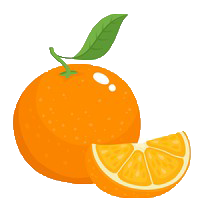 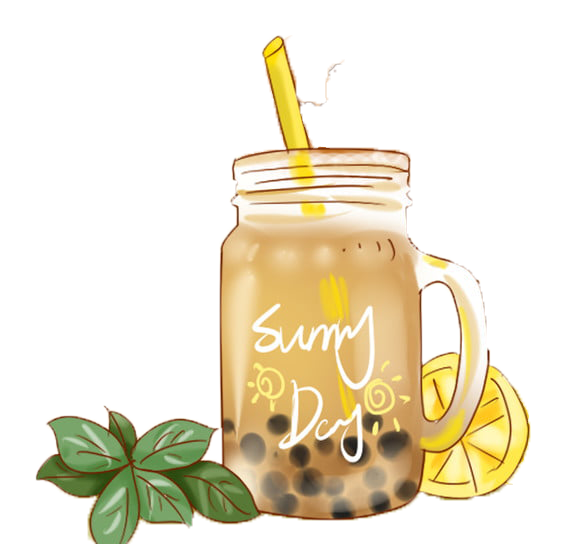 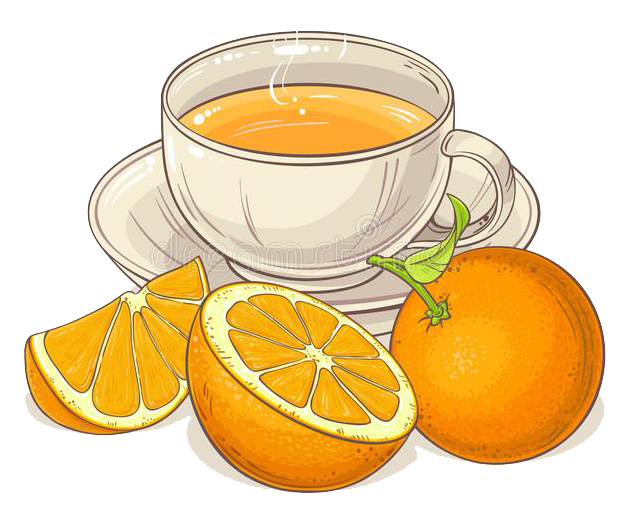 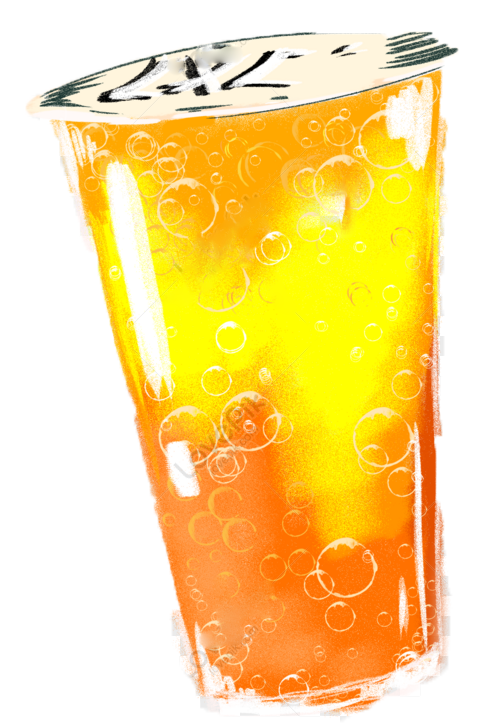 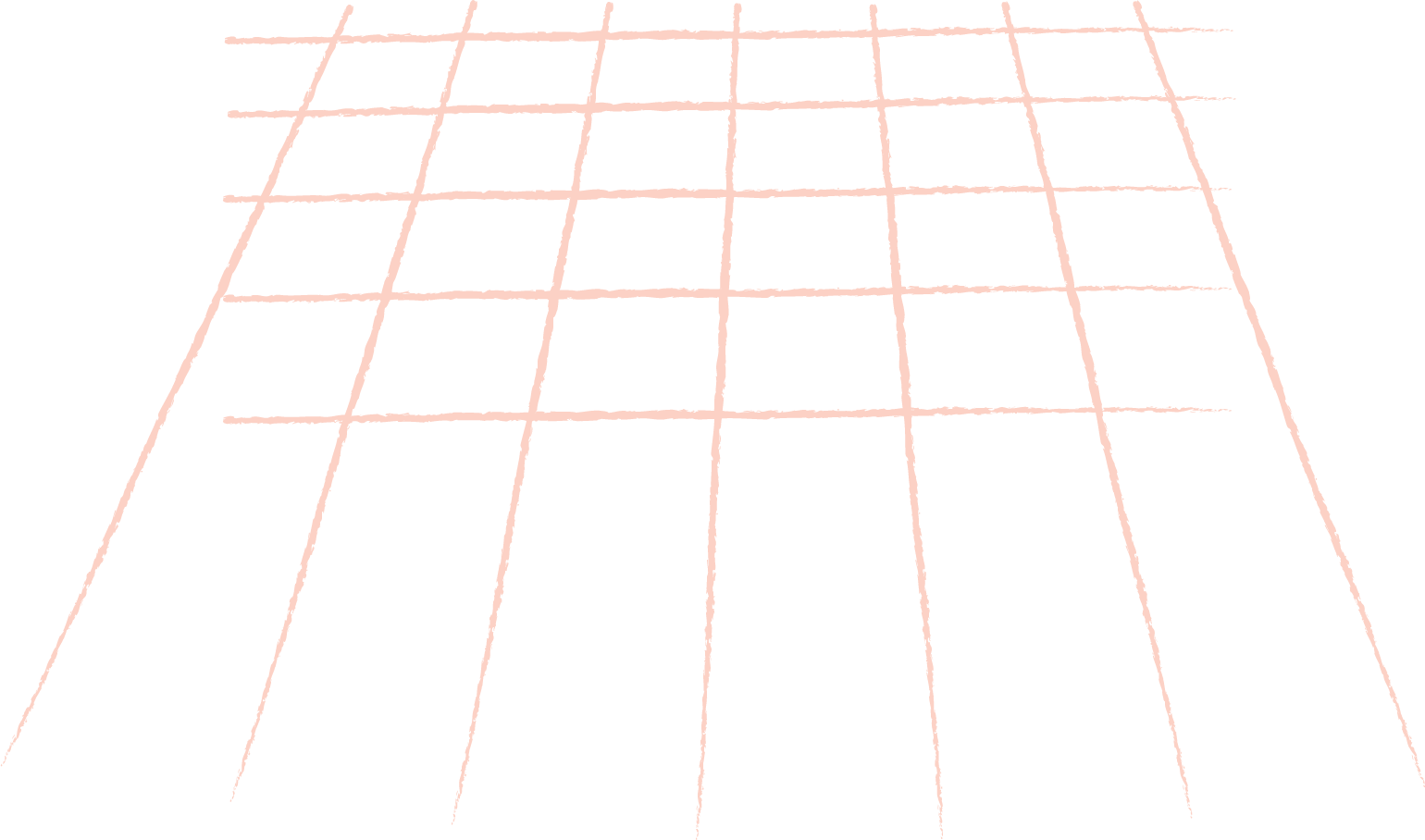 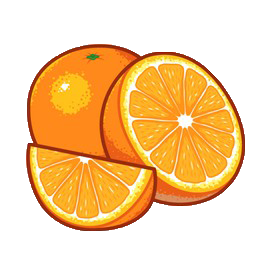 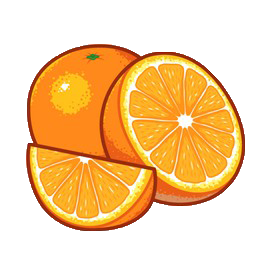 KTUTS
5
1
4
4
1
1
Ví dụ 1
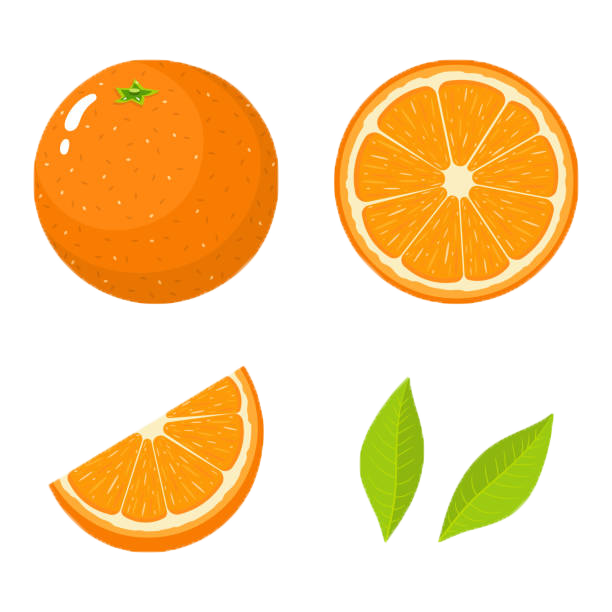 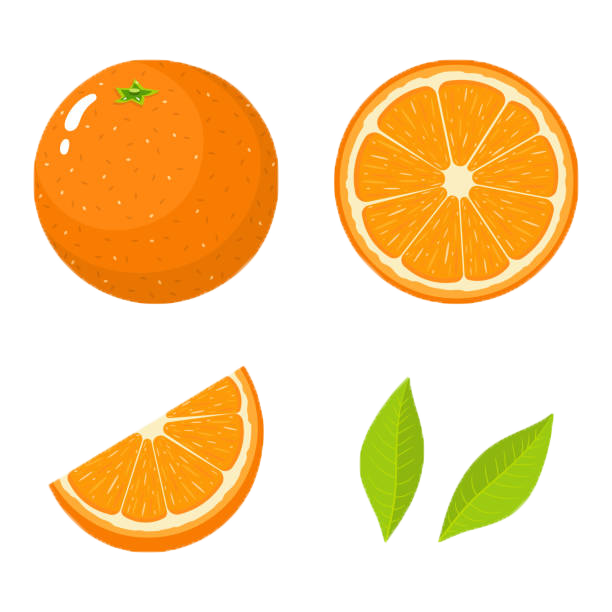 Như vậy, Vân ăn hết ….. phần của quả cam hay ….. quả cam.
5
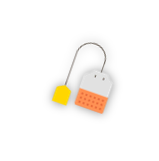 quả
1 quả
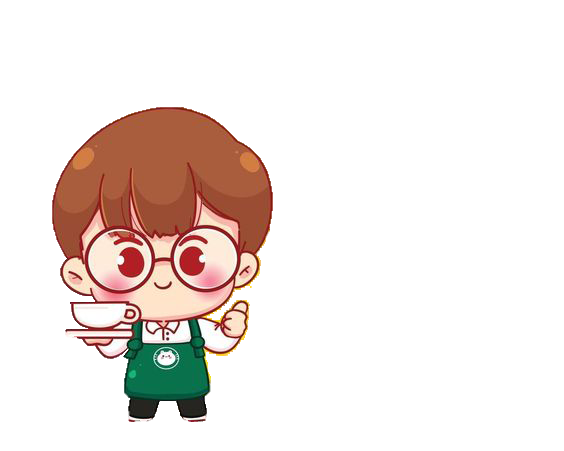 Bước đầu tiên để pha trà sữa là phải có trà nhé!
Cẩn thận nước nóng khi pha trà!
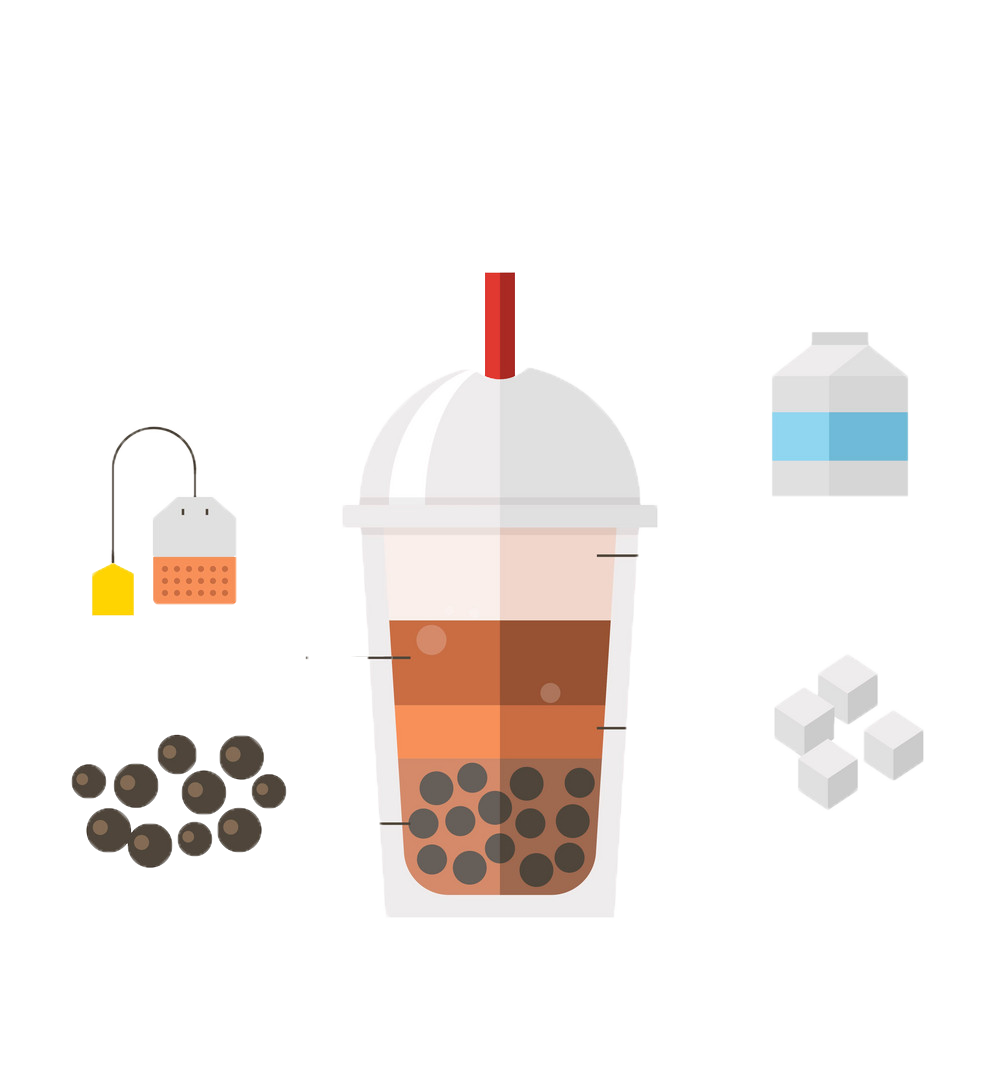 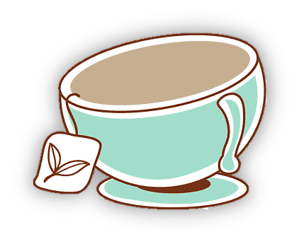 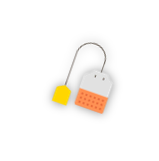 quả
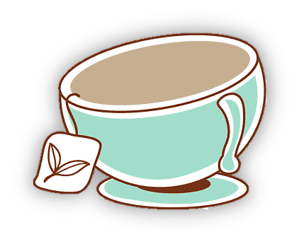 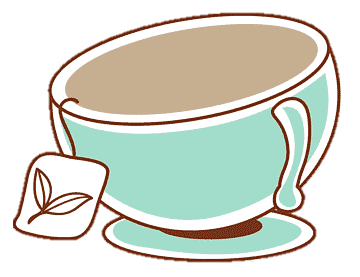 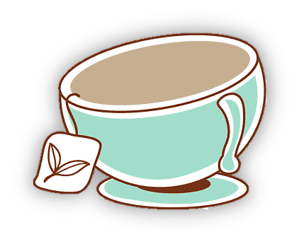 1
1
Ví dụ 2
Chia đều 5 quả cam cho 4 bạn. Tìm phần cam mỗi bạn.
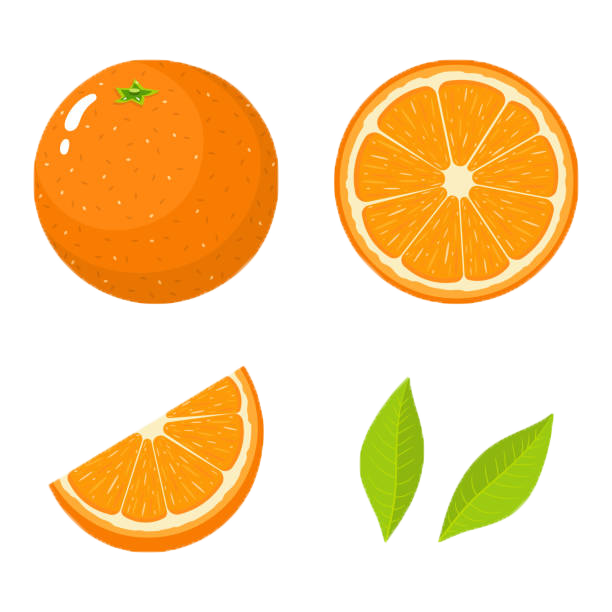 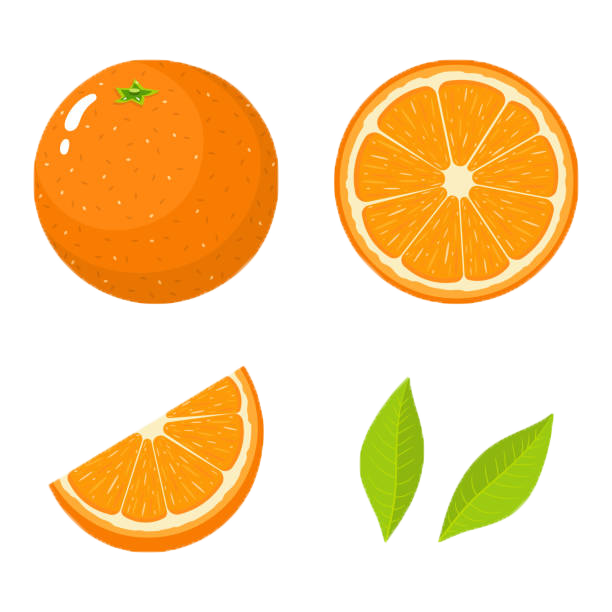 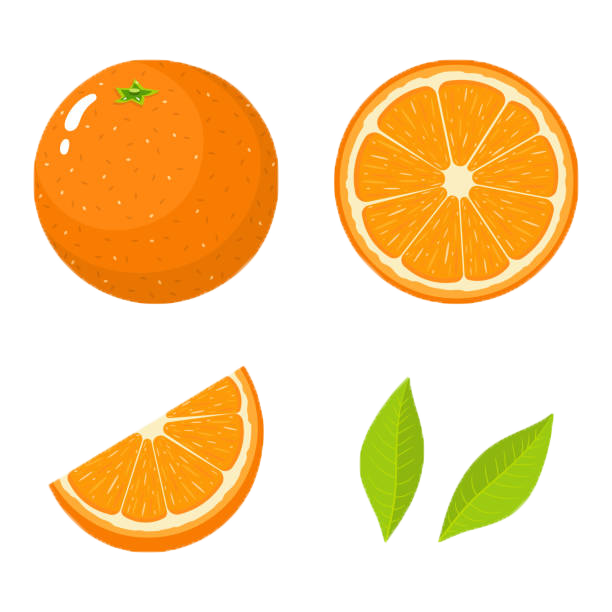 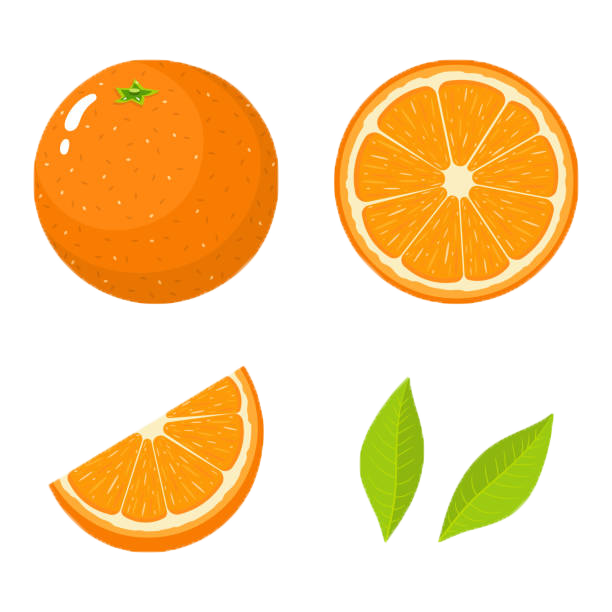 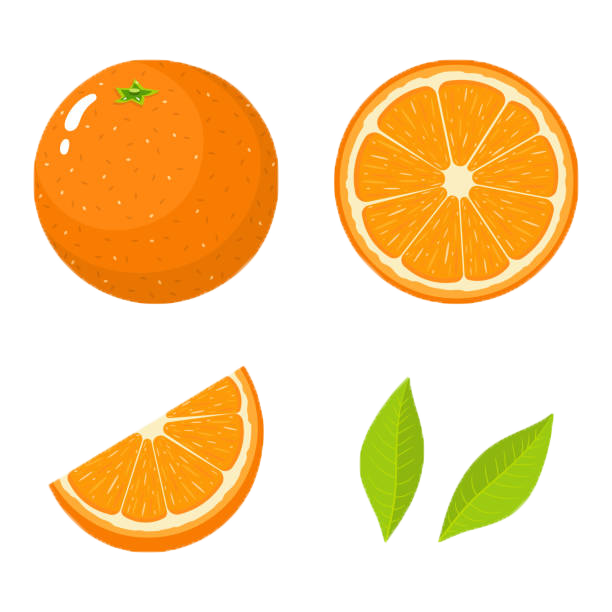 5 : 4 = ?
(quả cam)
Sau ….. lần chia như thế, mỗi người được ….. phần của quả cam hay ….. quả cam.
5
Chia mỗi quả cam thành 4 phần bằng nhau.
5
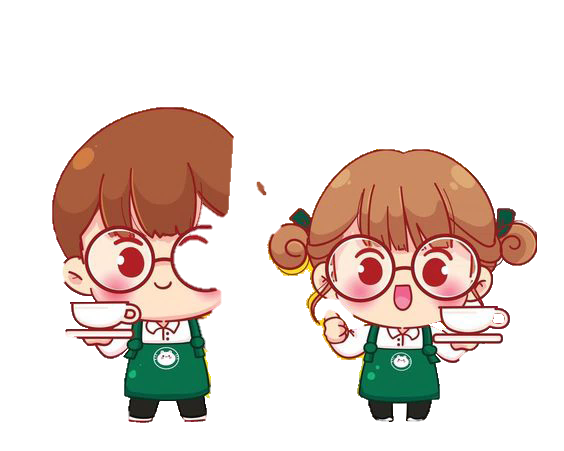 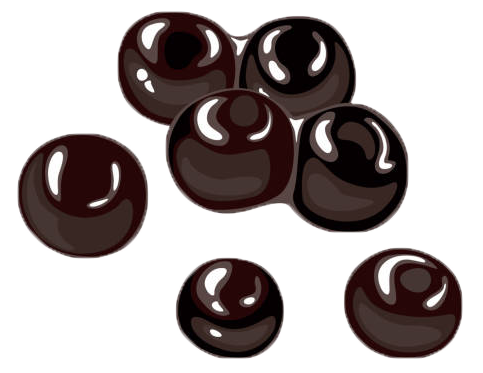 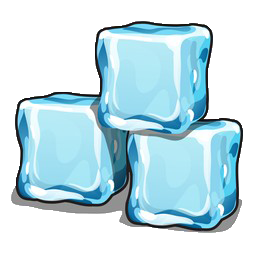 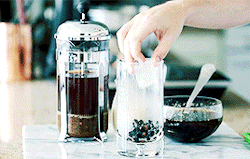 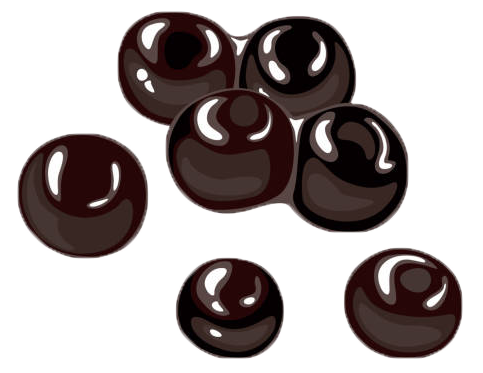 Bước 2: cho trân châu và đá vào ly.
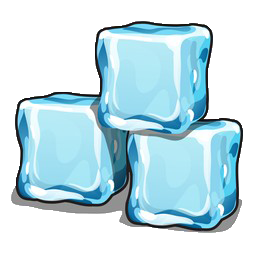 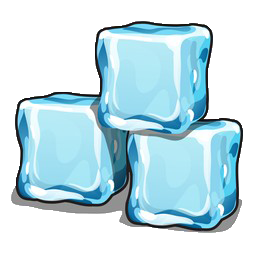 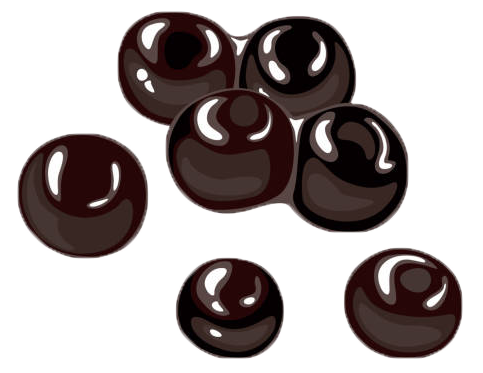 1
1
Nhận xét
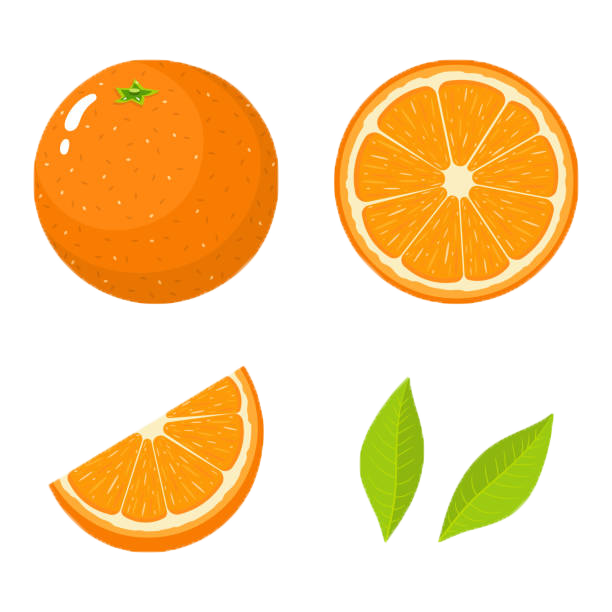 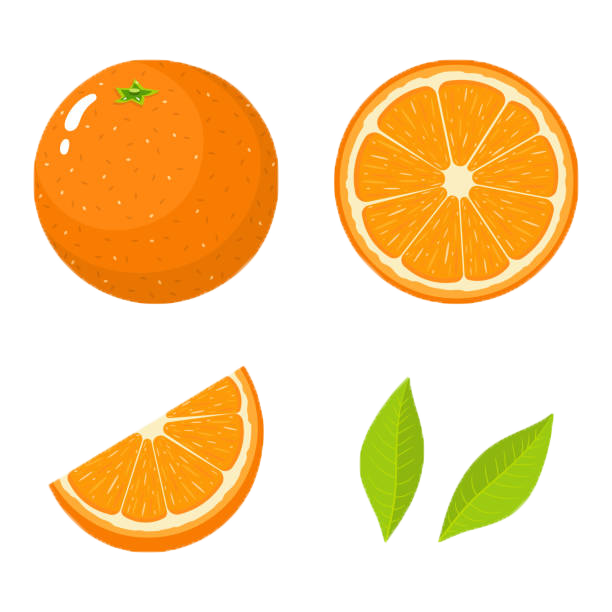 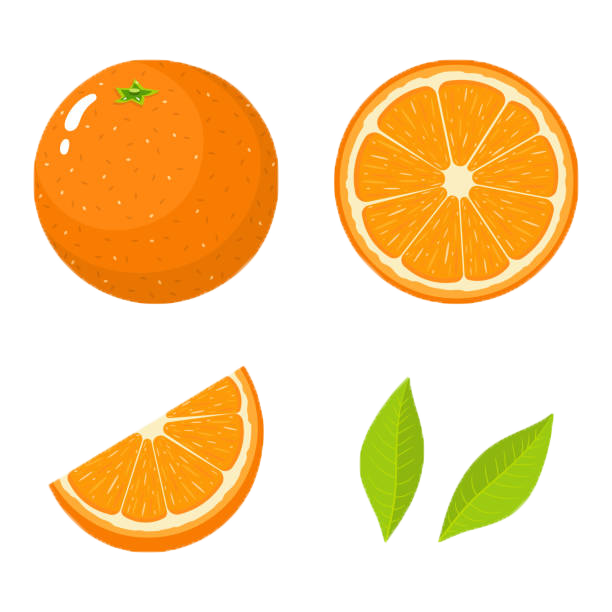 quả cam
1 quả cam
1
…
>
Phân số có tử số lớn hơn mẫu số thì phân số đó lớn hơn 1.
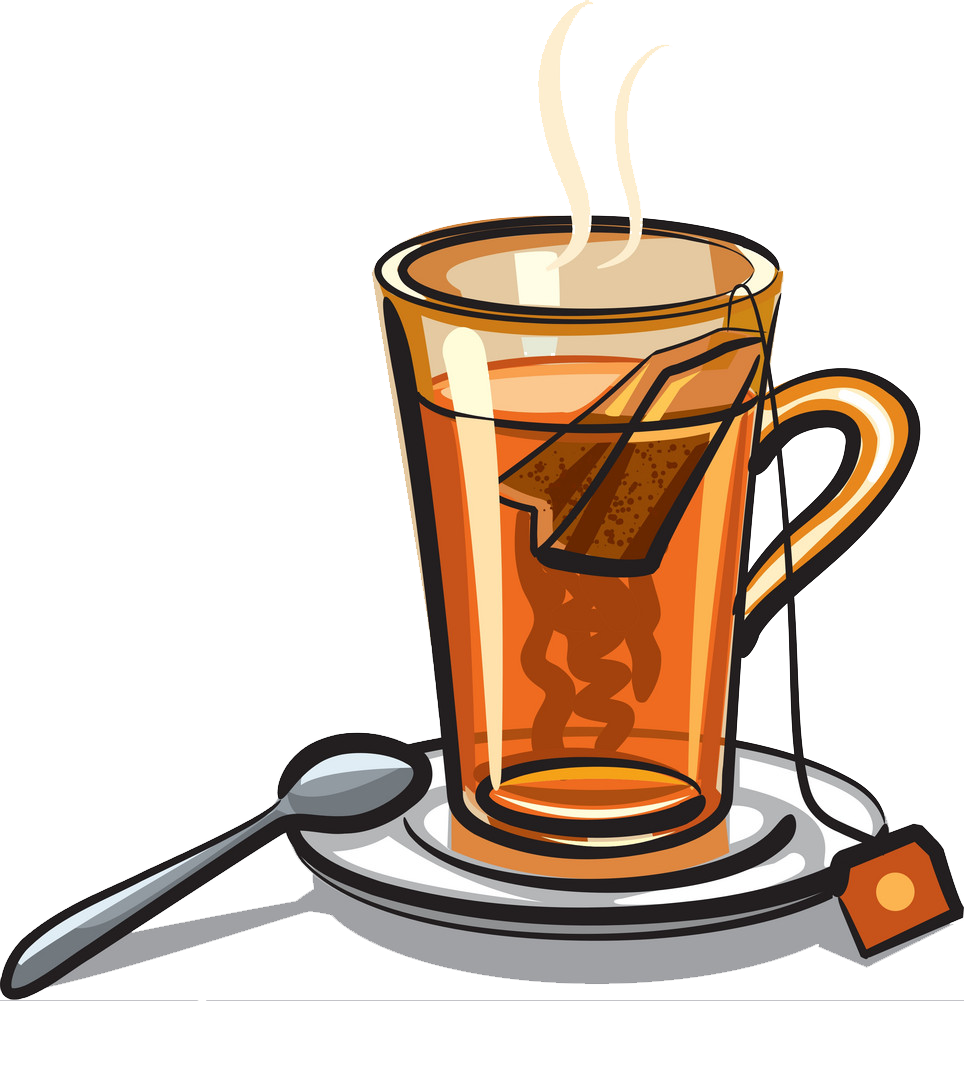 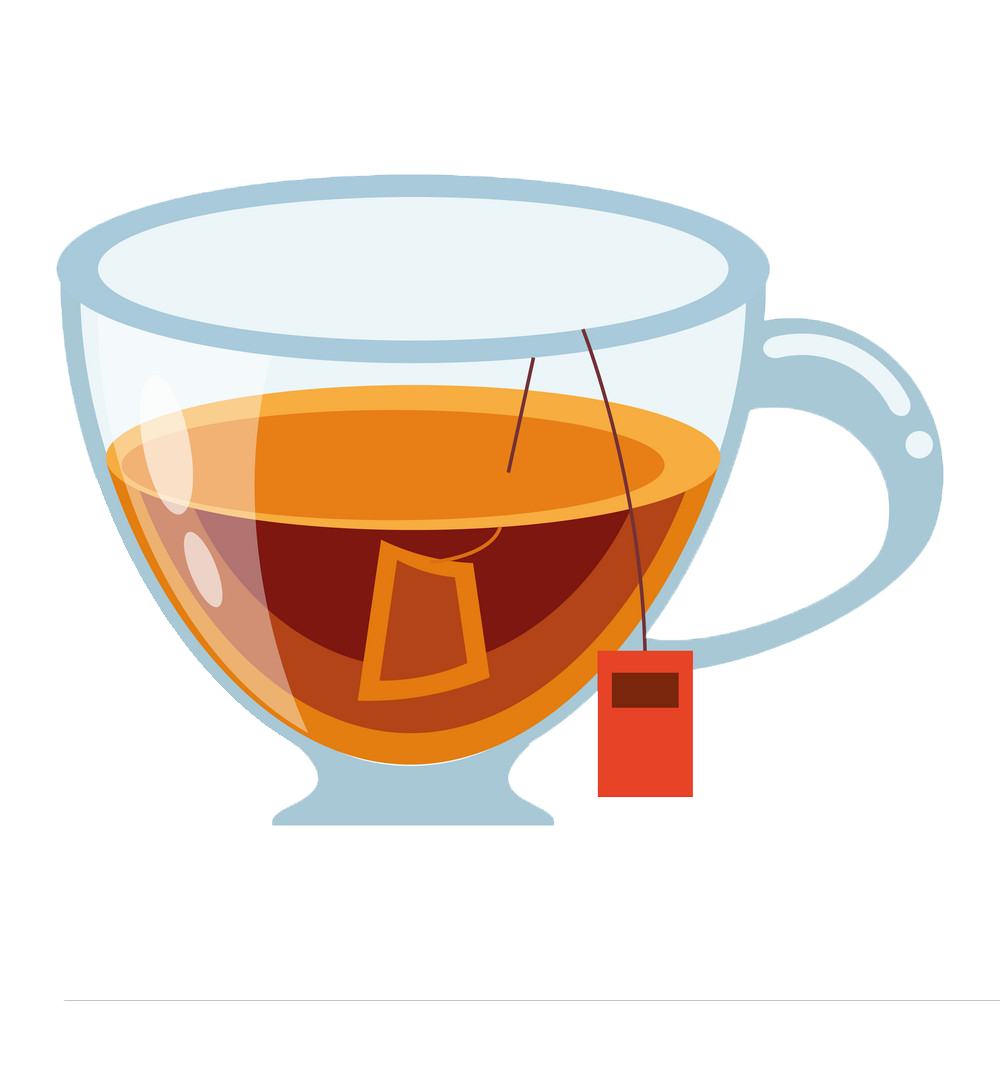 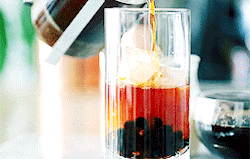 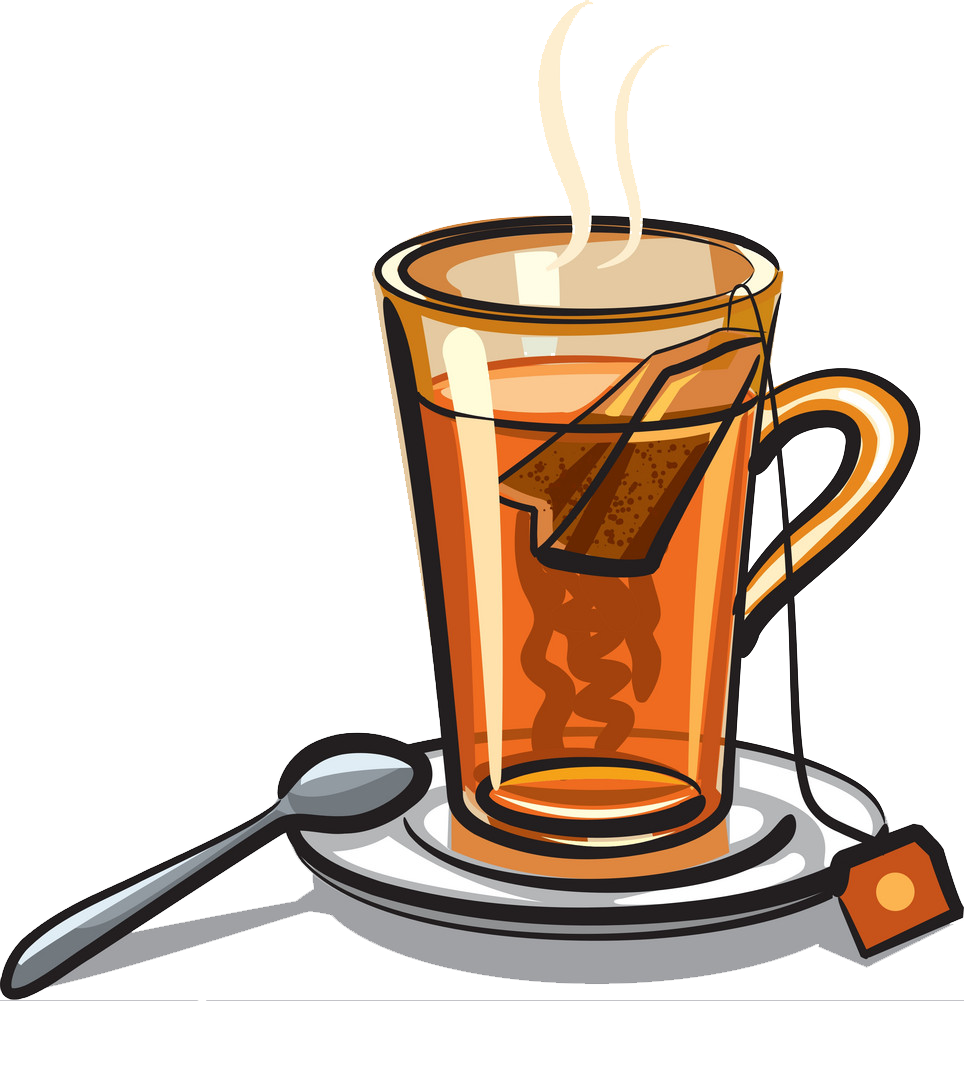 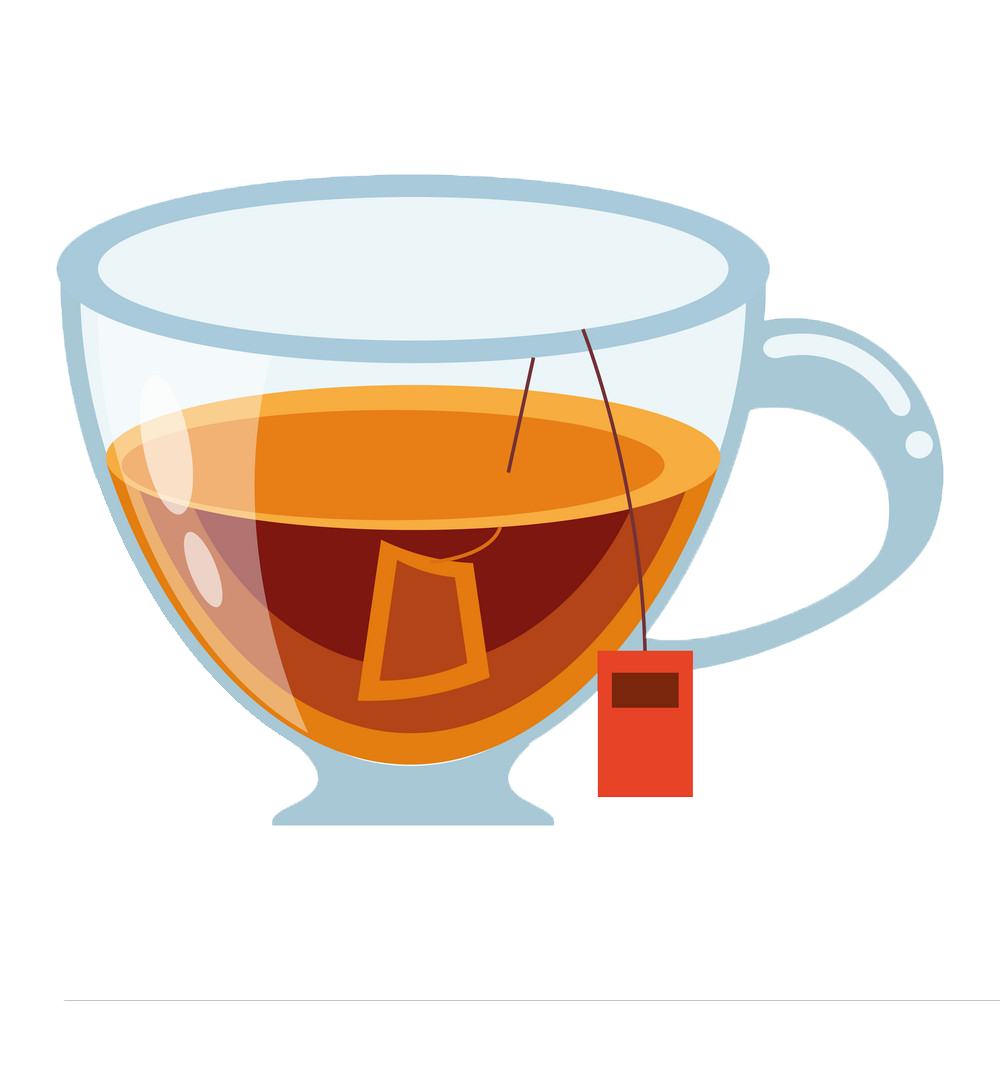 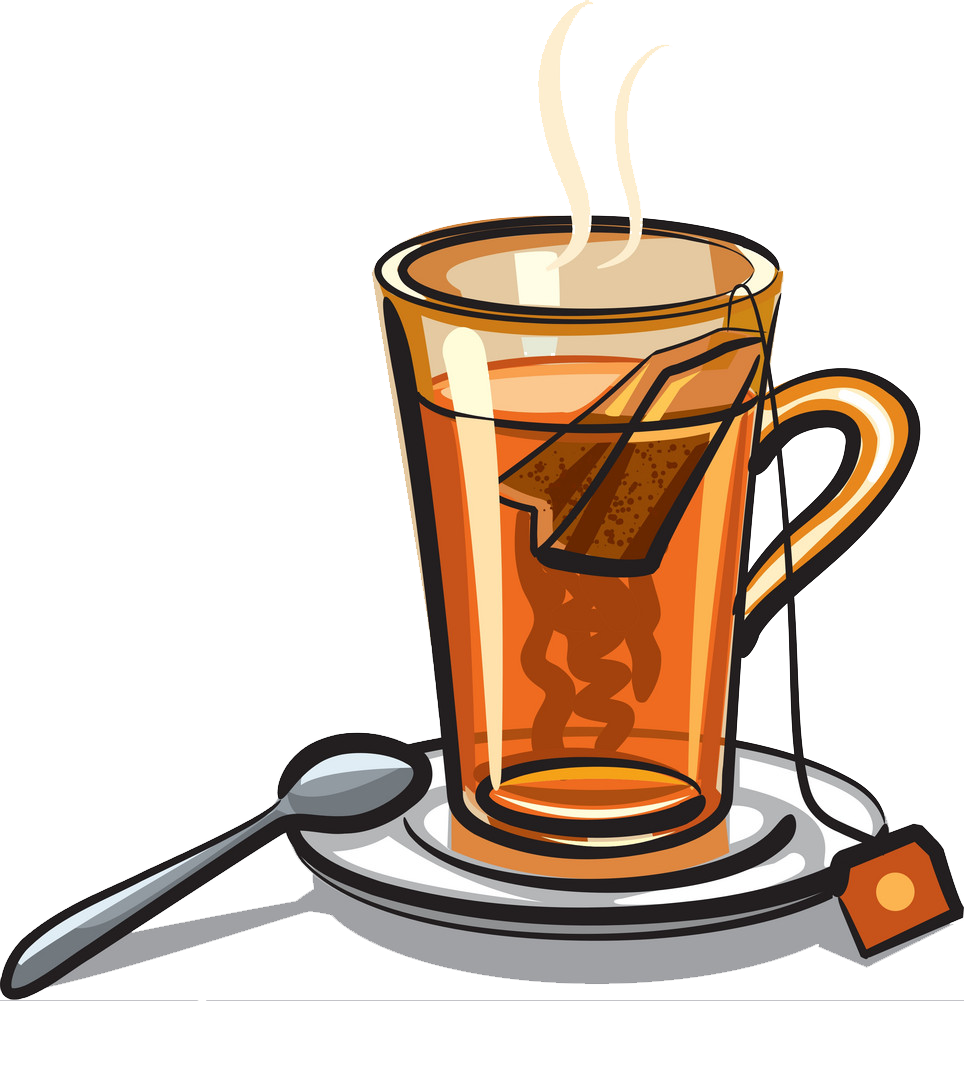 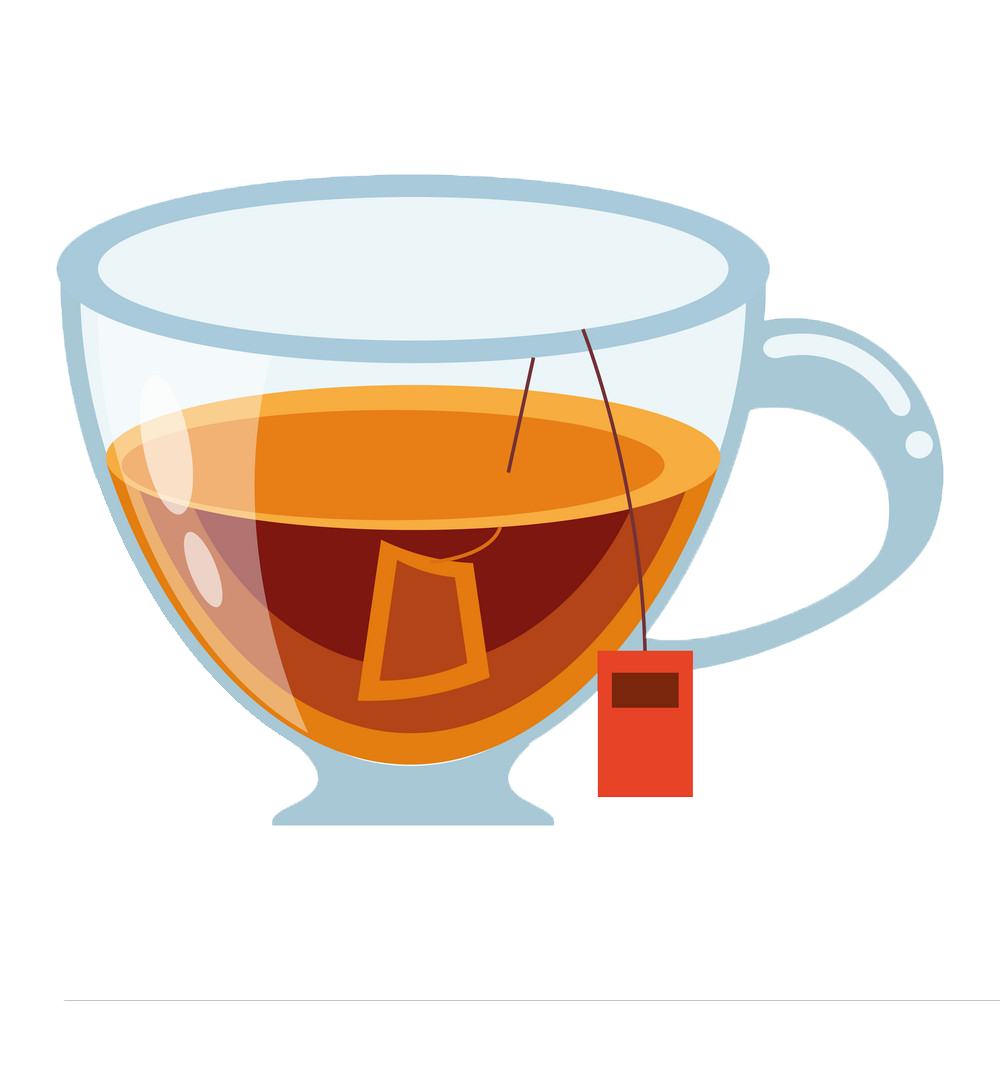 1
1
Nhận xét
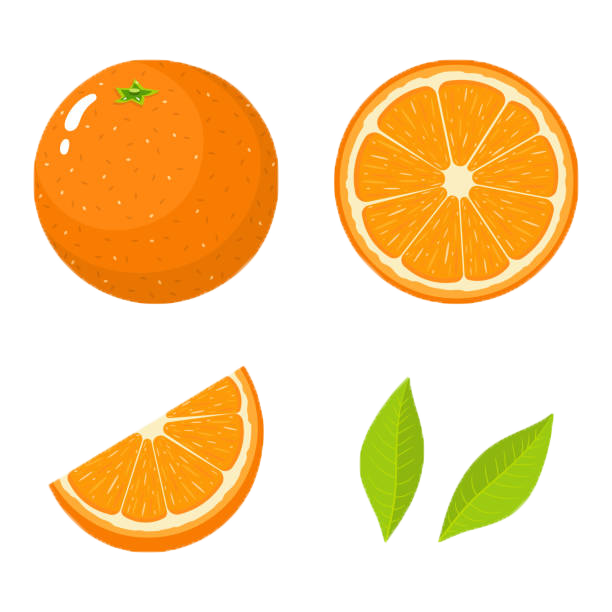 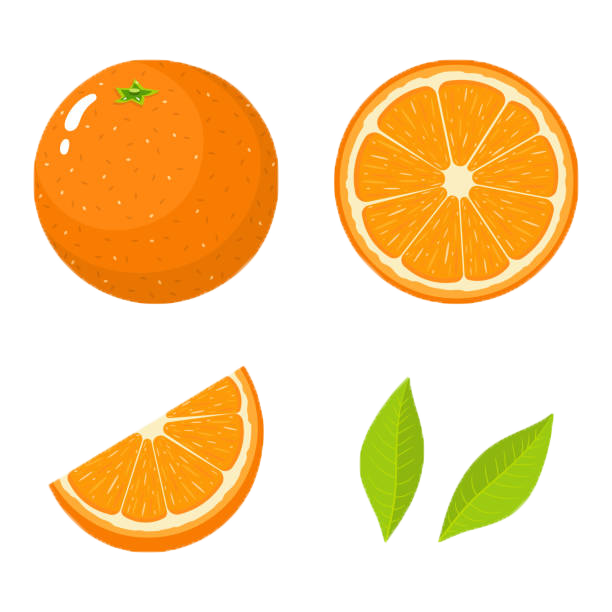 quả cam
1 quả cam
1
…
=
Phân số có tử số bằng mẫu số thì phân số đó bằng 1.
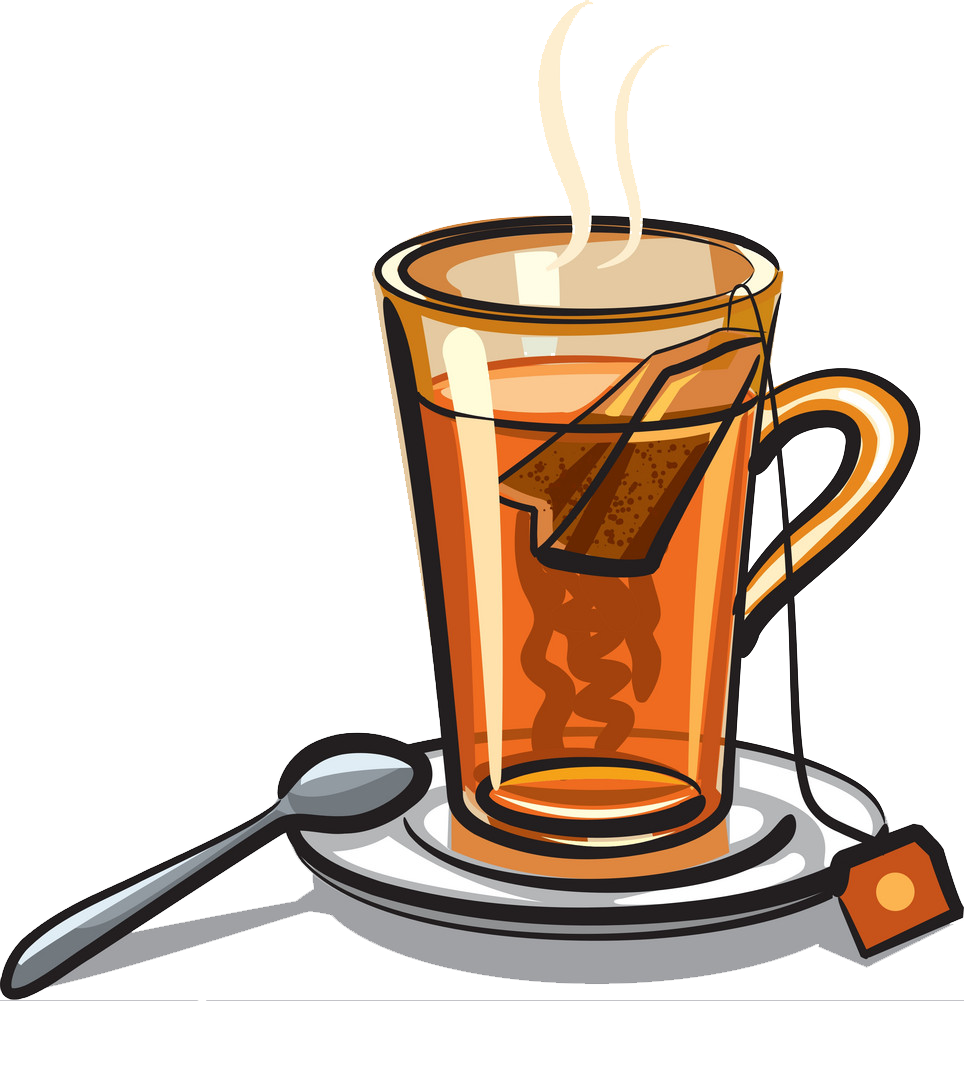 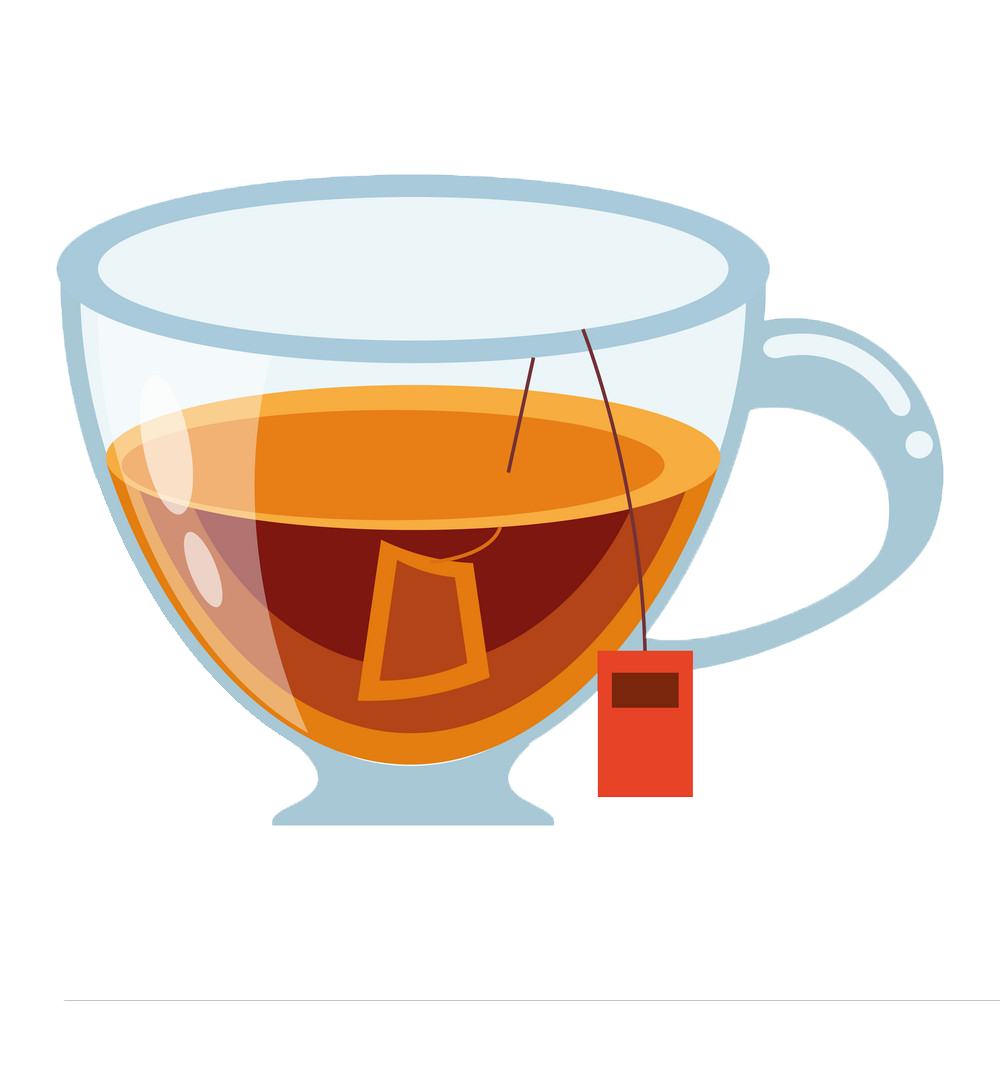 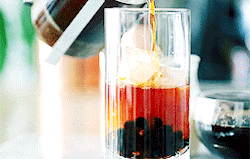 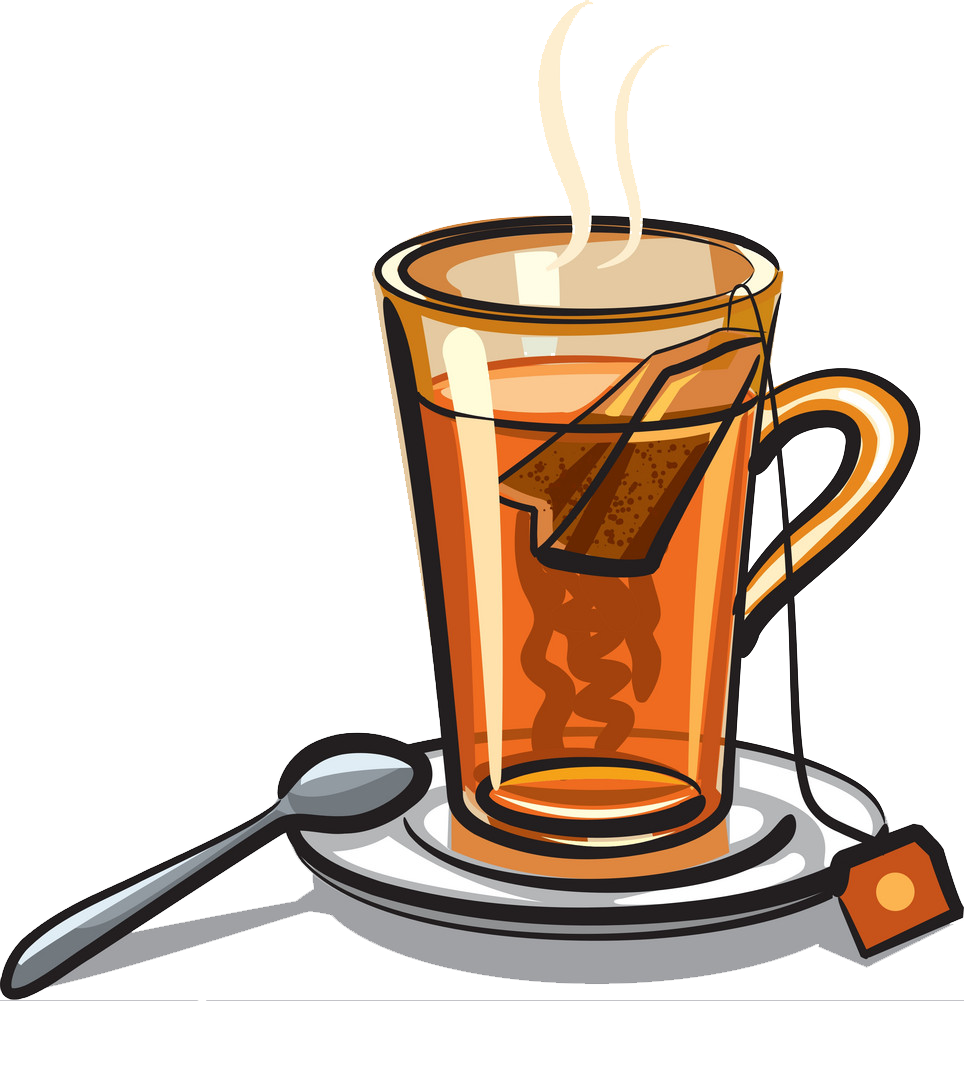 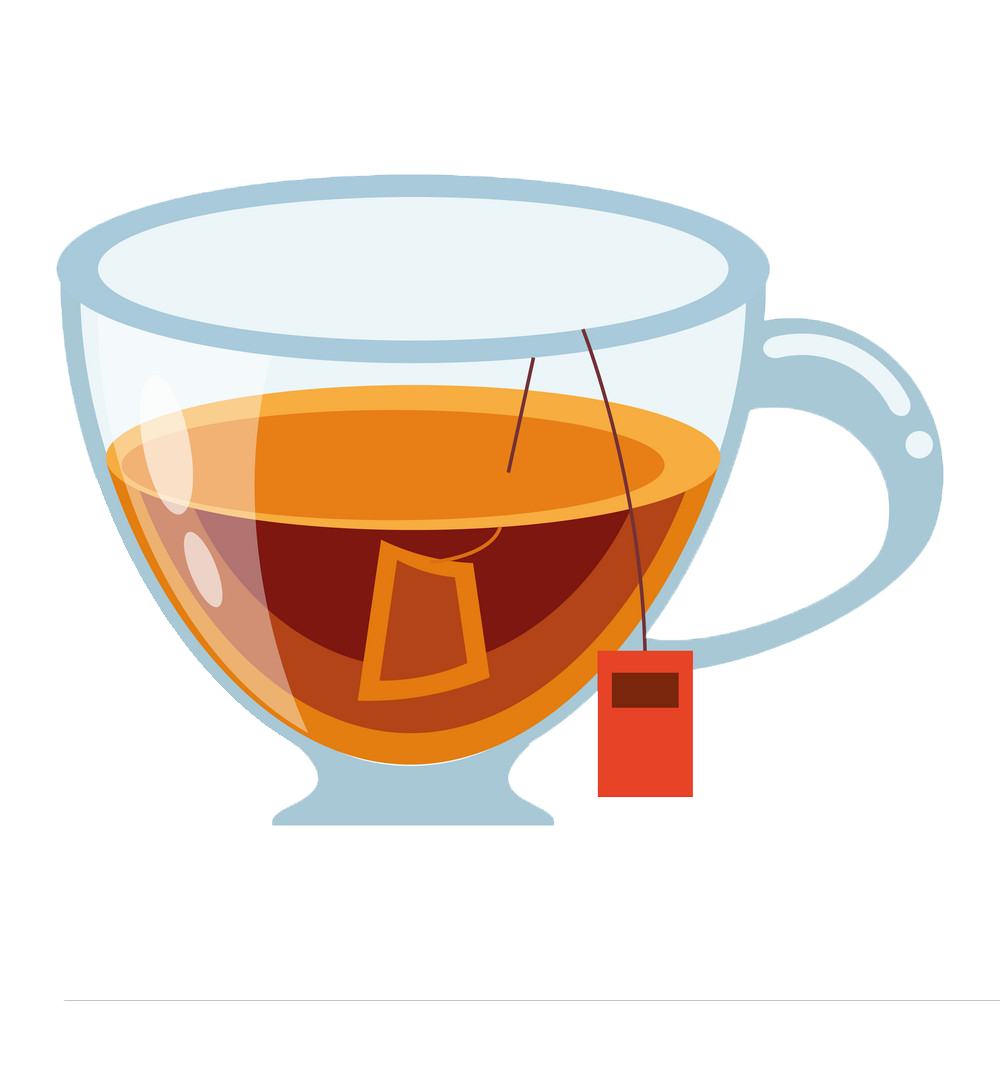 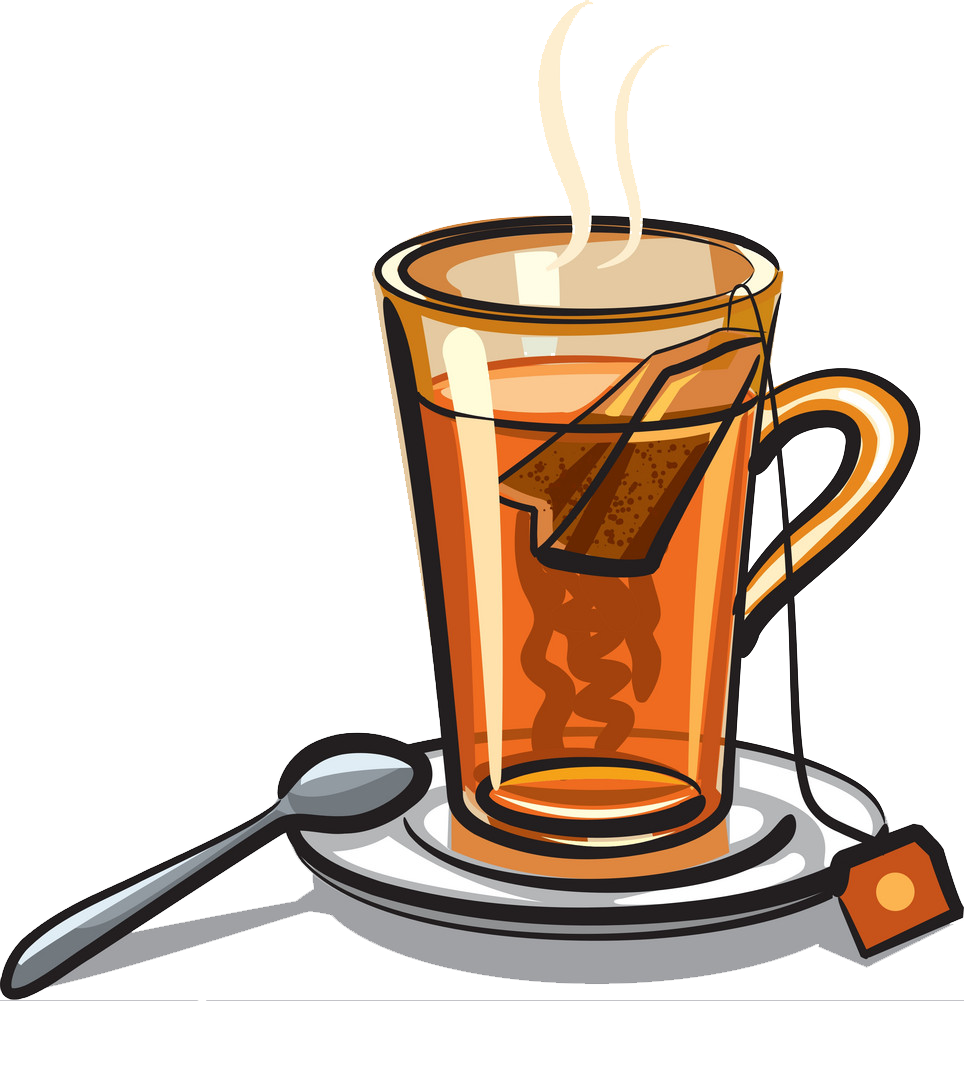 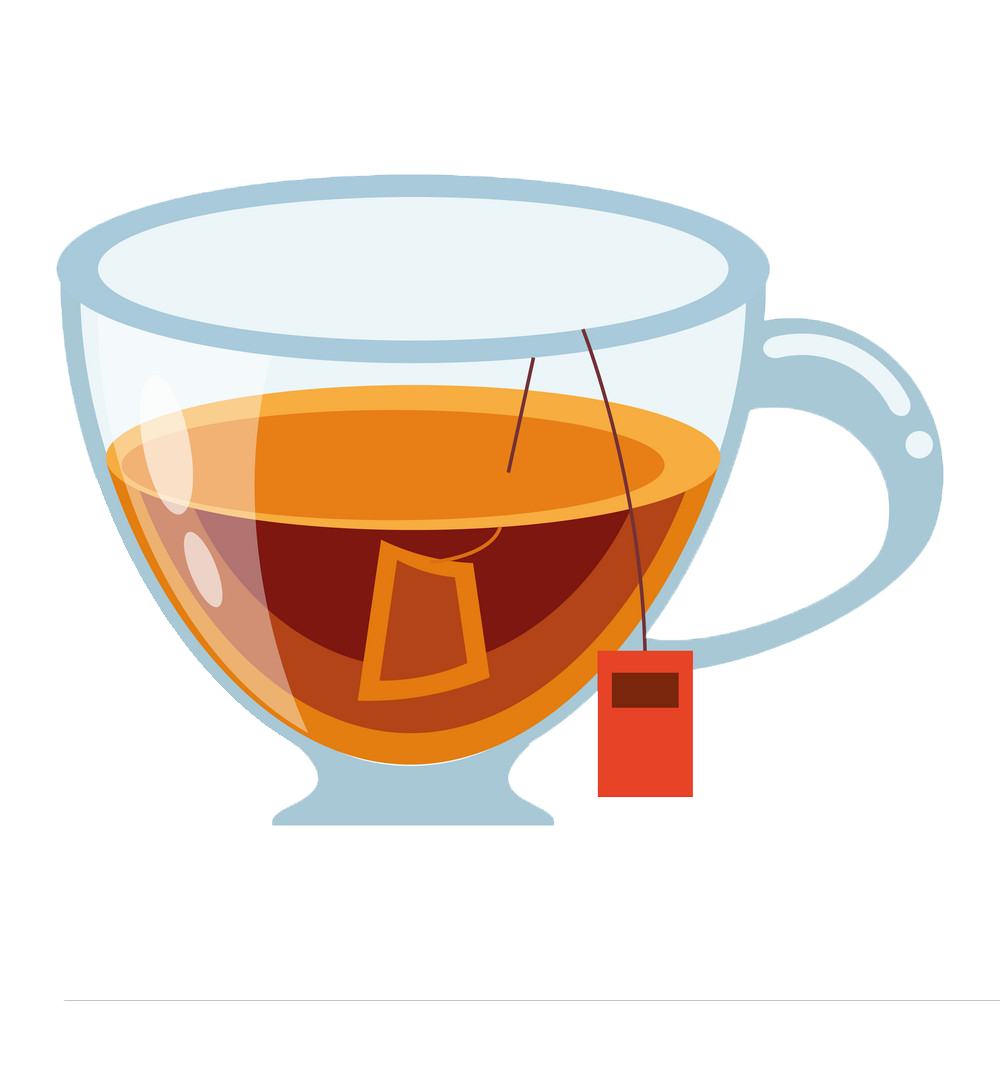 1
1
Nhận xét
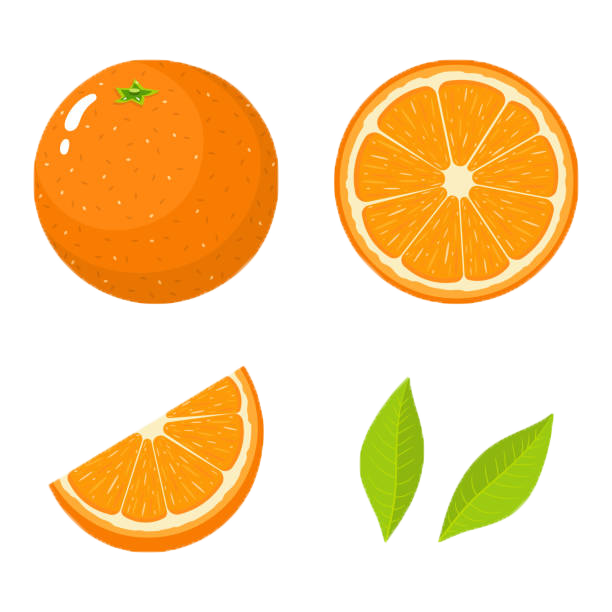 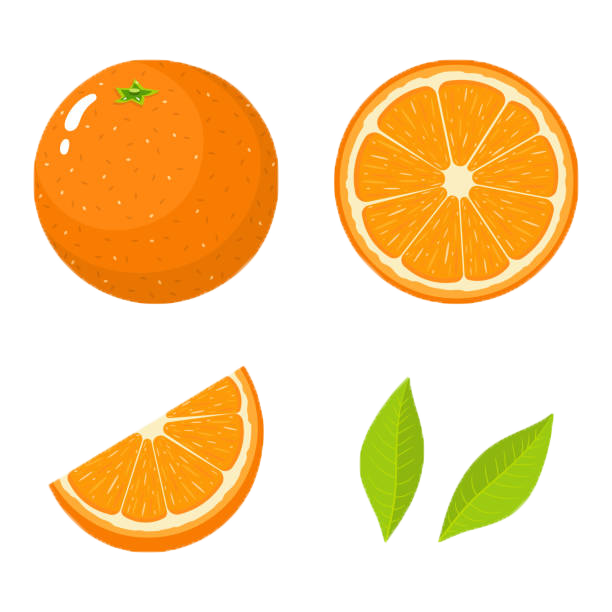 quả cam
1 quả cam
1
…
<
Phân số có tử số nhỏ hơn mẫu số thì phân số đó nhỏ hơn 1.
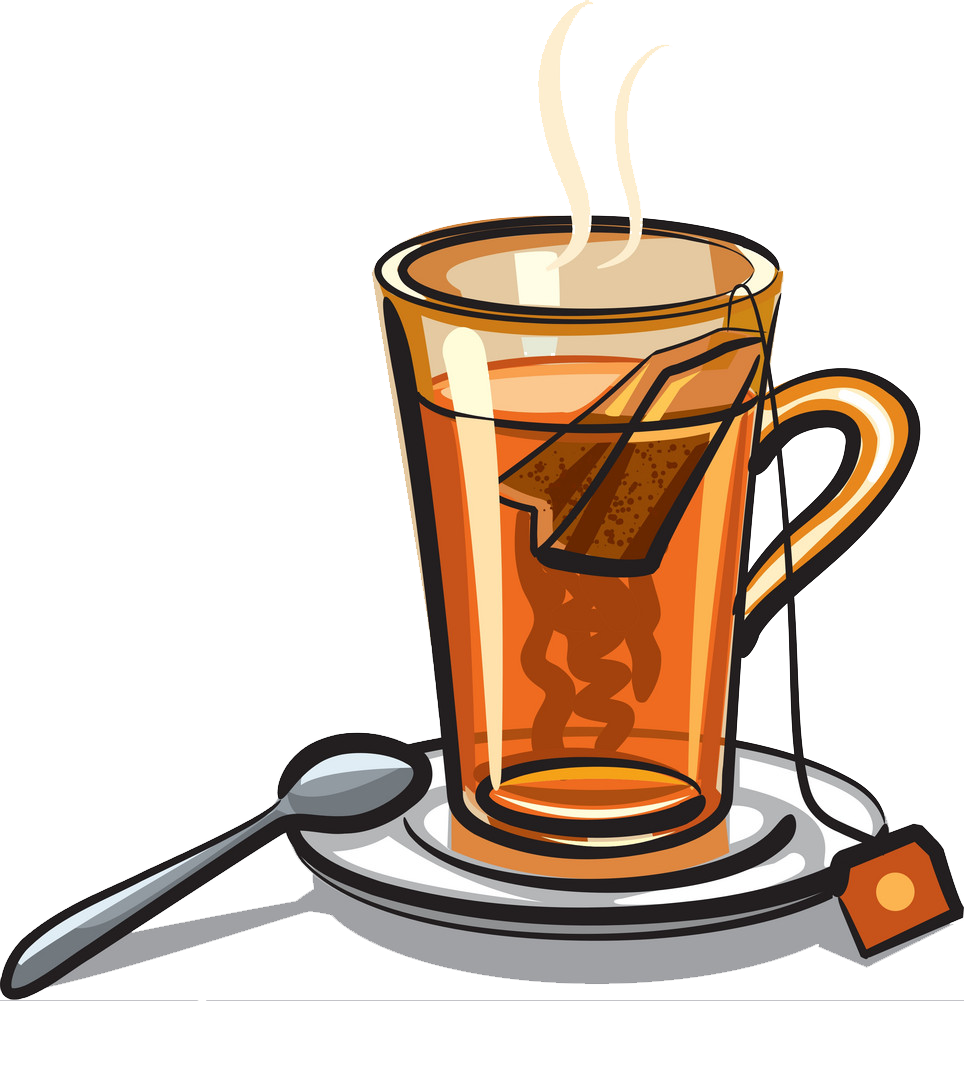 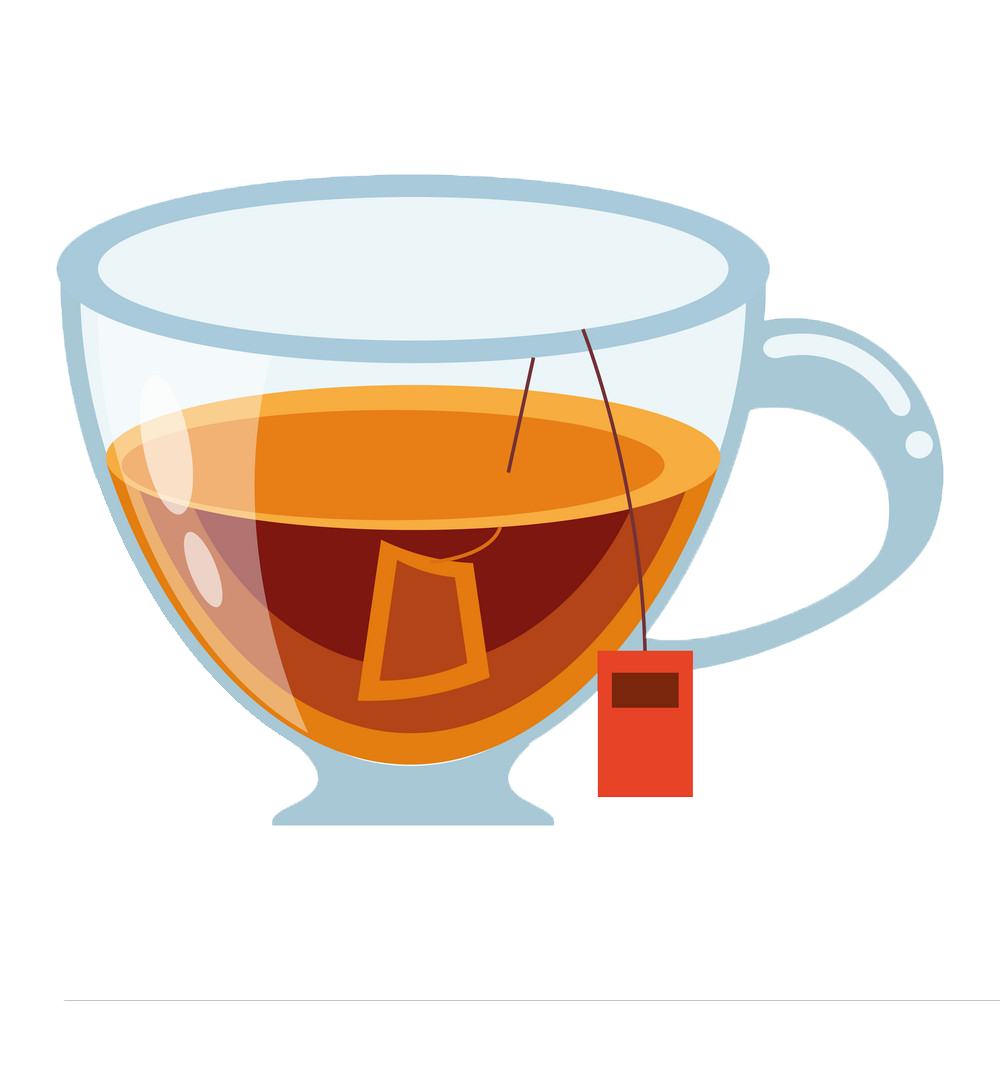 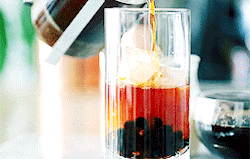 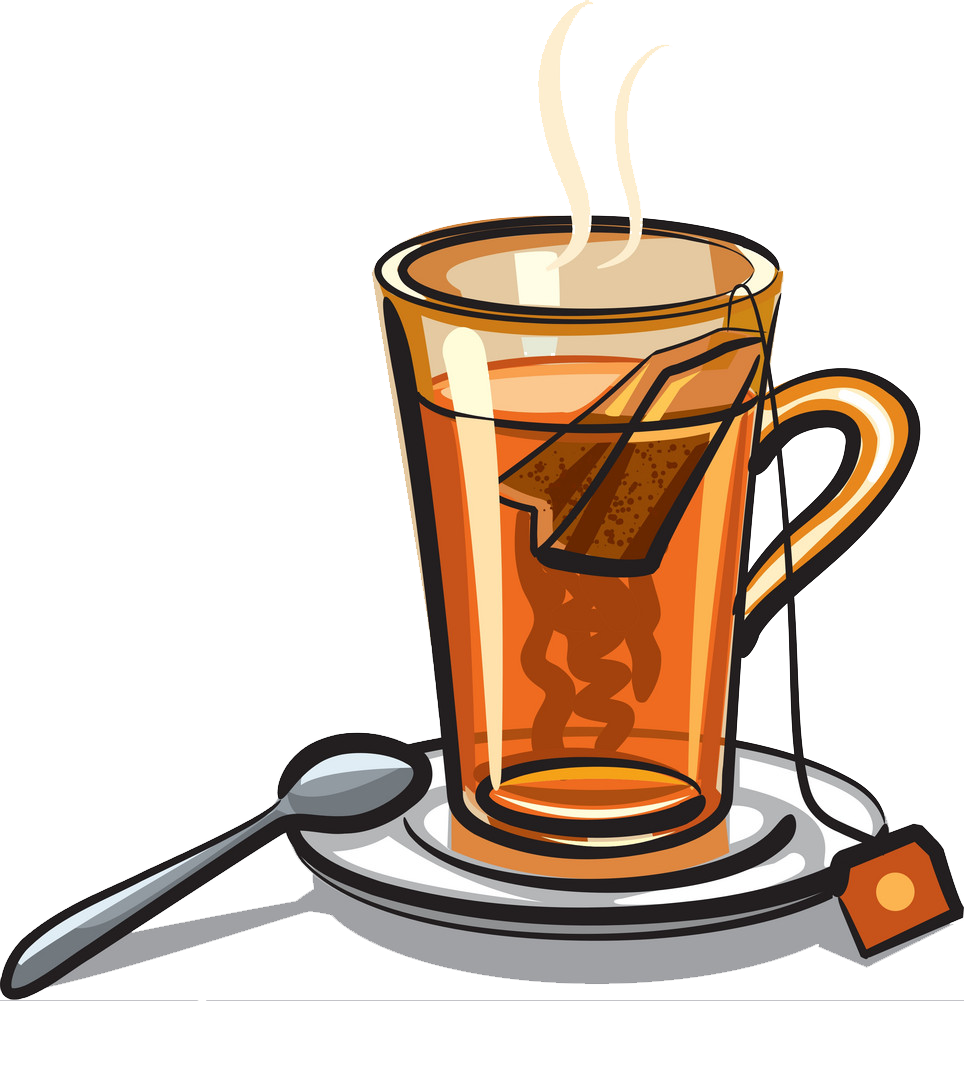 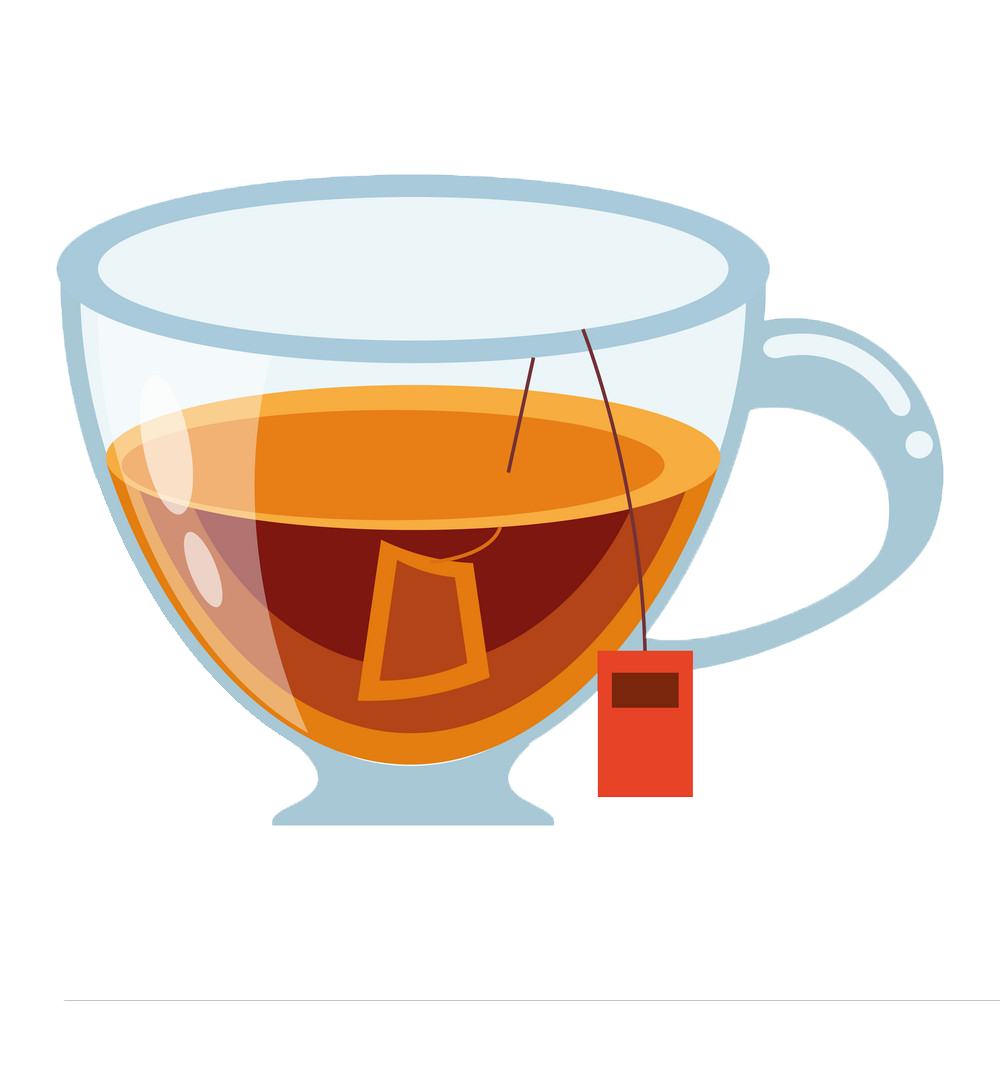 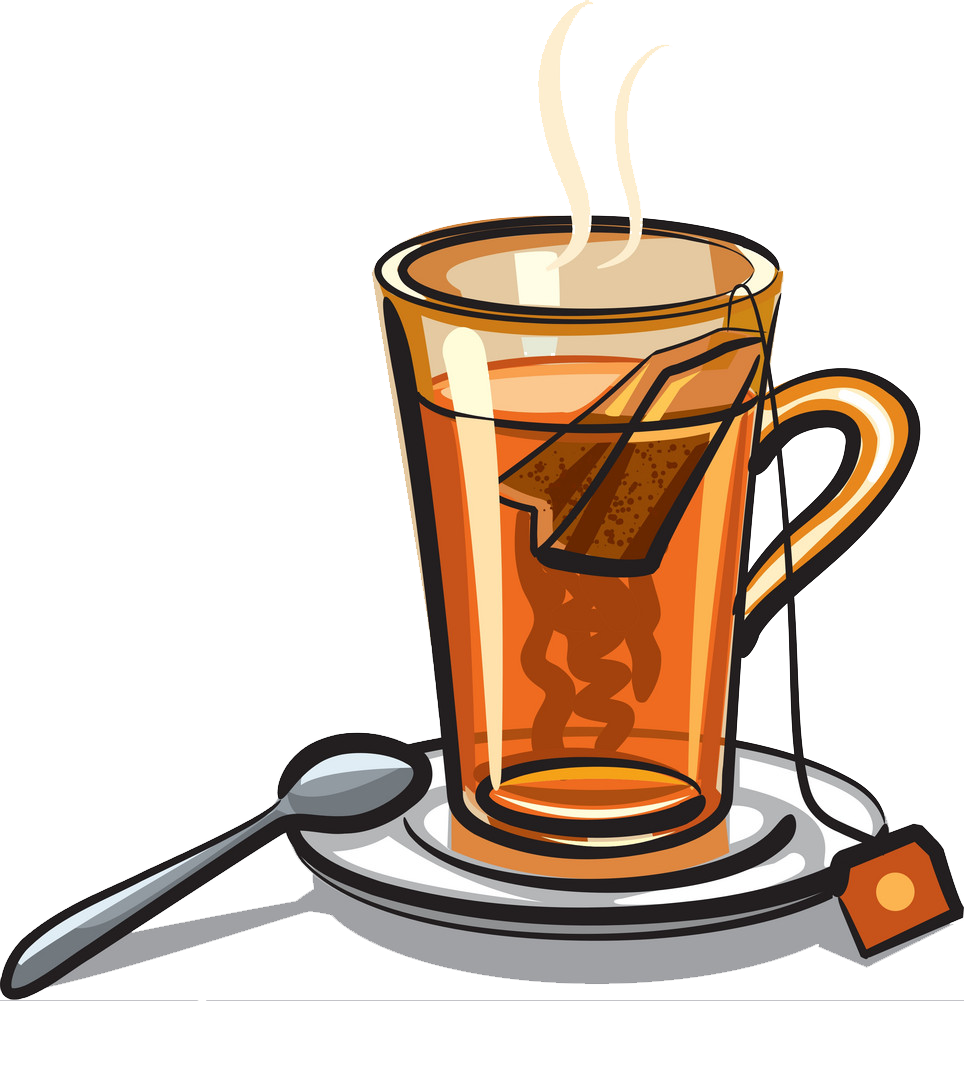 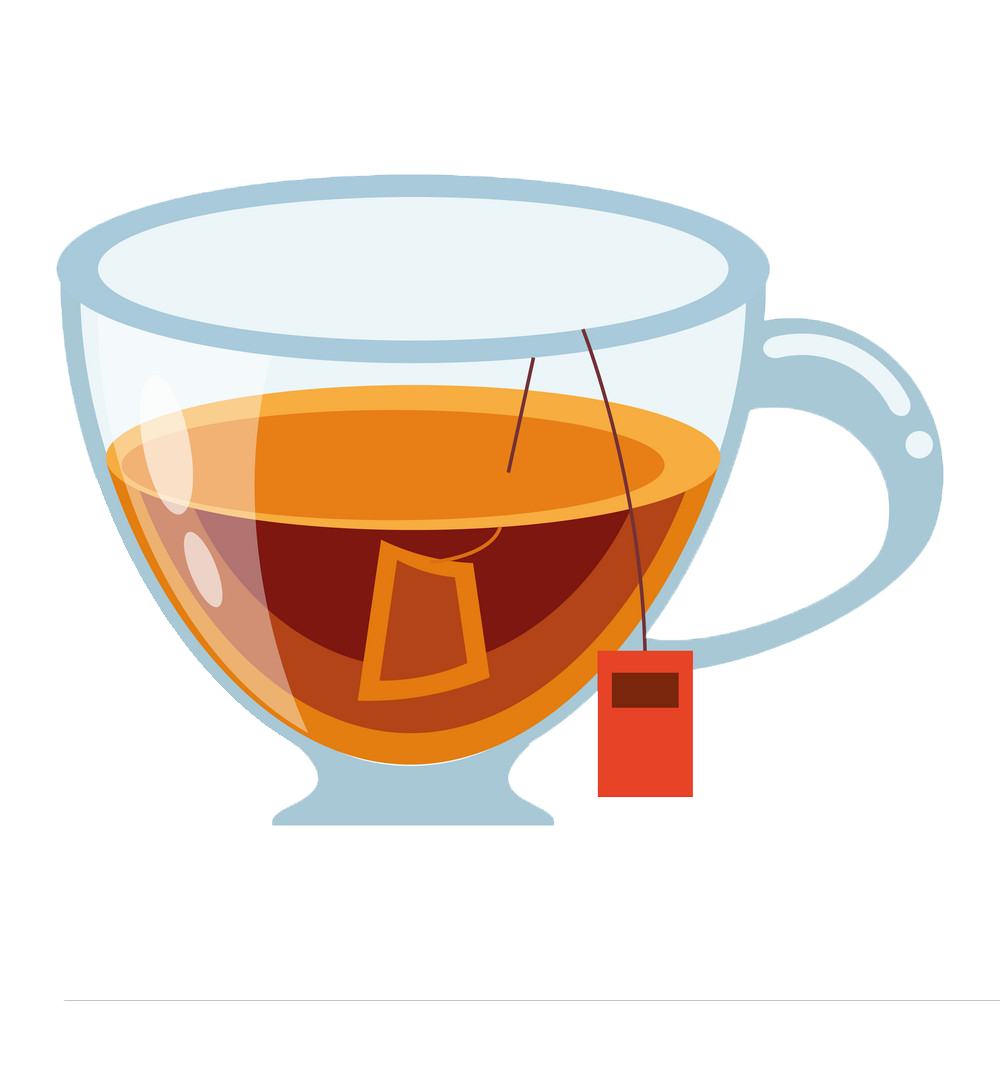 1
1
Nhận xét
Phân số có tử số lớn hơn mẫu số thì phân số đó lớn hơn 1.
Phân số có tử số bằng mẫu số thì phân số đó bằng 1.
Phân số có tử số nhỏ hơn mẫu số thì phân số đó nhỏ hơn 1.
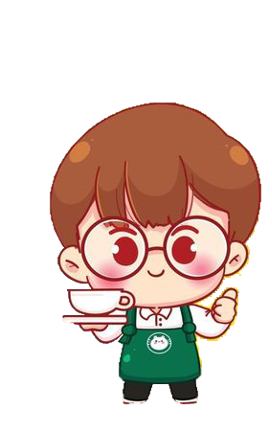 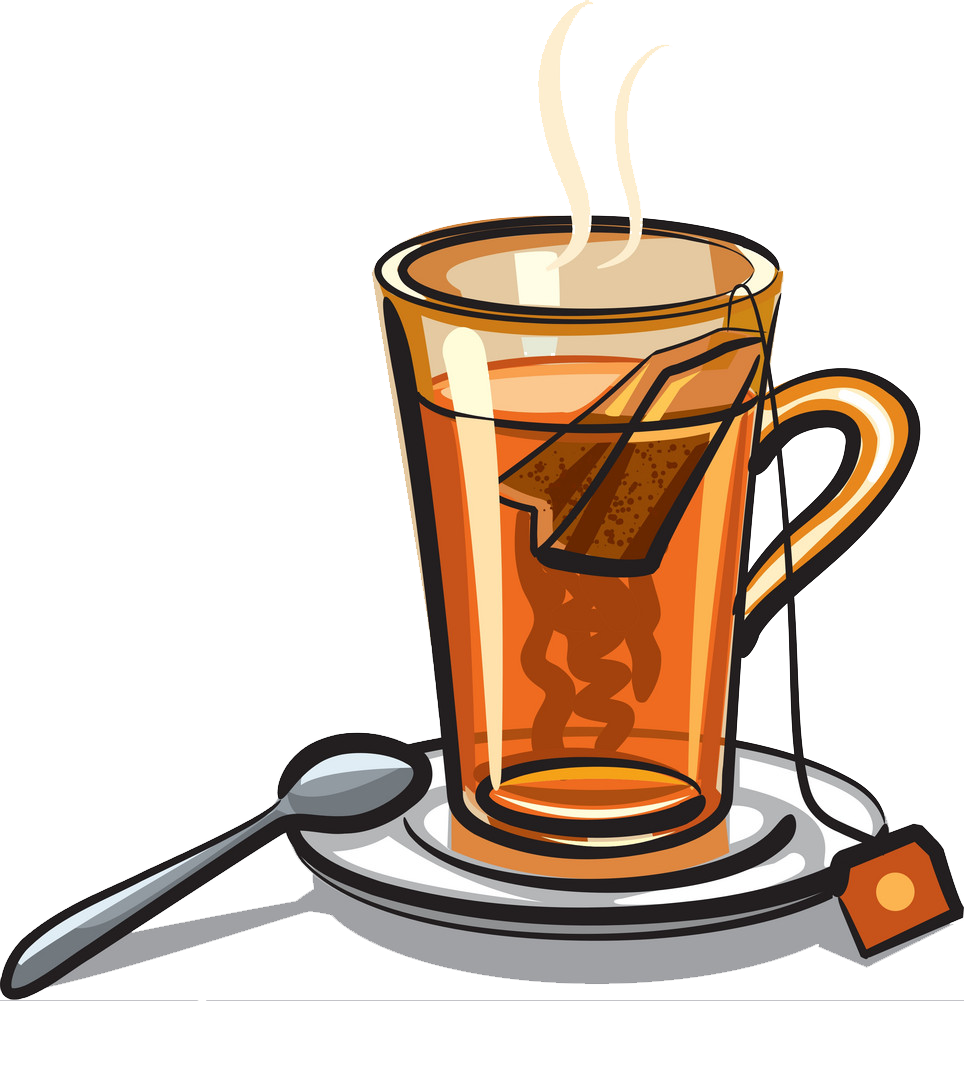 Bước 3: cho trà đã pha vào nhé (thêm đường tùy sở thích)
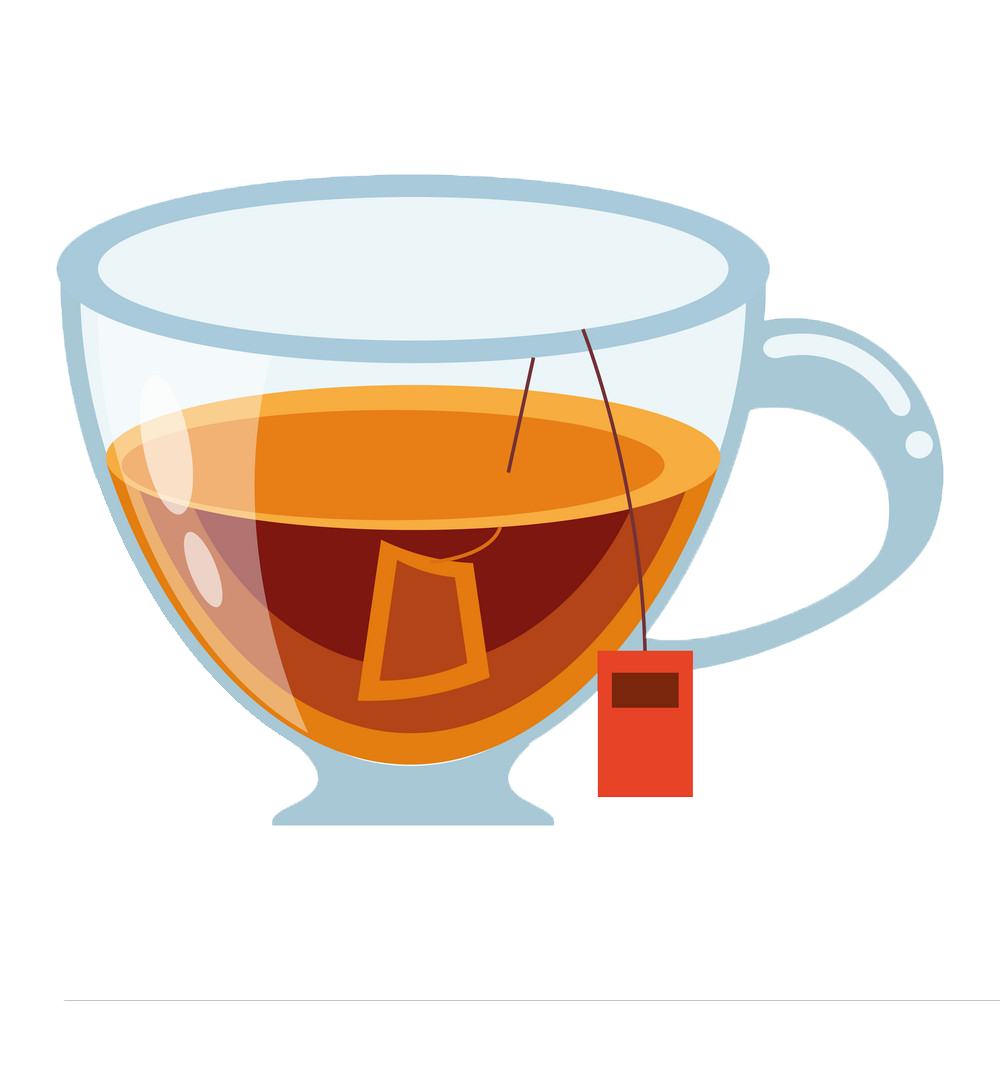 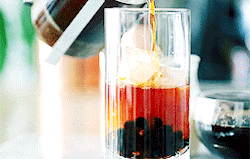 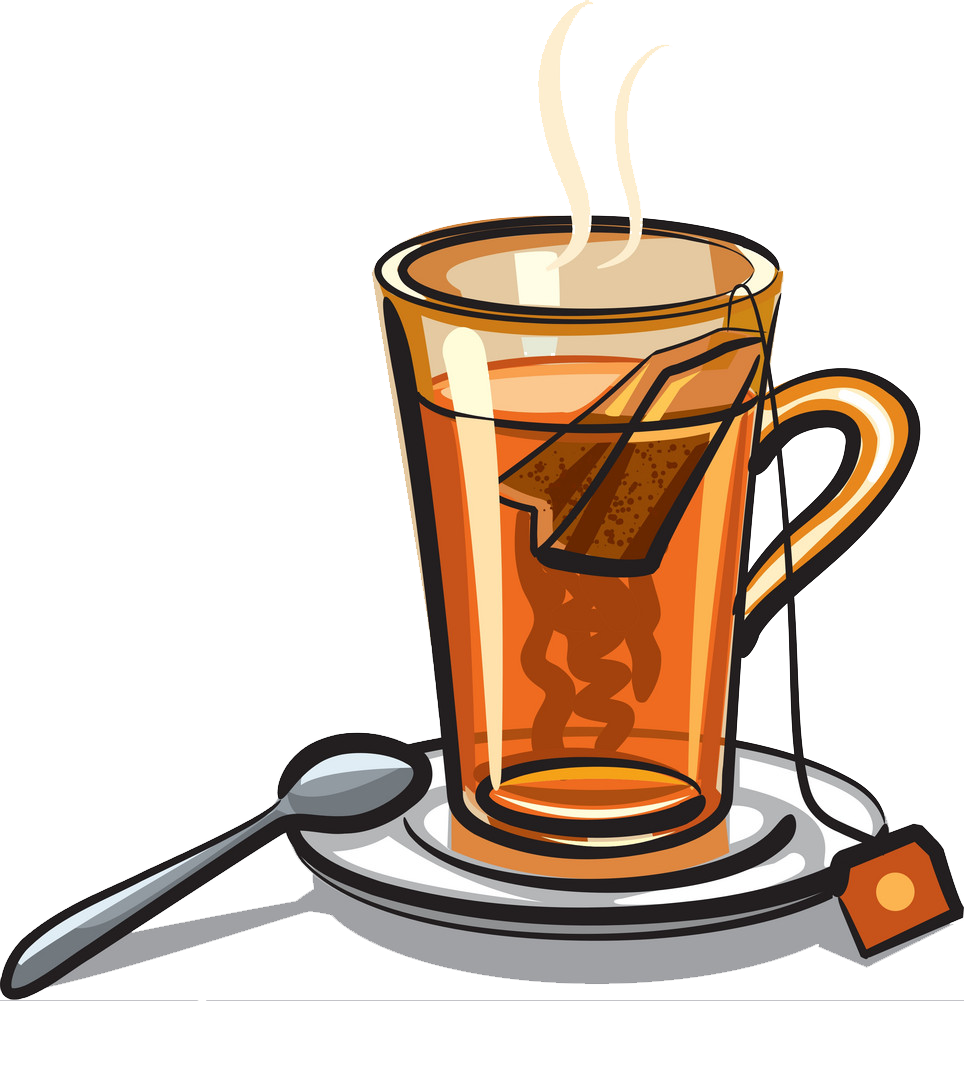 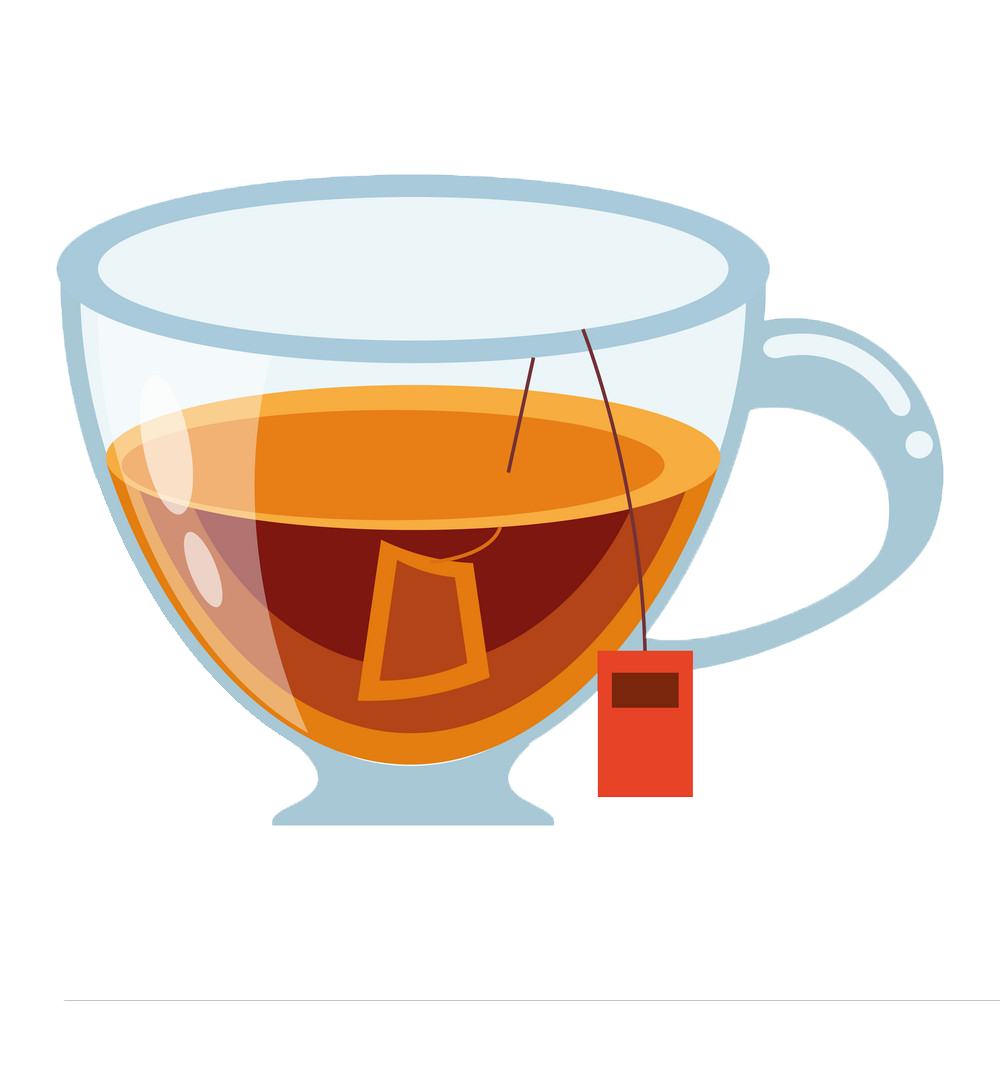 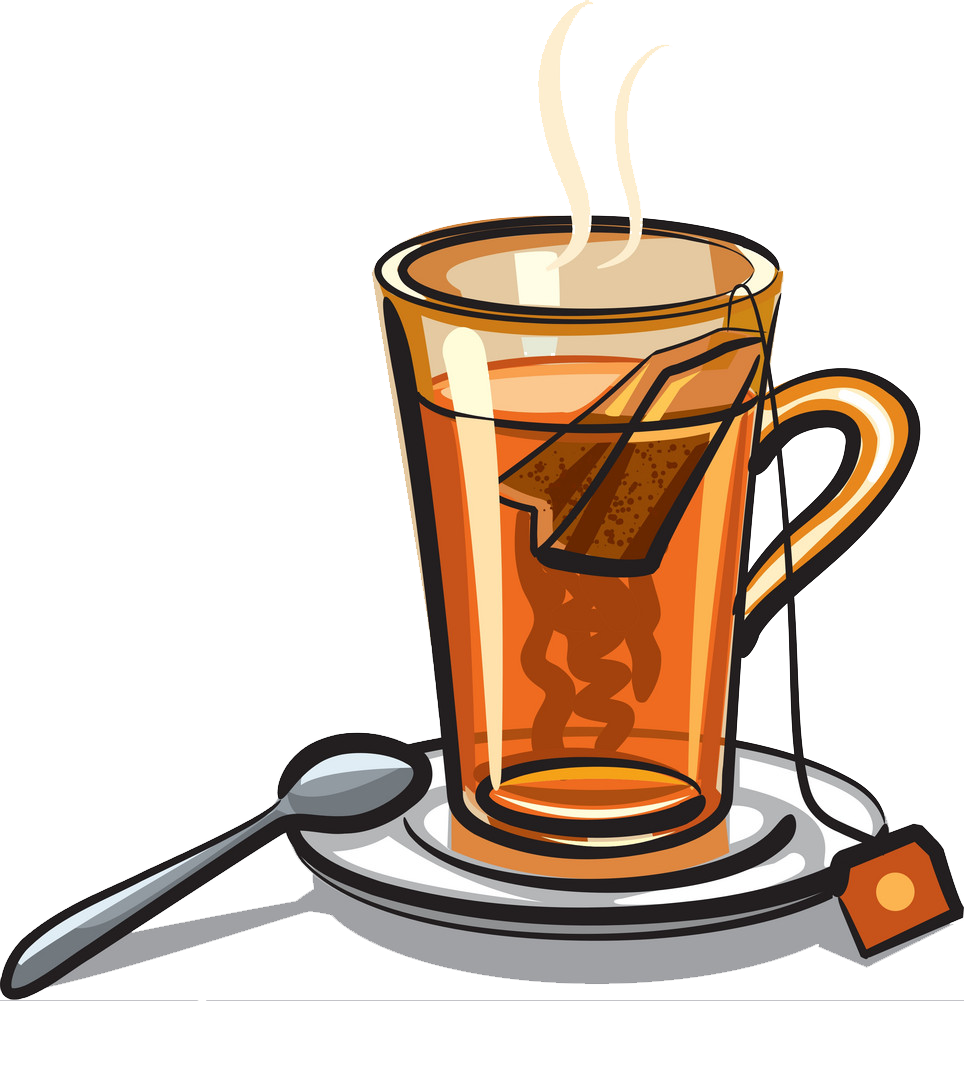 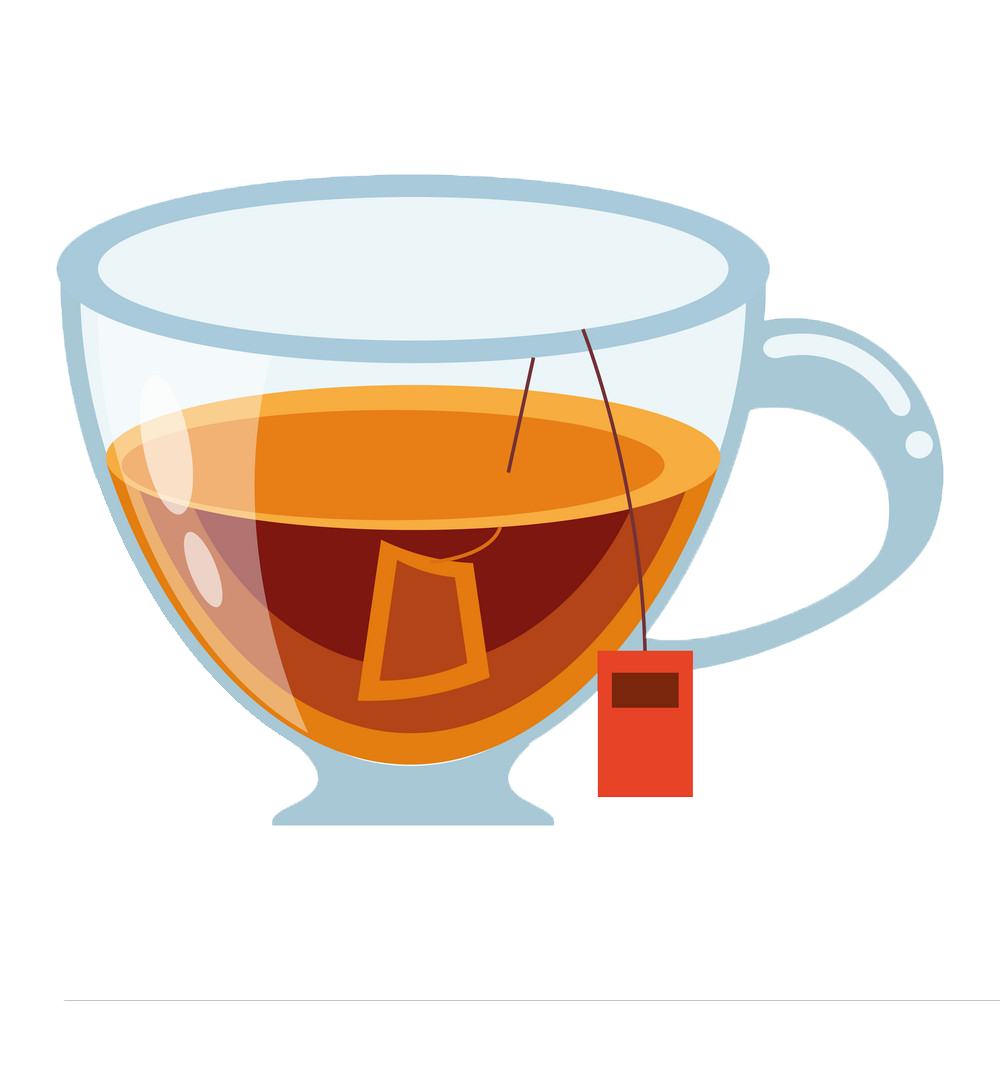 1
1
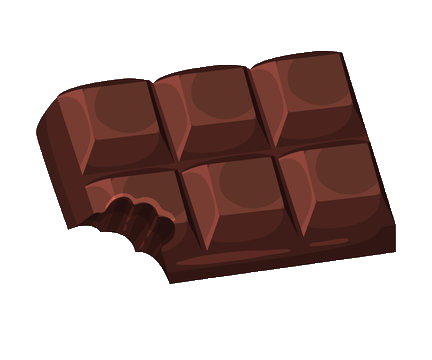 Luyện tập
Luyện tập
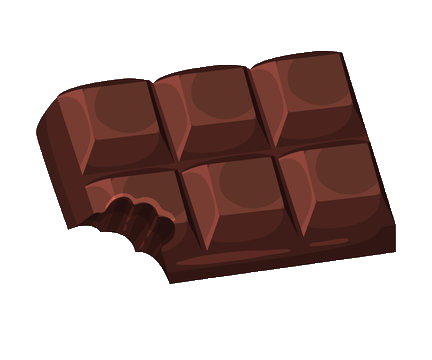 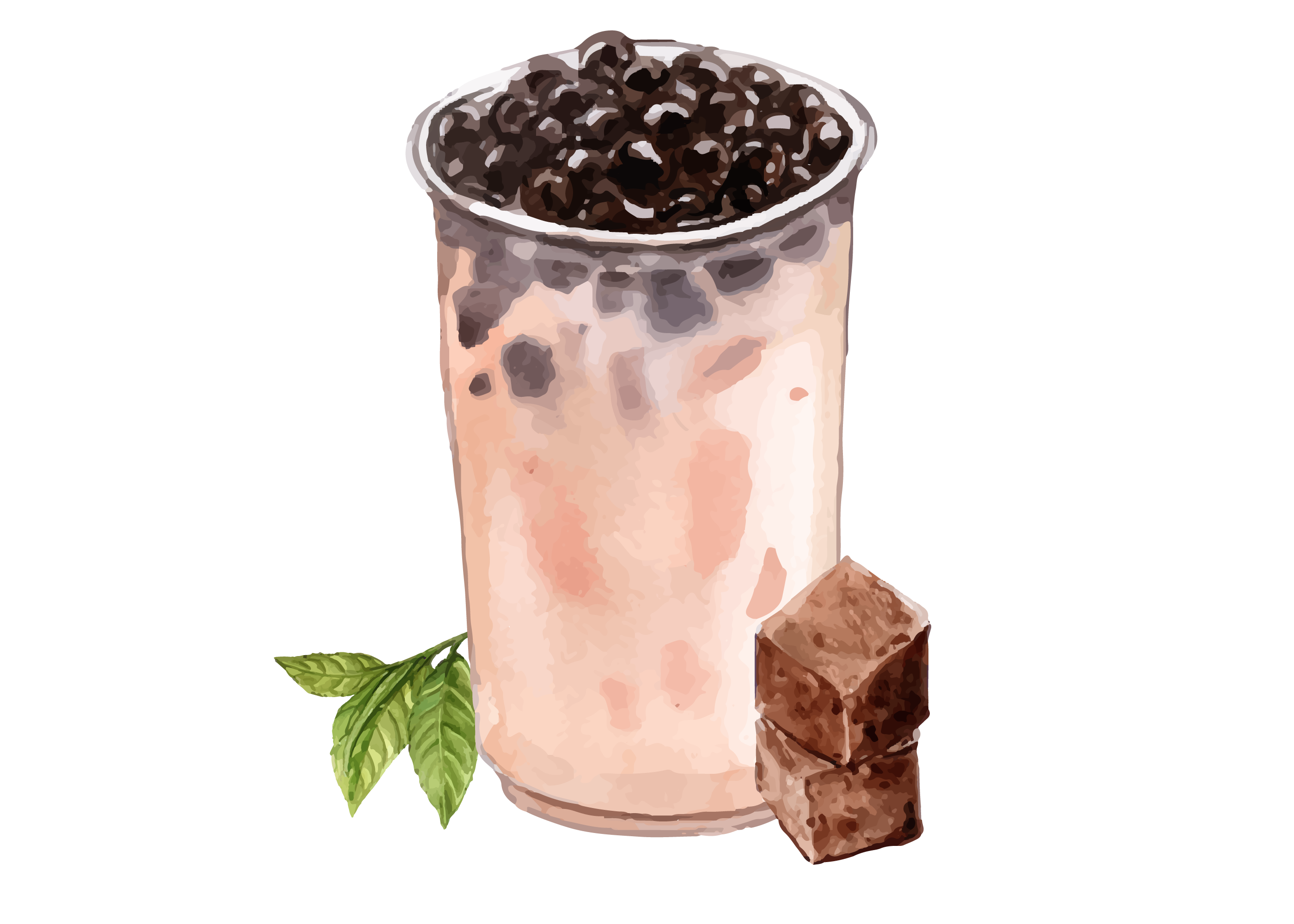 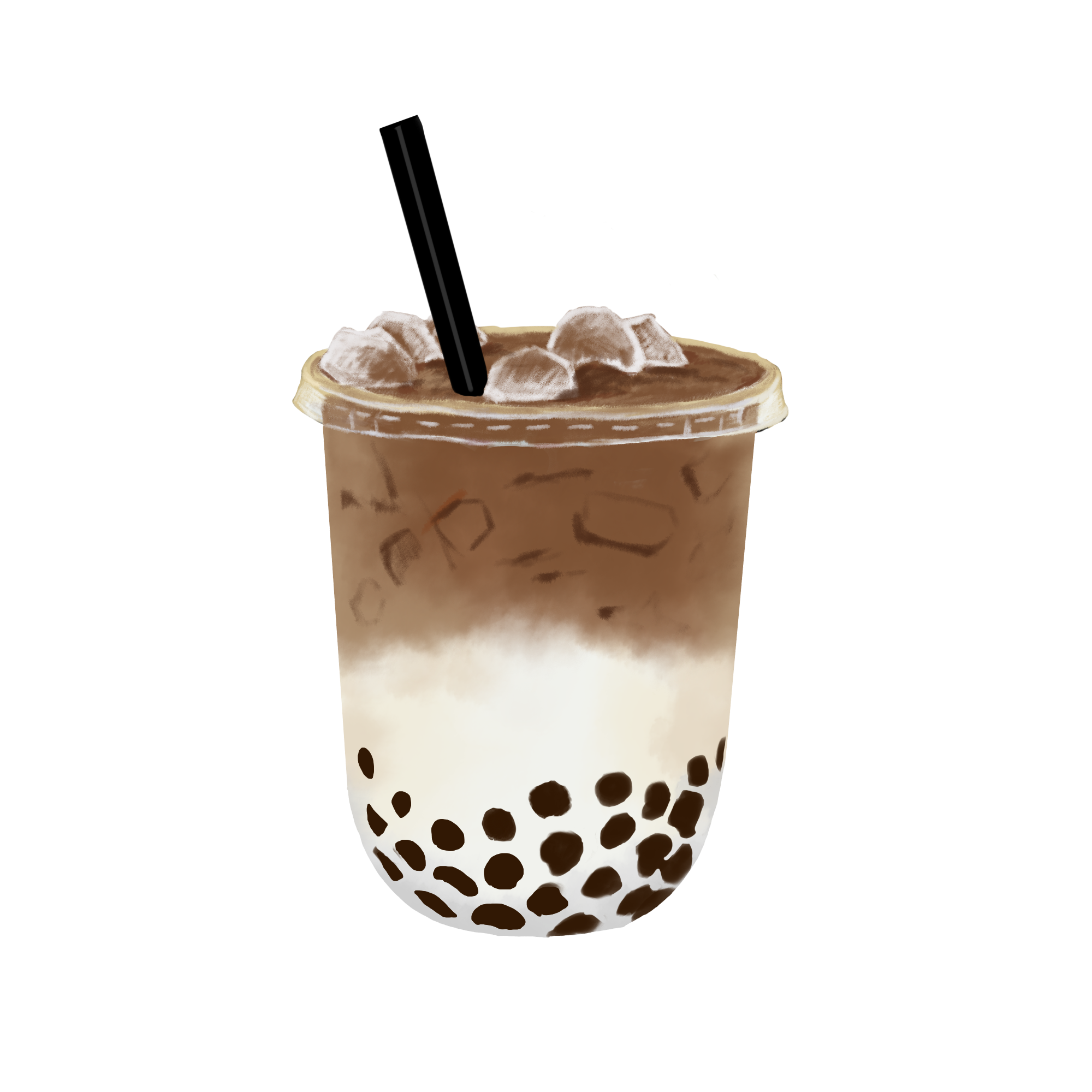 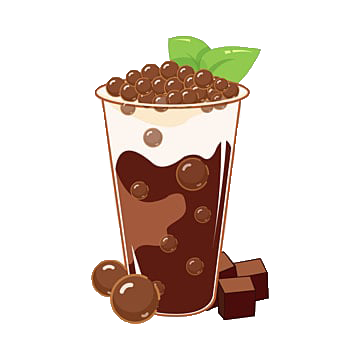 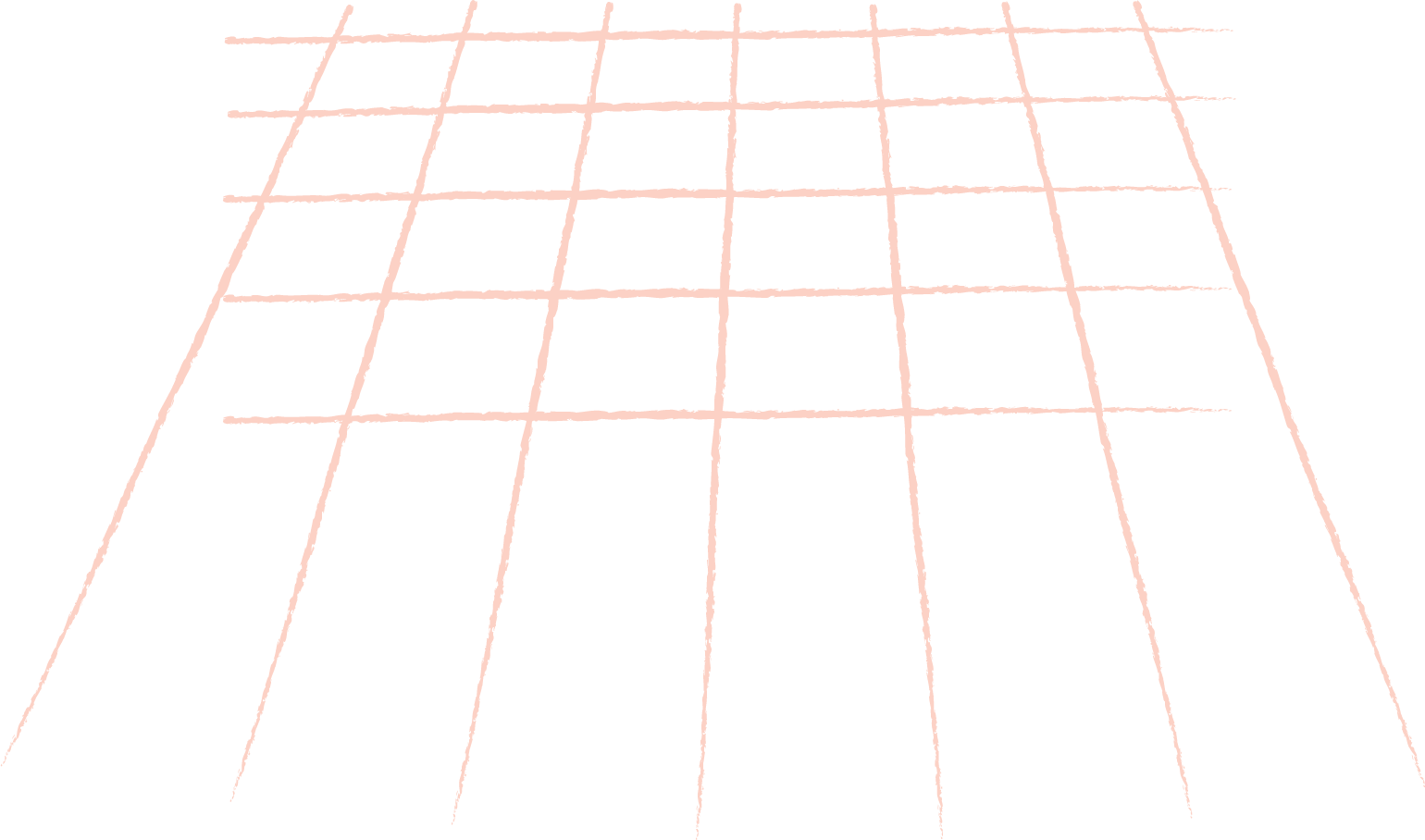 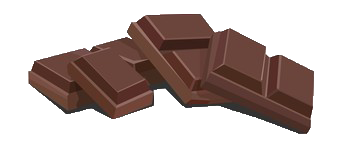 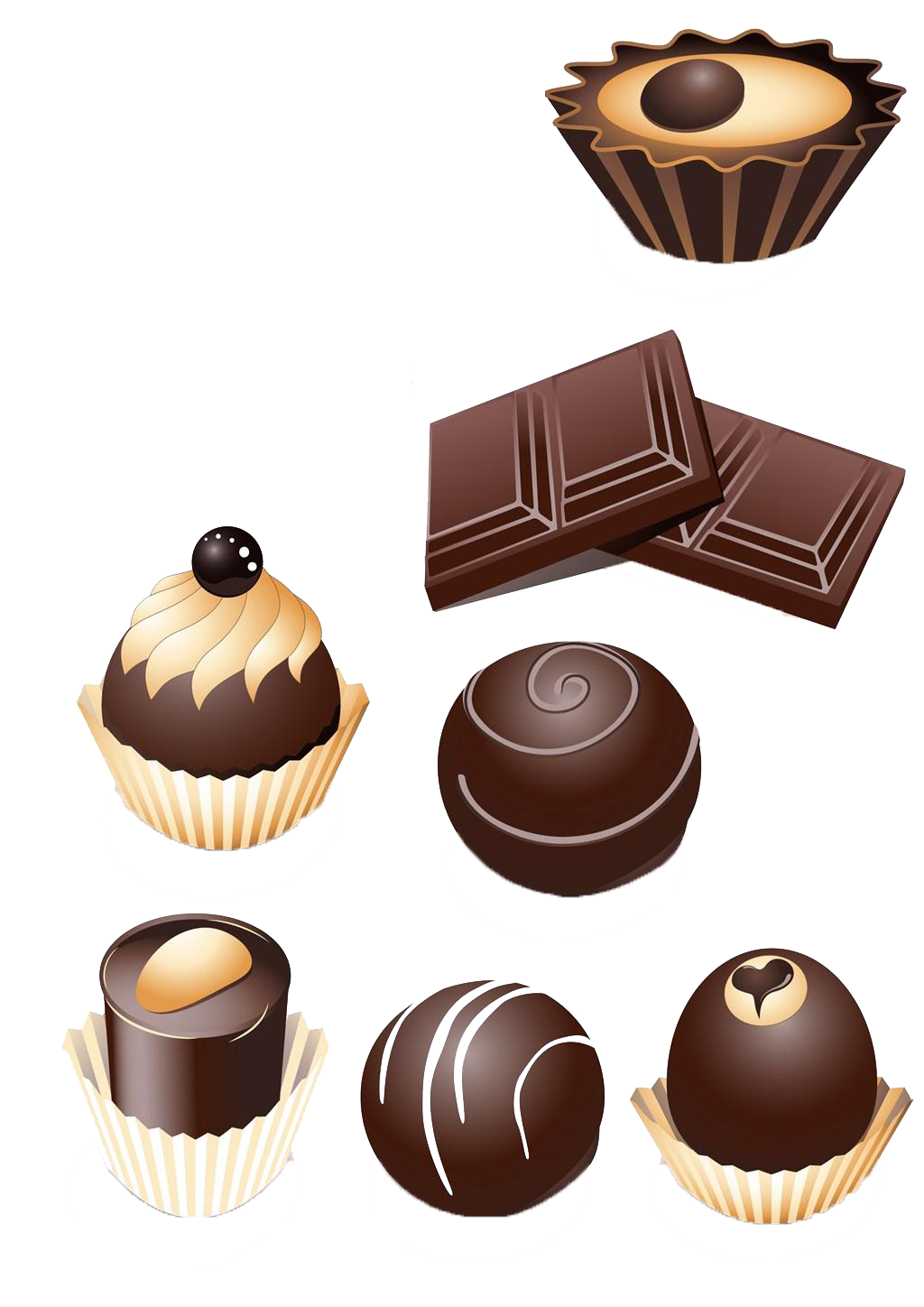 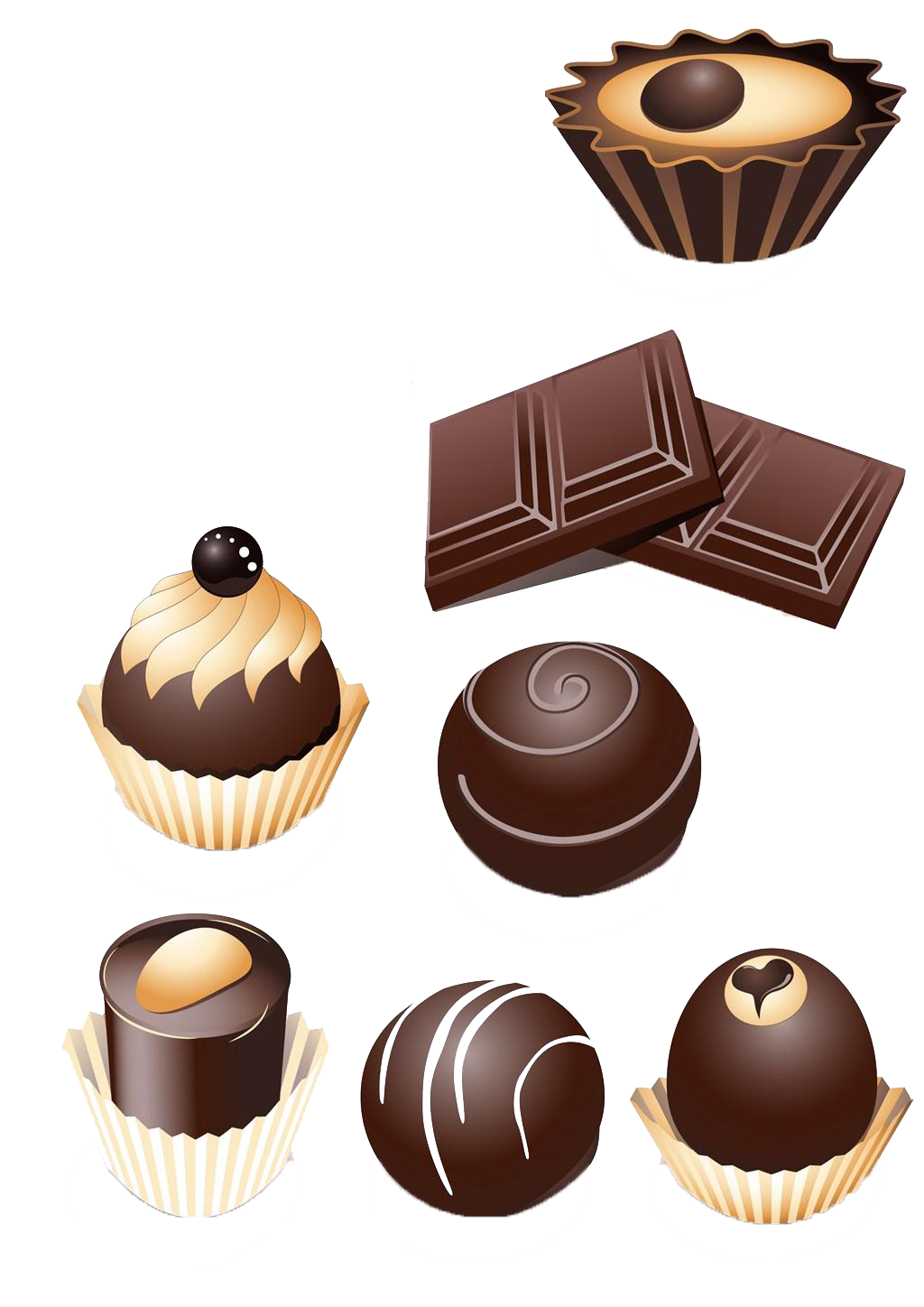 KTUTS
1. Viết thương của mỗi phép chia sau dưới dạng phân số:
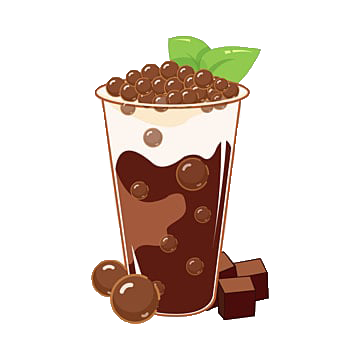 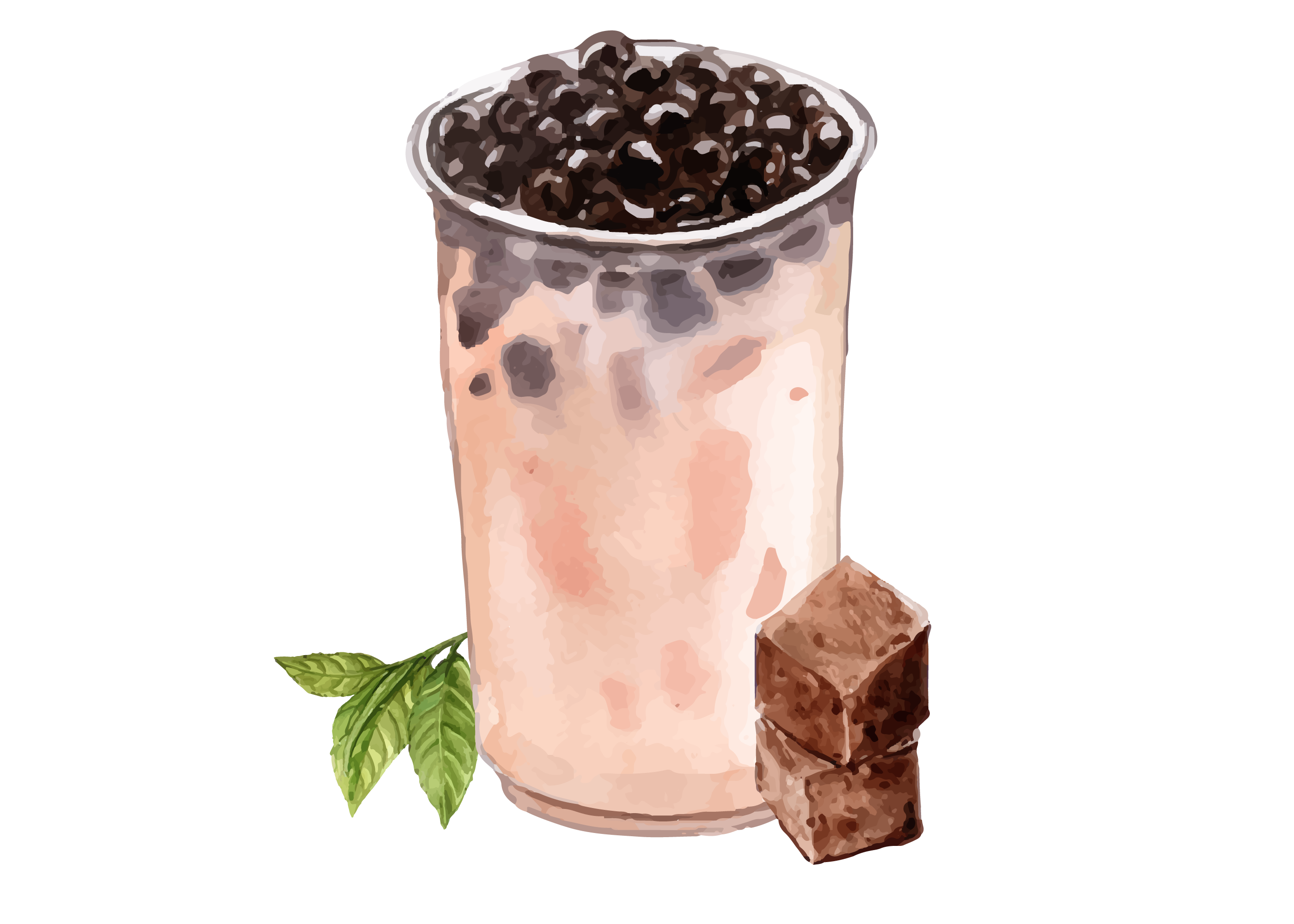 8 : 5
=
9 : 7
=
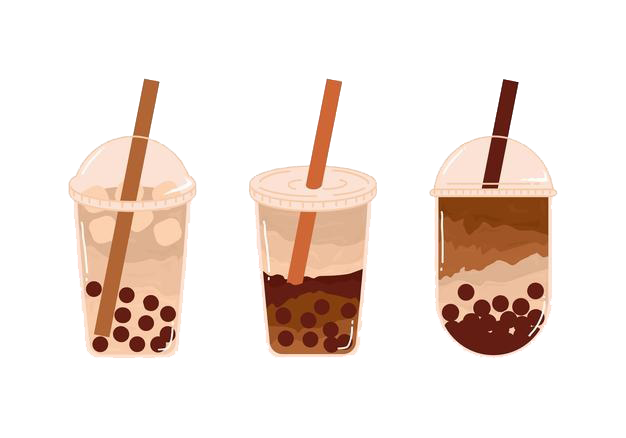 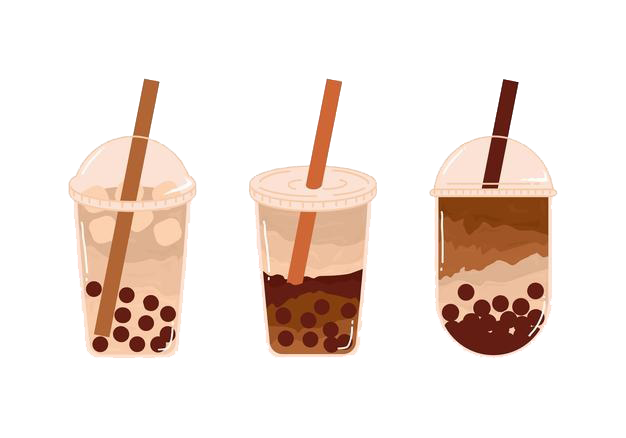 2 : 15
=
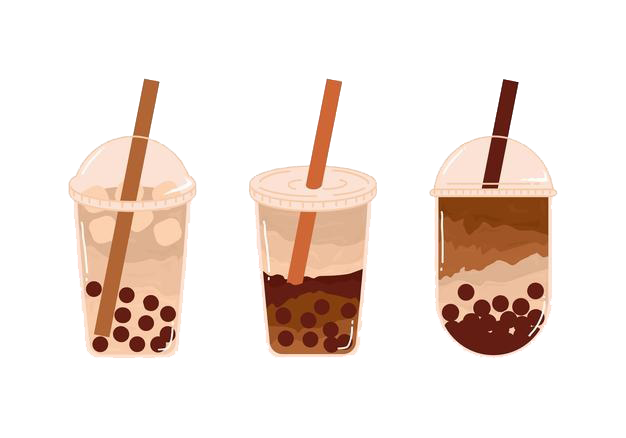 3 : 3
=
19 : 11
=
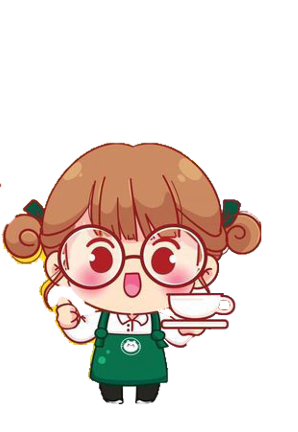 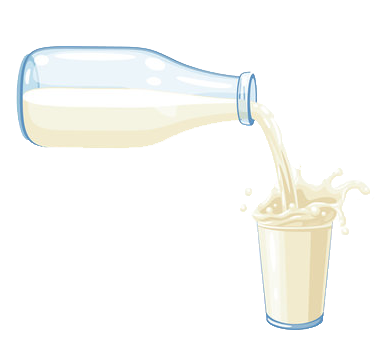 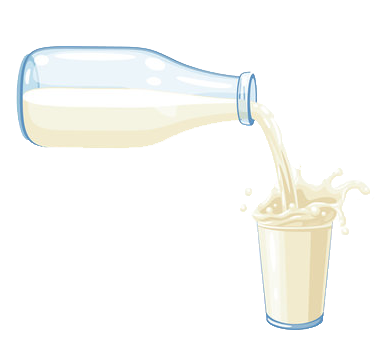 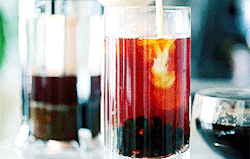 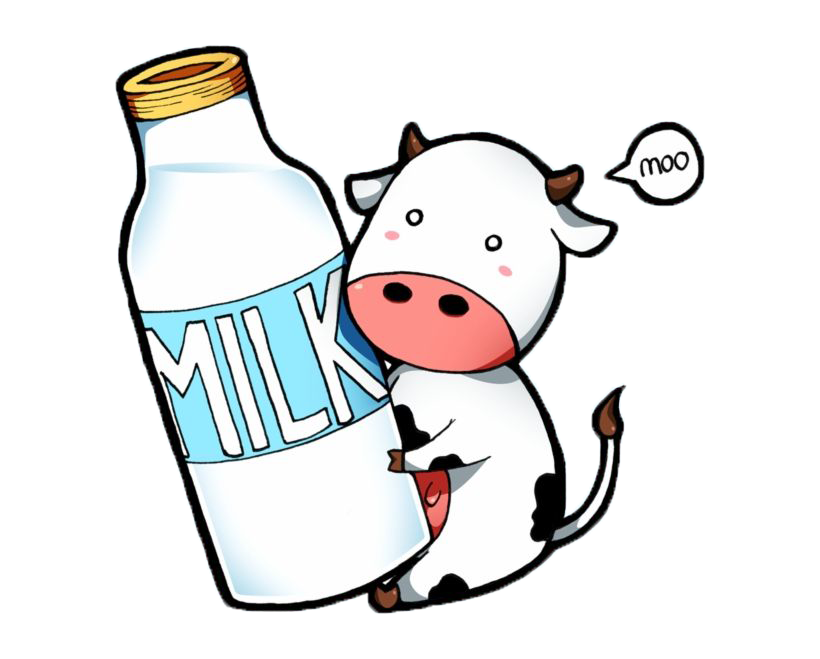 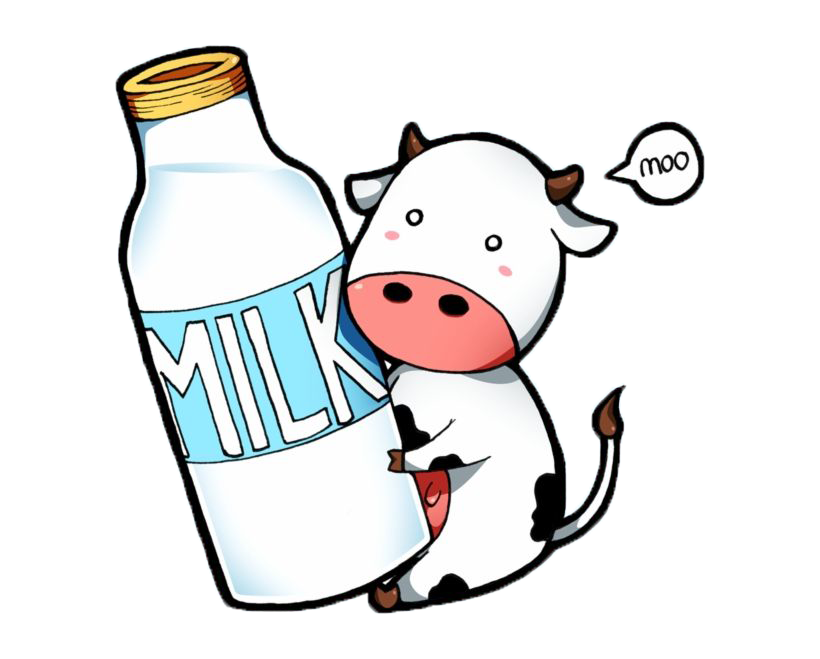 Bước 4: cho thêm sữa (tùy sở thích)
KTUTS
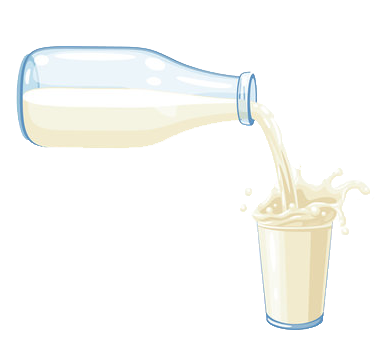 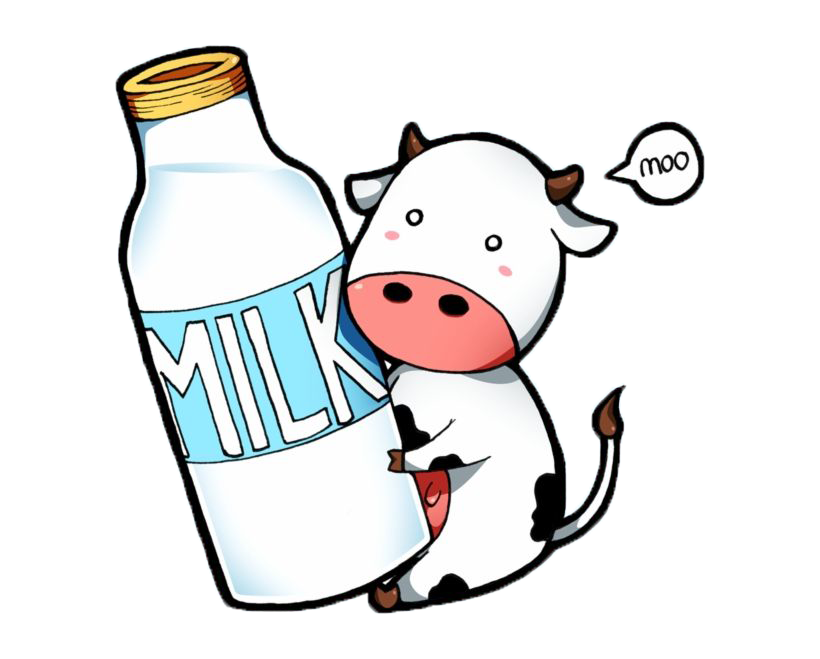 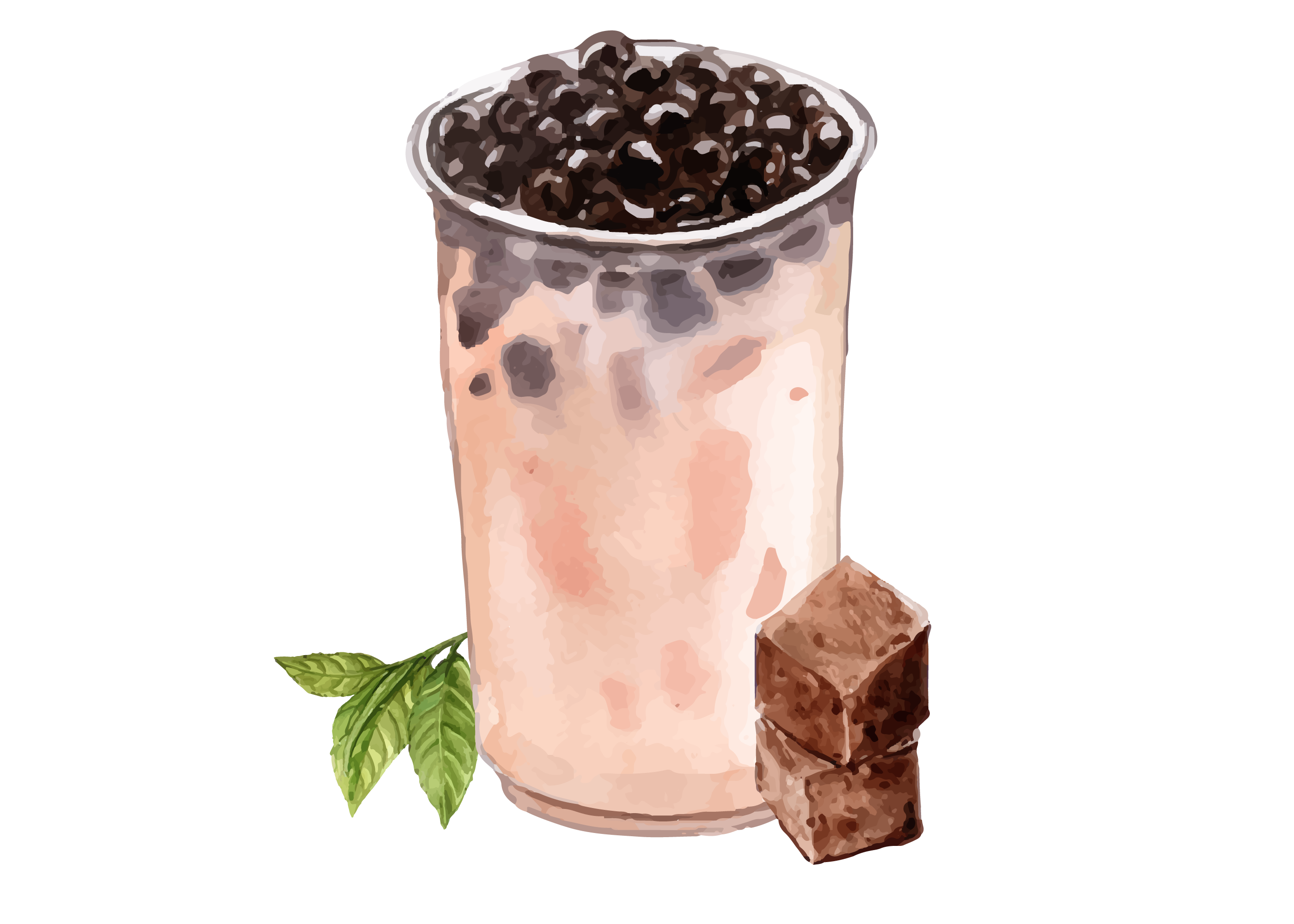 a) Phân số nào bé hơn 1?
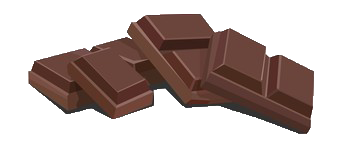 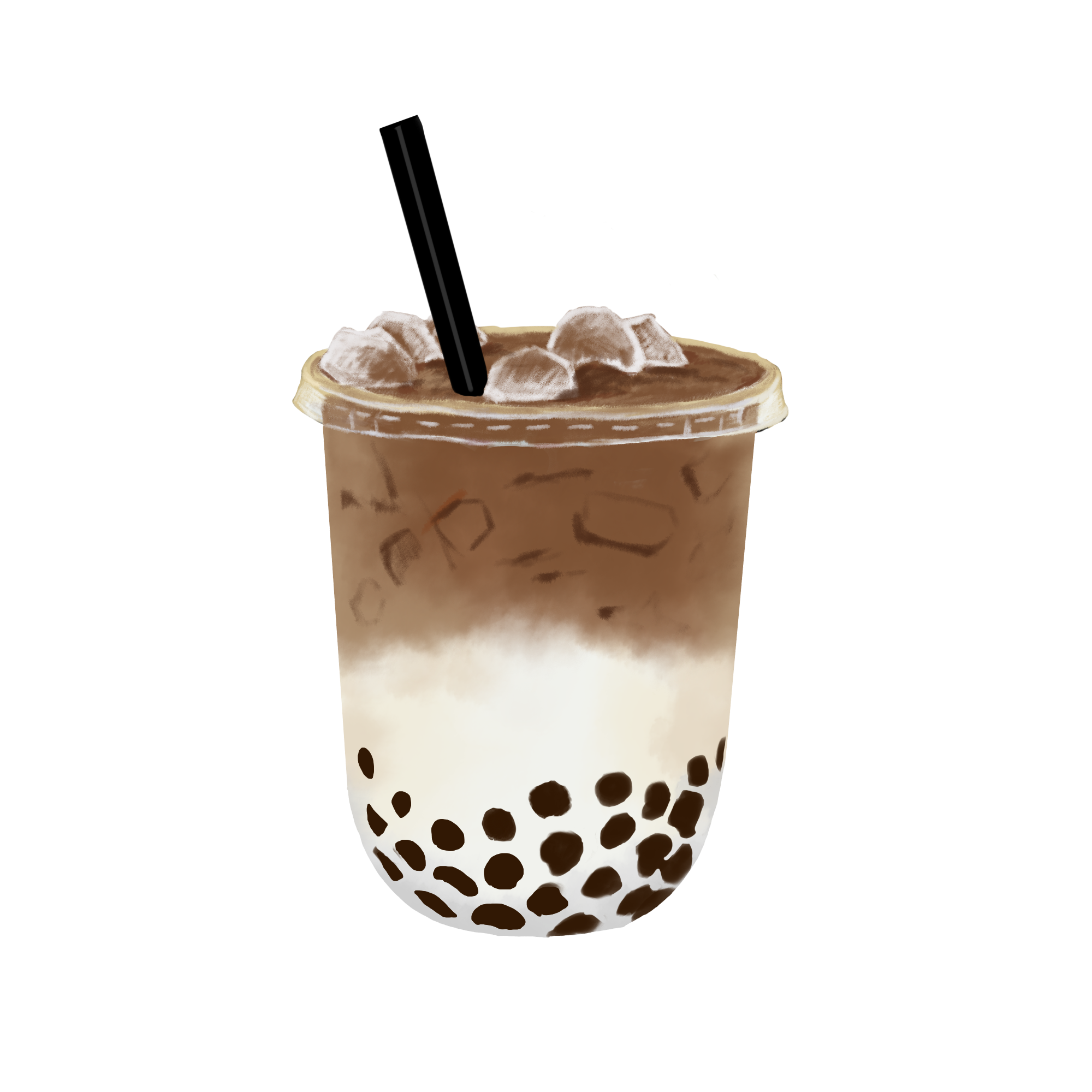 b) Phân số nào bằng 1?
c) Phân số nào lớn hơn 1?
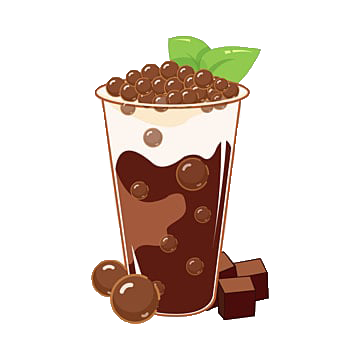 KTUTS
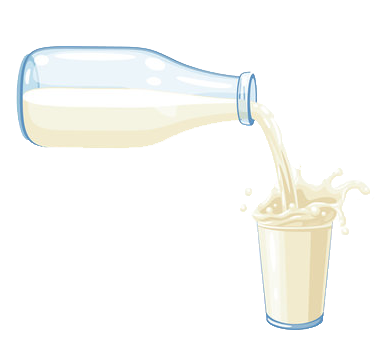 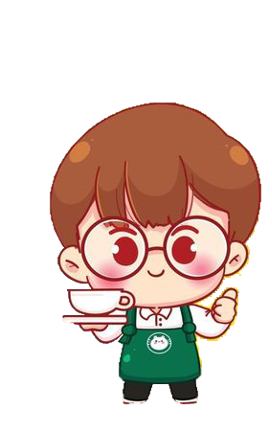 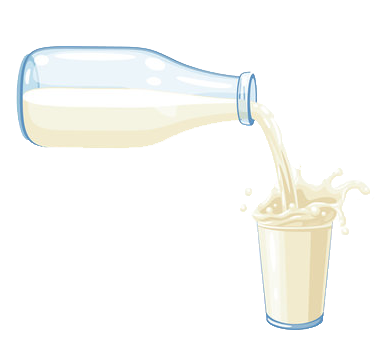 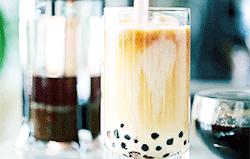 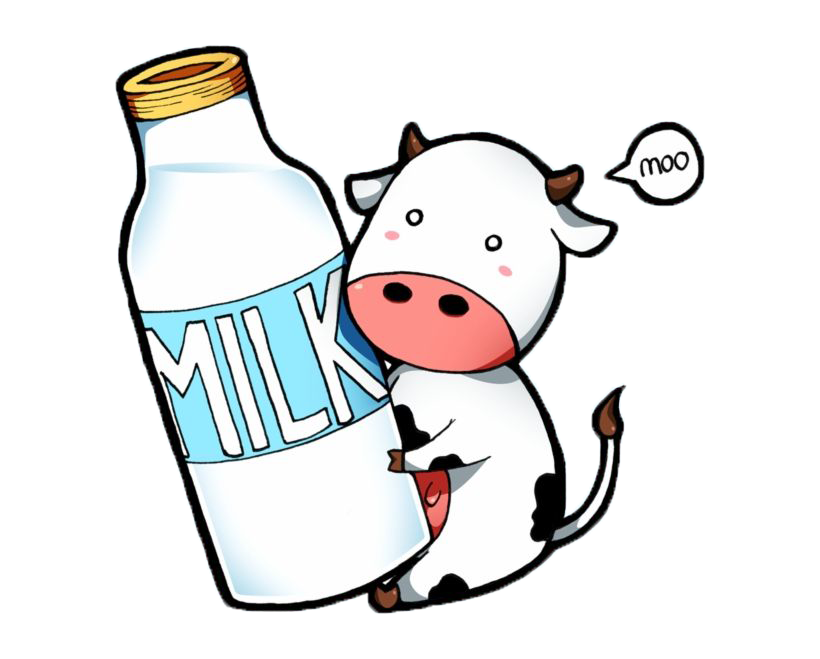 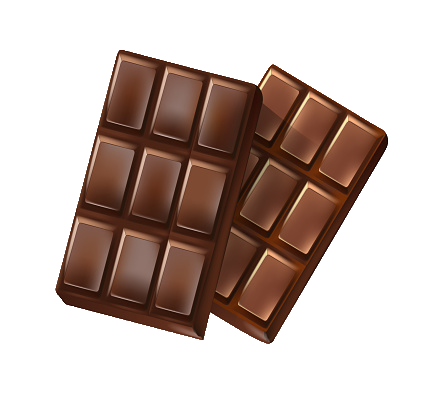 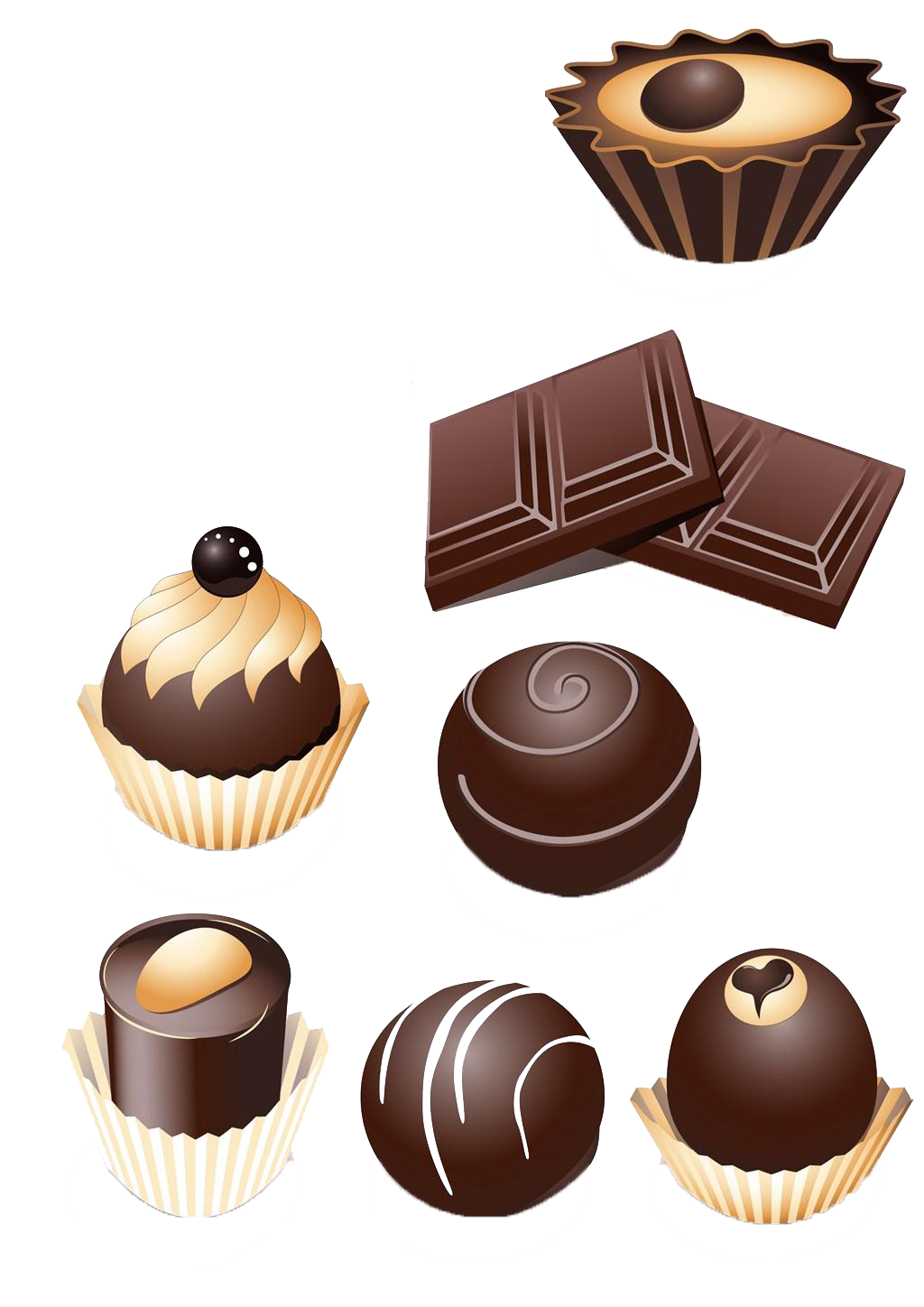 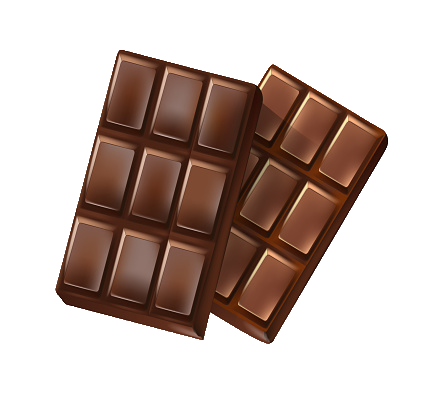 Bước 5:
 Khuấy lên nào!
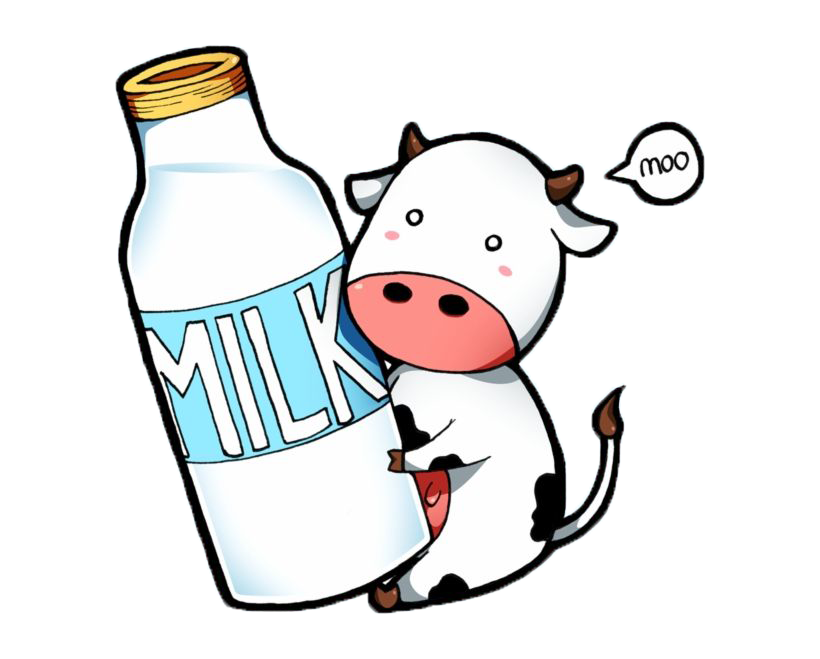 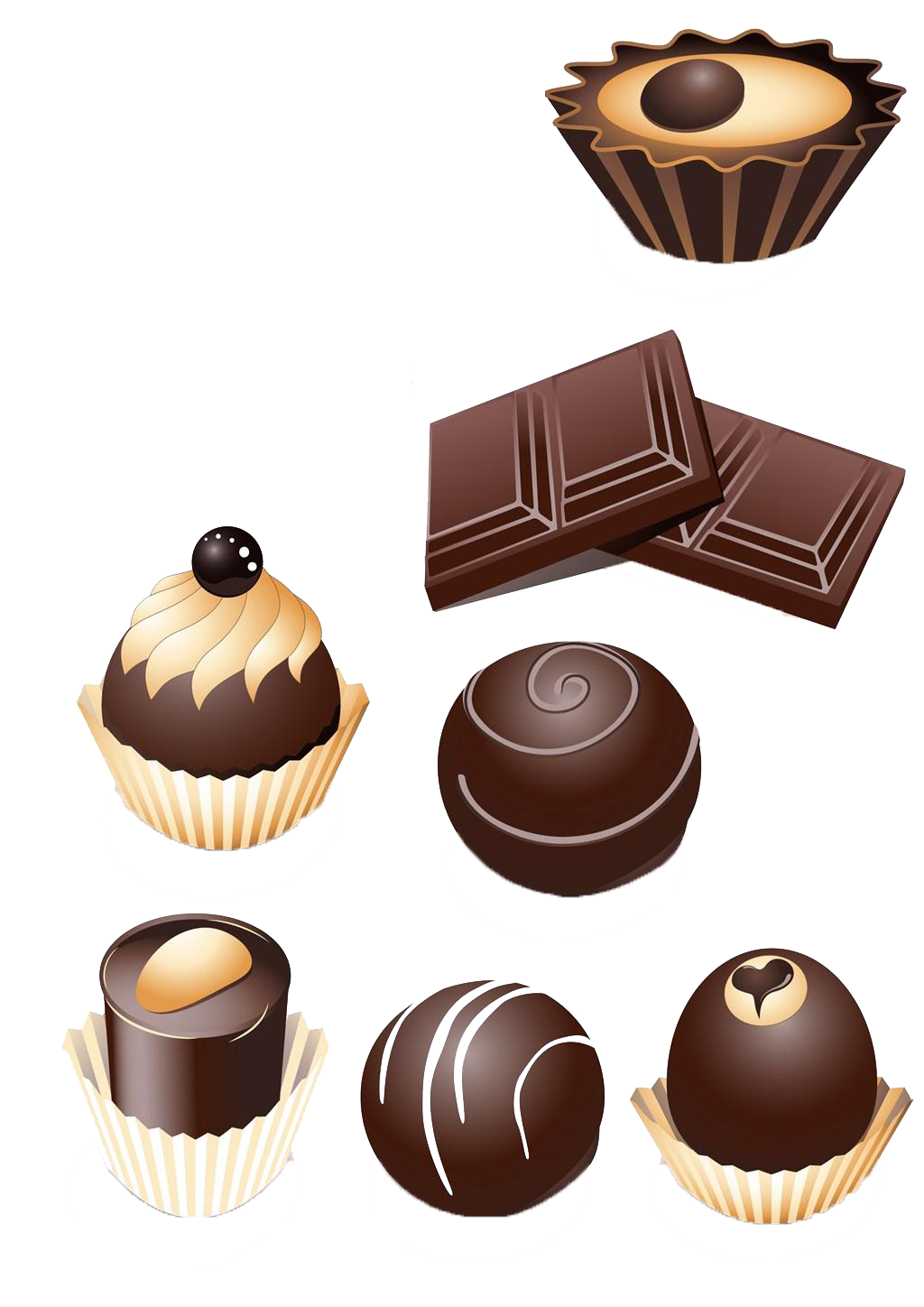 KTUTS
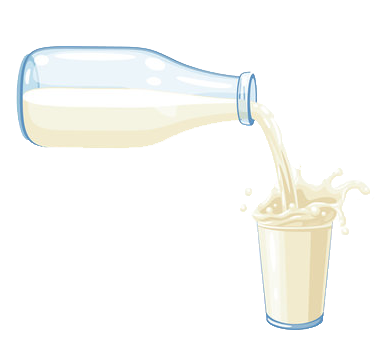 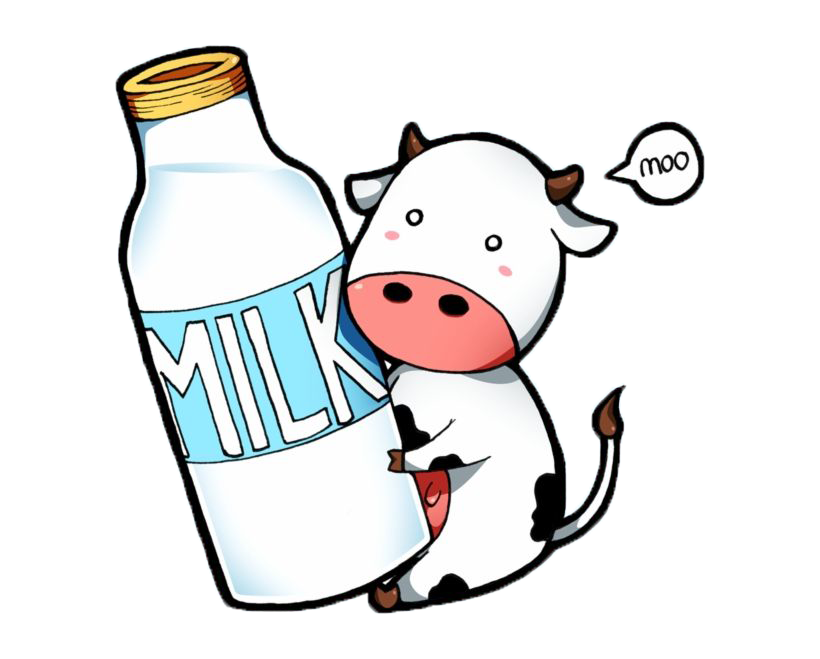 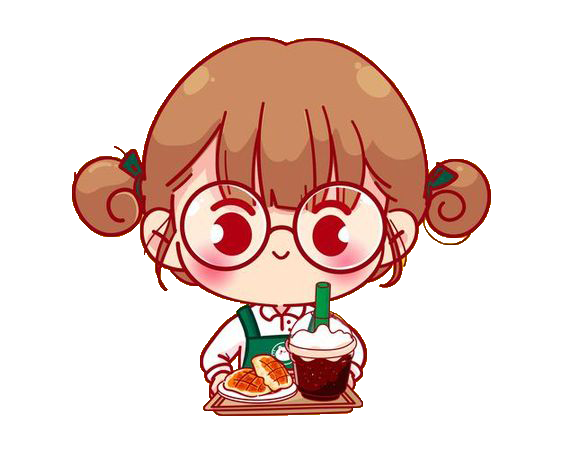 [Speaker Notes: How to make bubble tea - Xiaoning fang -  vimeo.com]
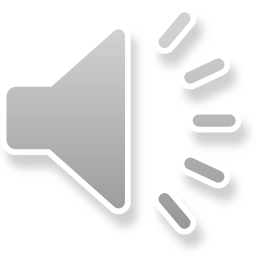 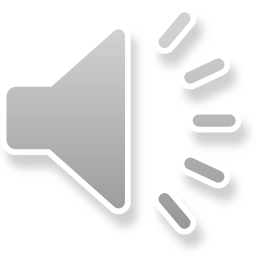 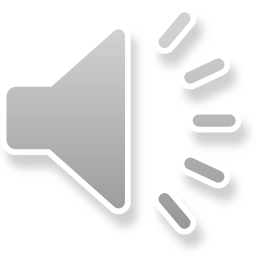 Giải cứu trà sữa
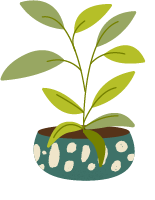 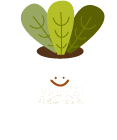 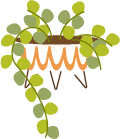 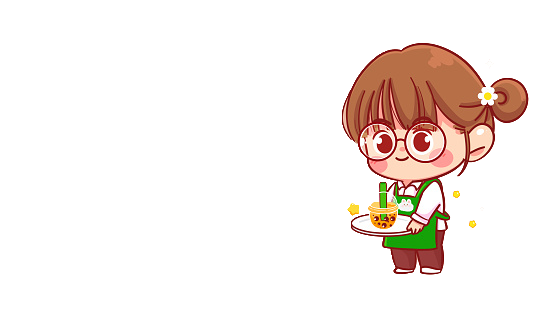 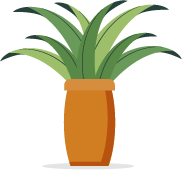 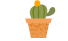 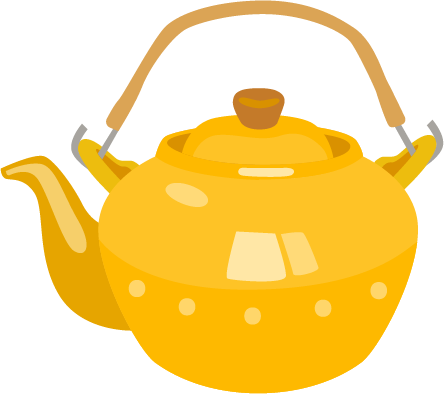 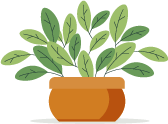 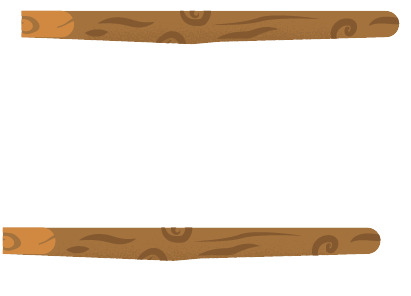 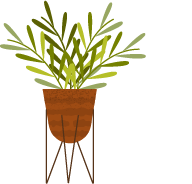 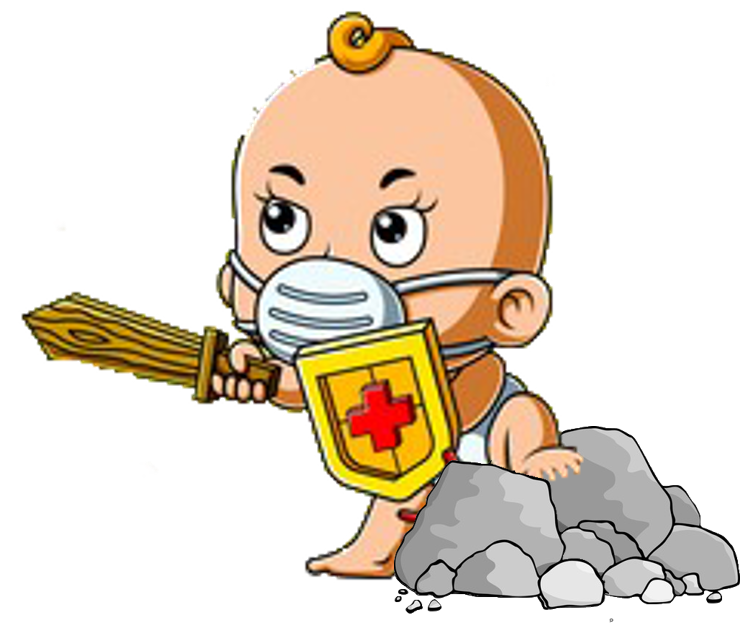 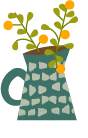 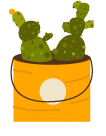 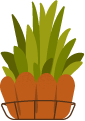 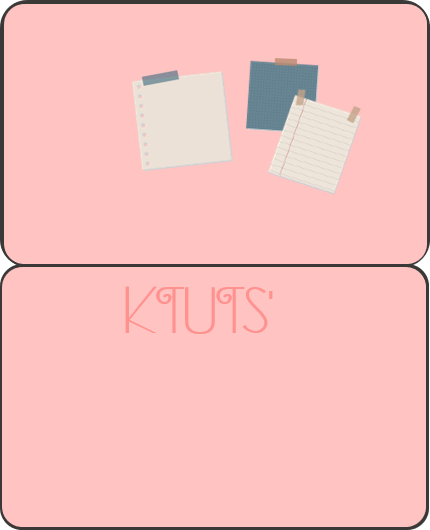 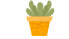 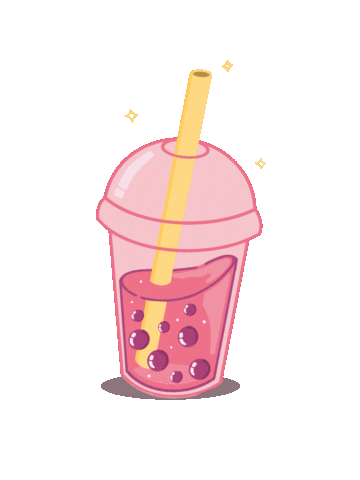 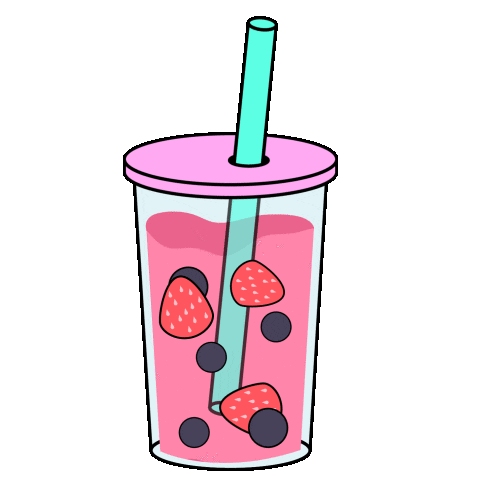 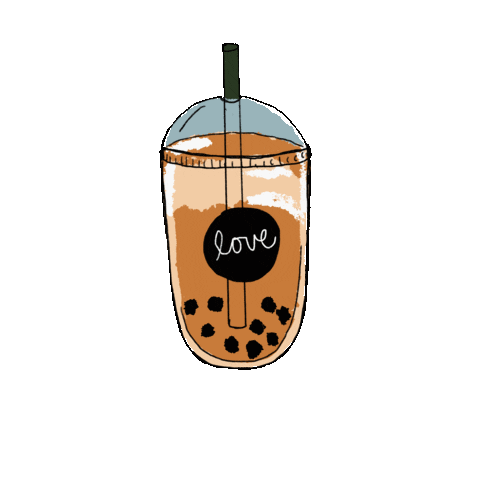 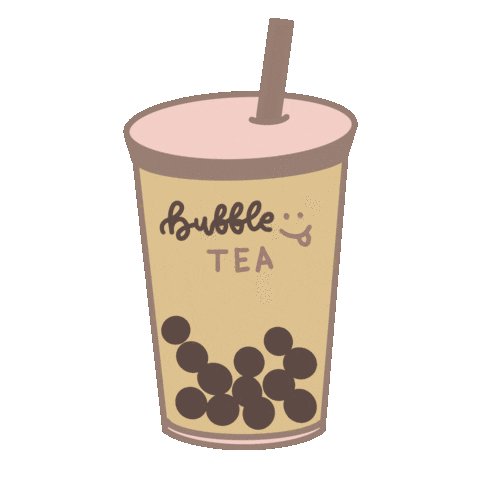 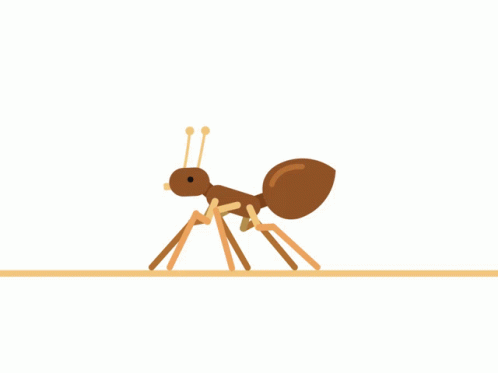 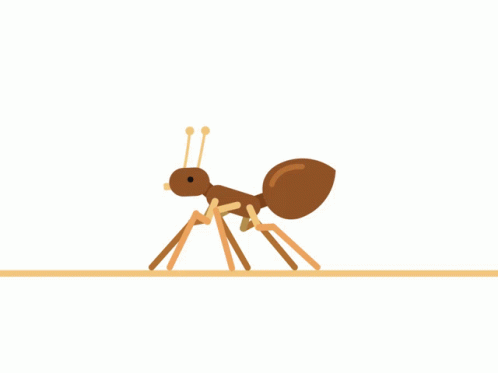 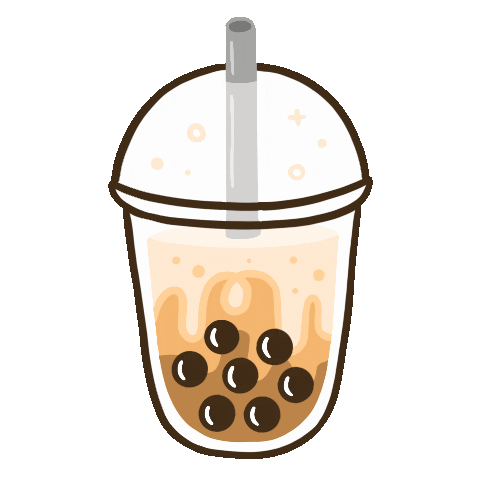 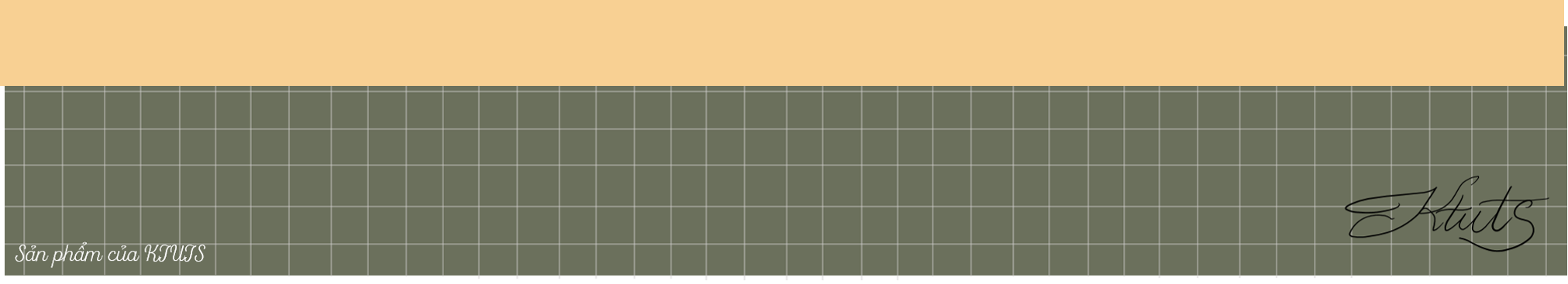 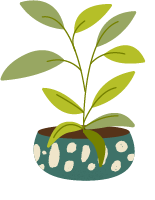 May 5 áo trẻ em hết 6m vải. Hỏi may mỗi áo trẻ em hết bao nhiêu mét vải ?
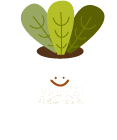 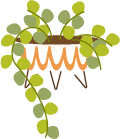 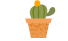 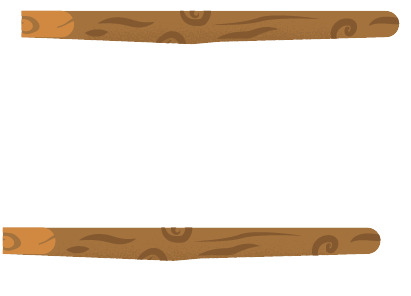 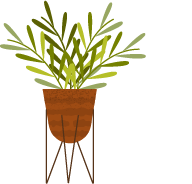 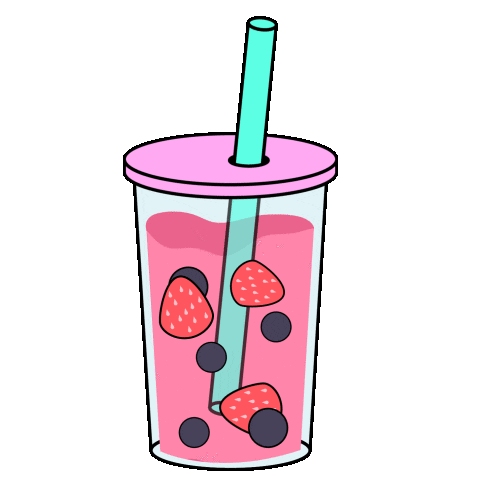 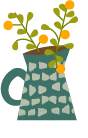 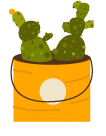 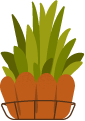 Mỗi áo trẻ em hết 6 mét vải.
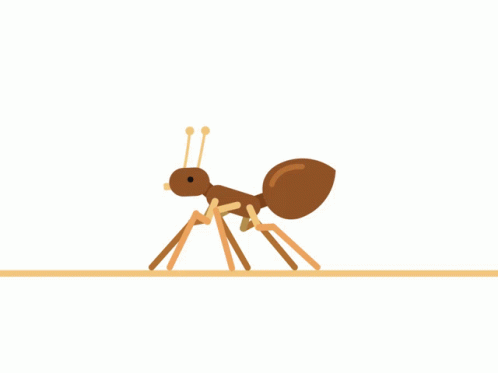 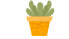 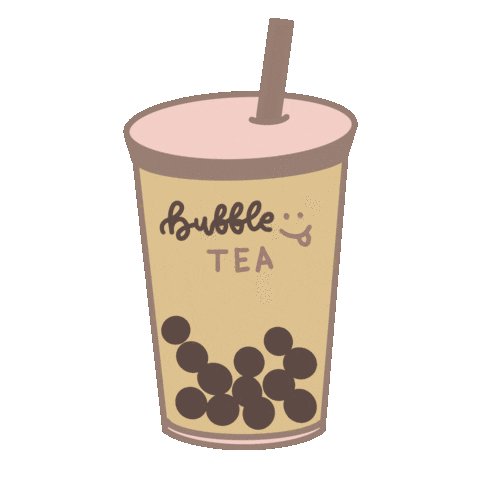 Mỗi áo trẻ em hết 5 mét vải.
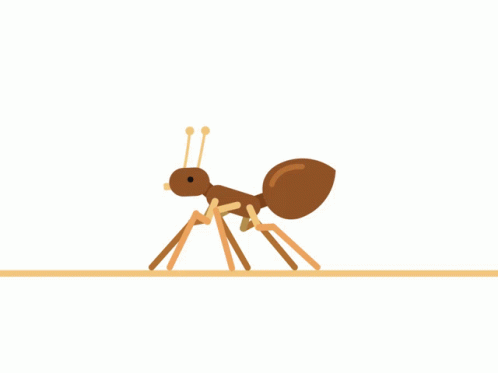 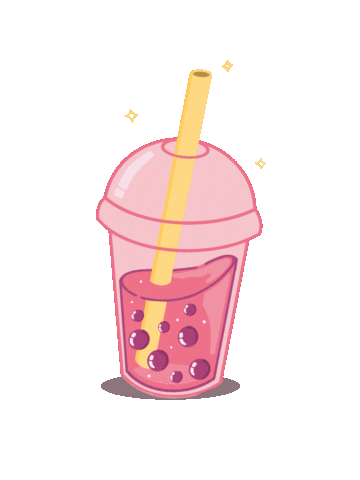 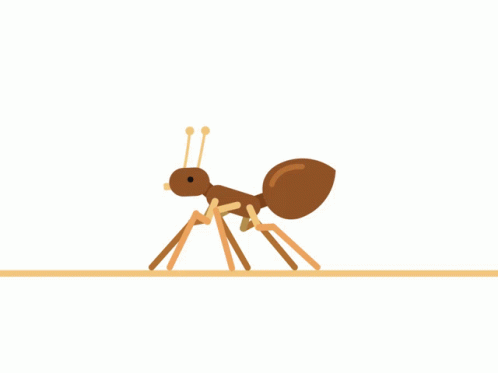 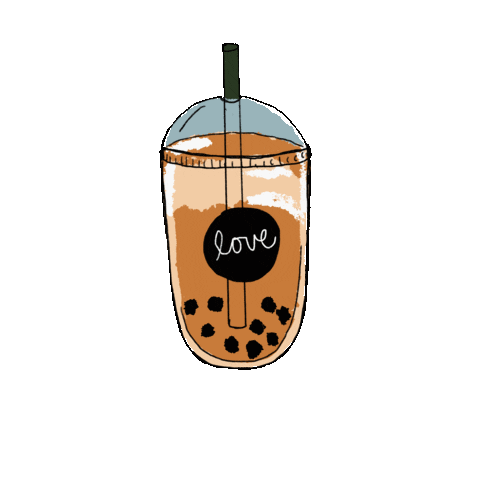 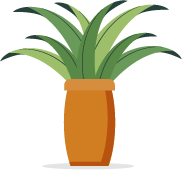 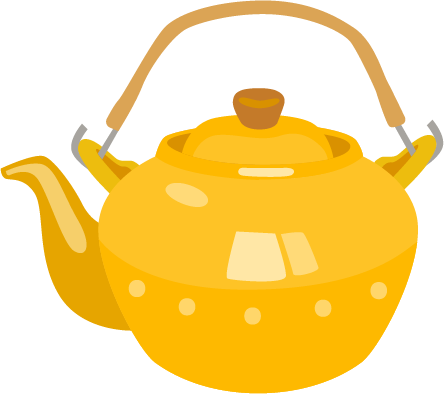 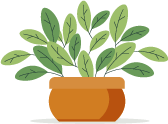 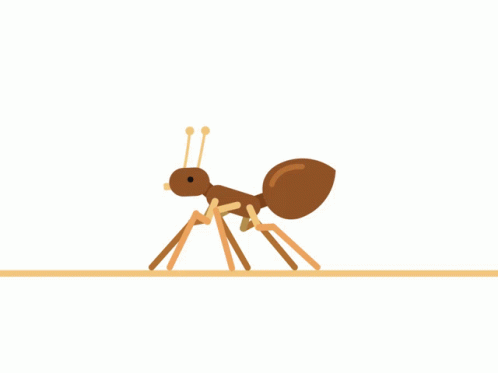 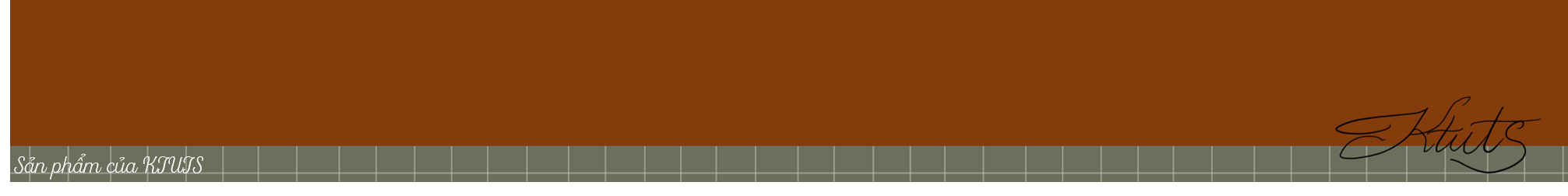 Giải cứu trà sữa
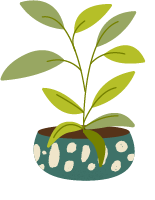 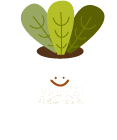 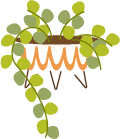 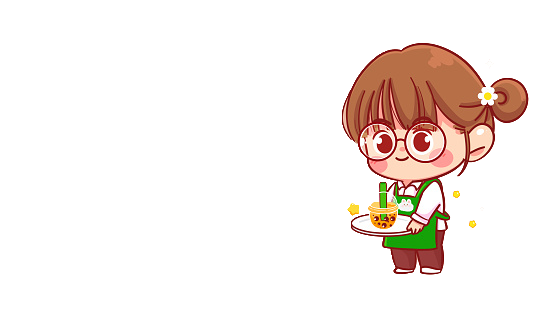 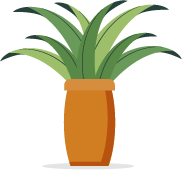 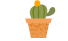 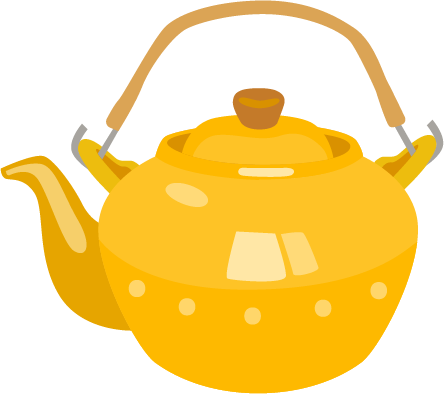 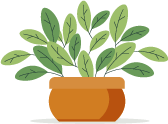 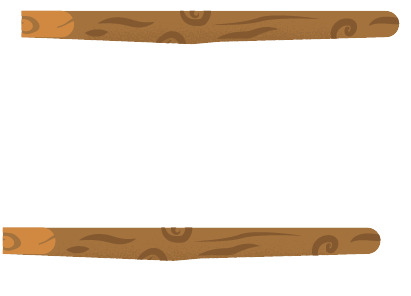 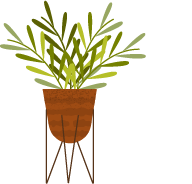 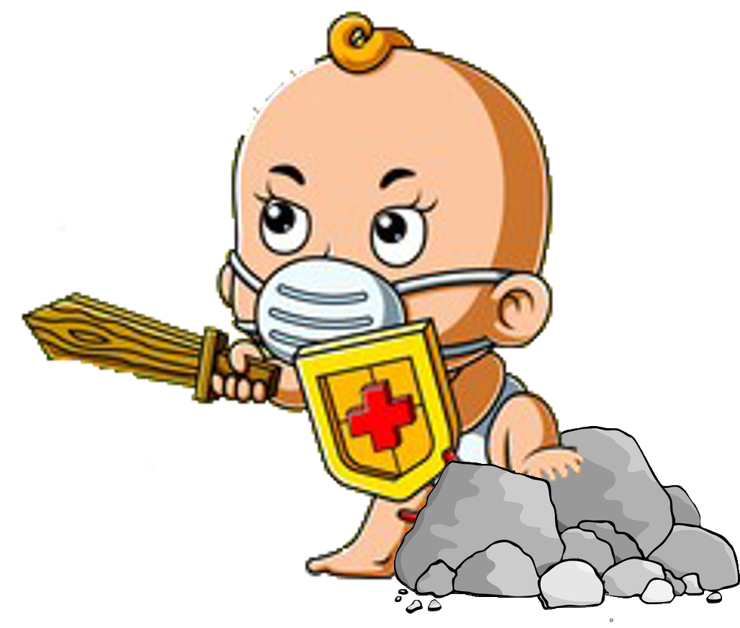 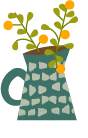 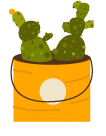 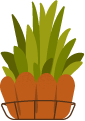 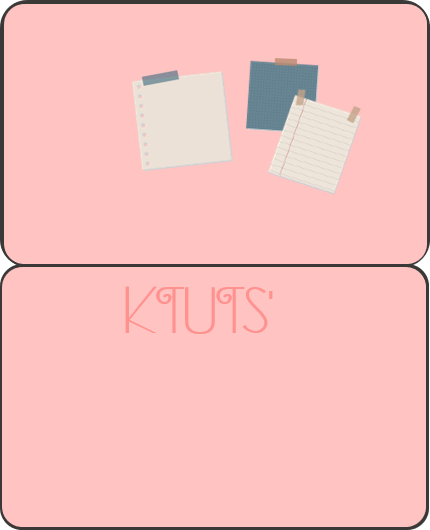 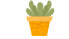 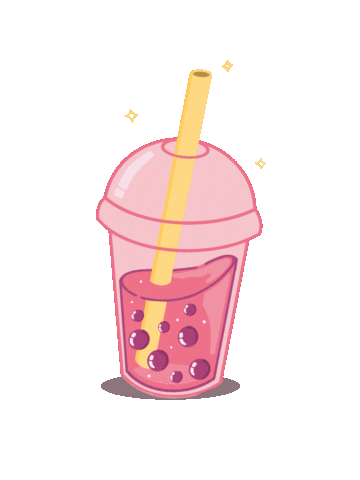 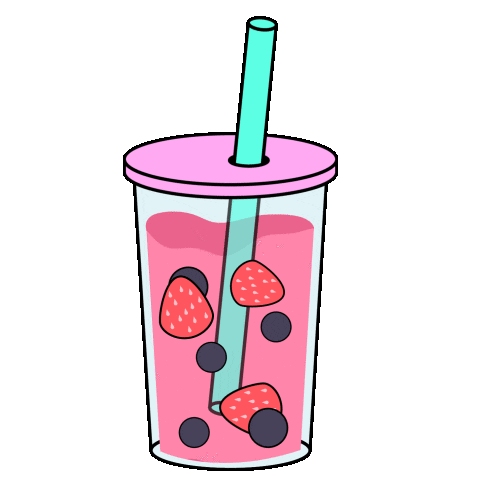 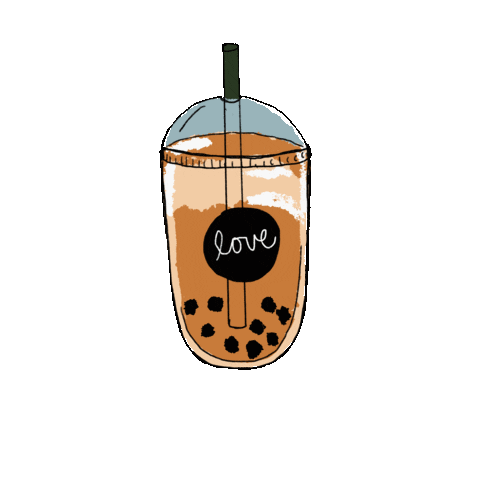 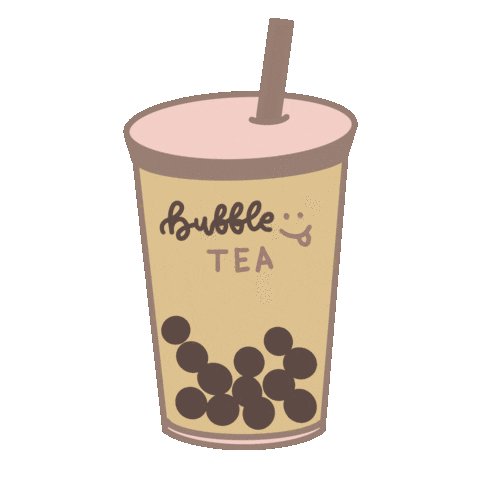 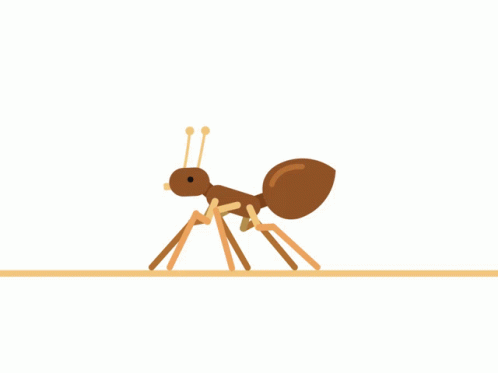 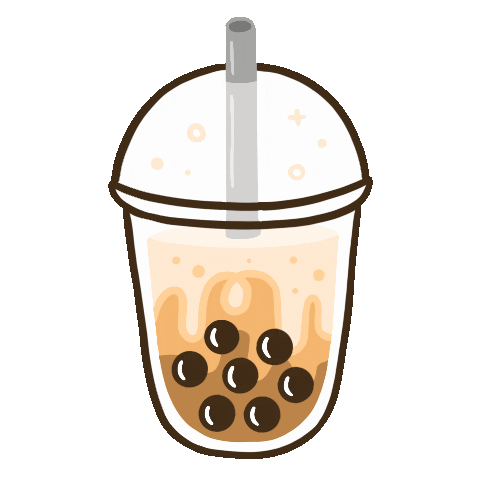 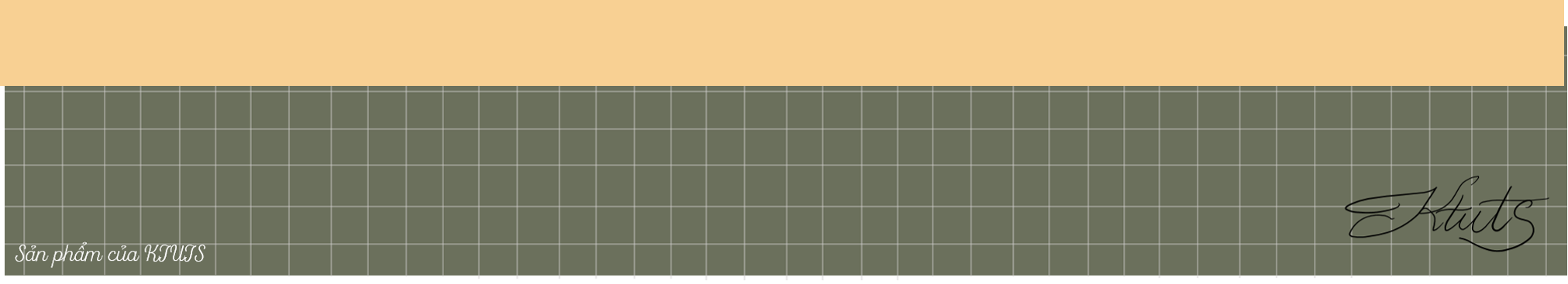 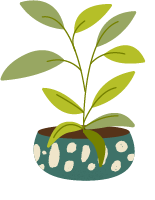 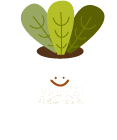 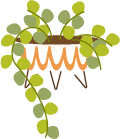 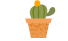 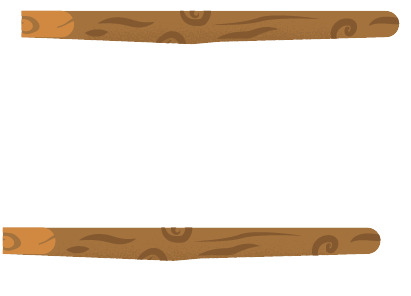 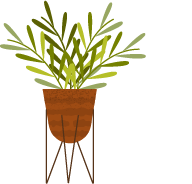 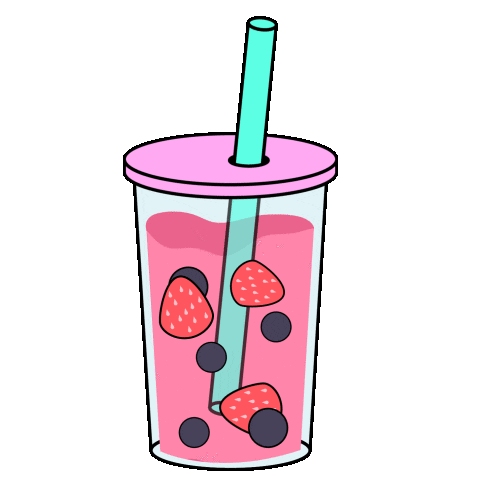 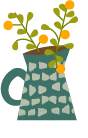 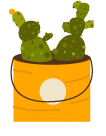 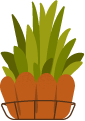 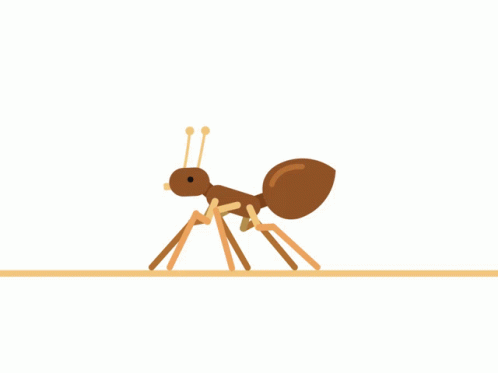 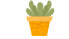 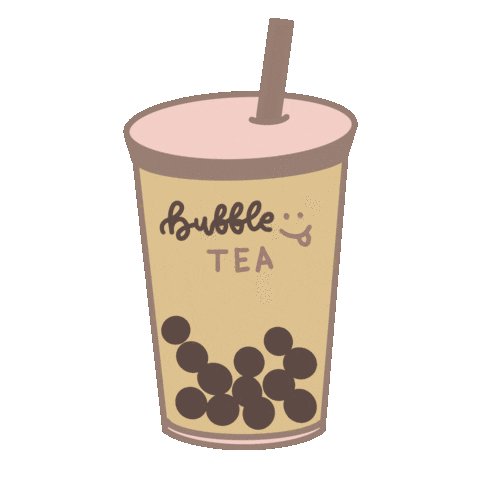 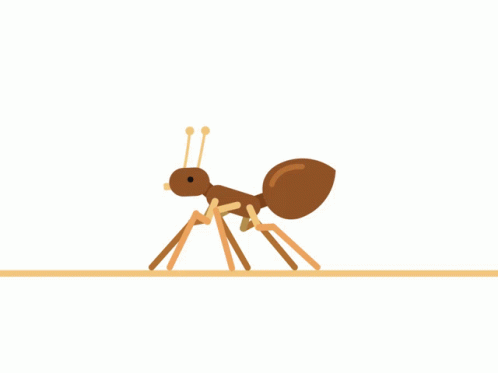 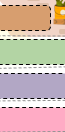 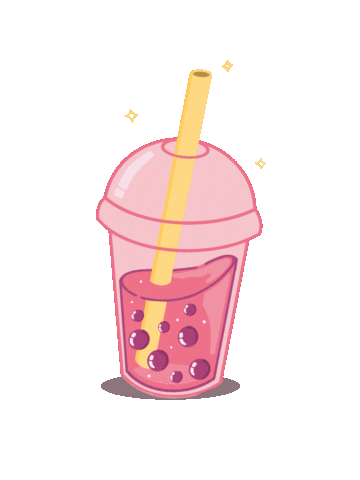 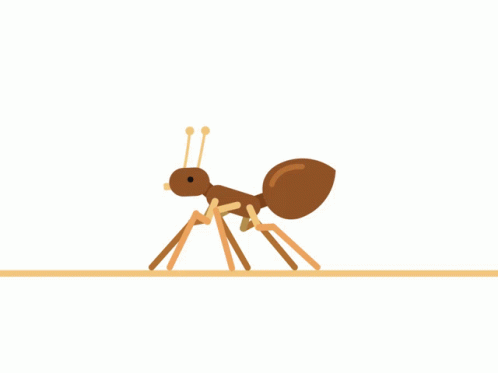 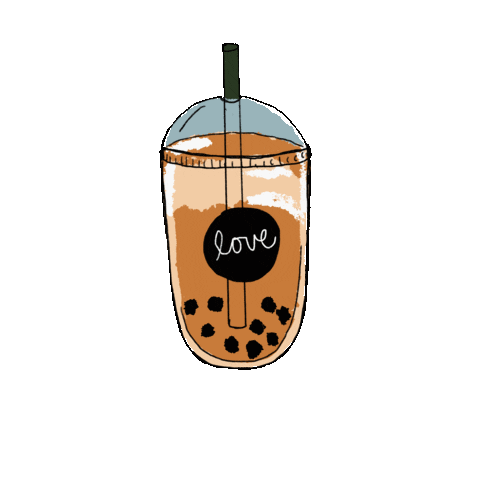 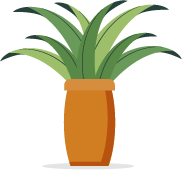 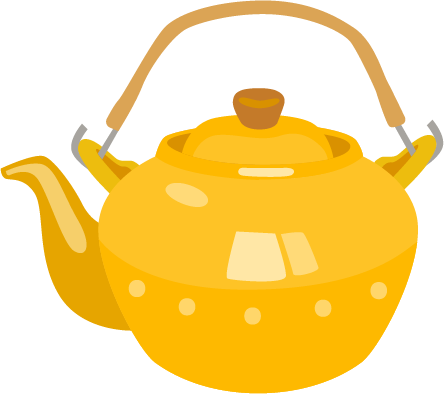 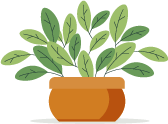 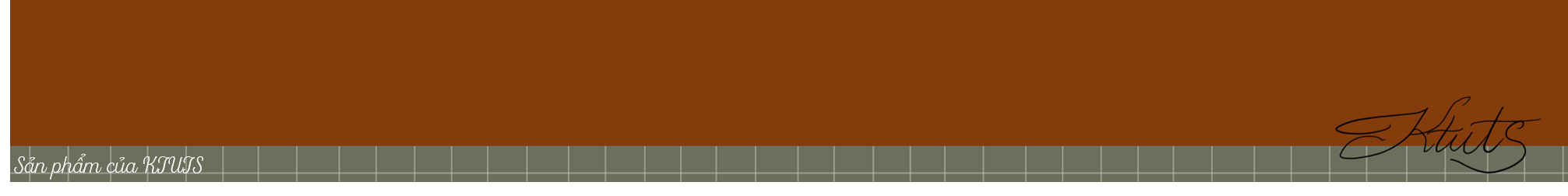 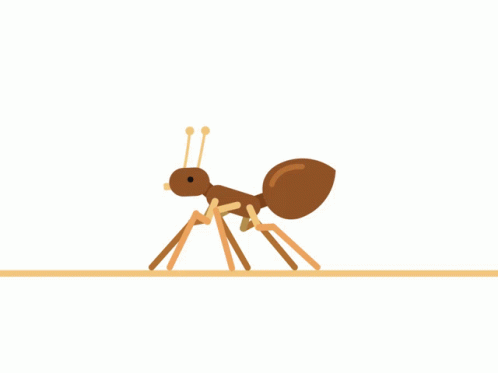 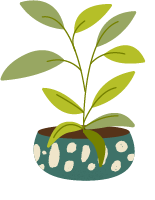 Giải cứu trà sữa
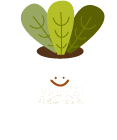 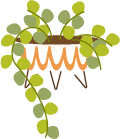 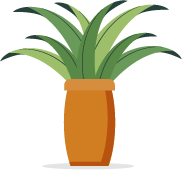 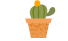 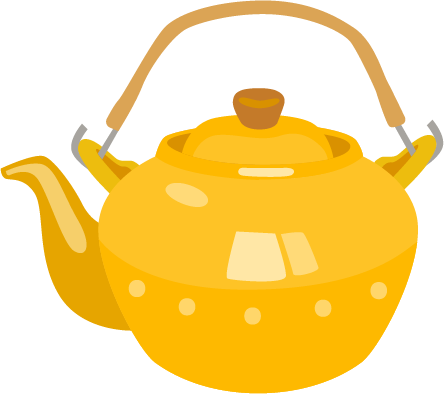 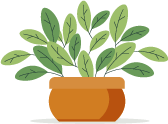 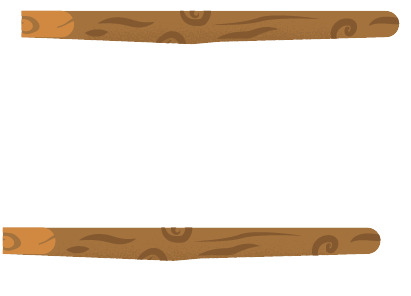 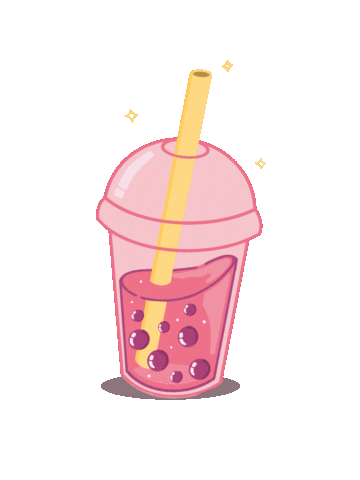 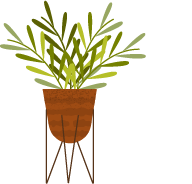 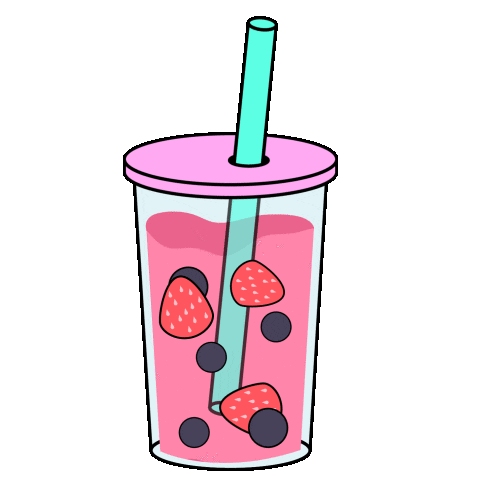 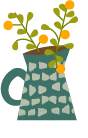 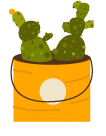 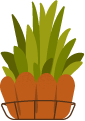 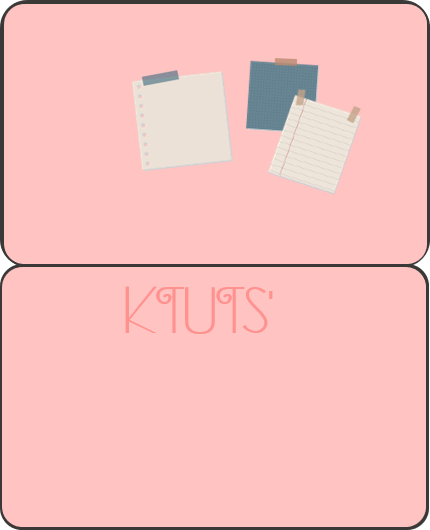 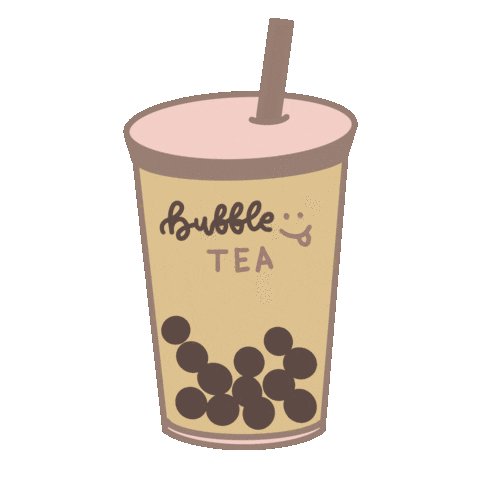 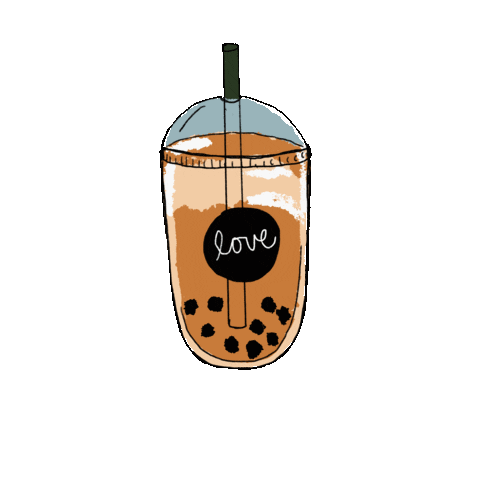 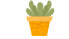 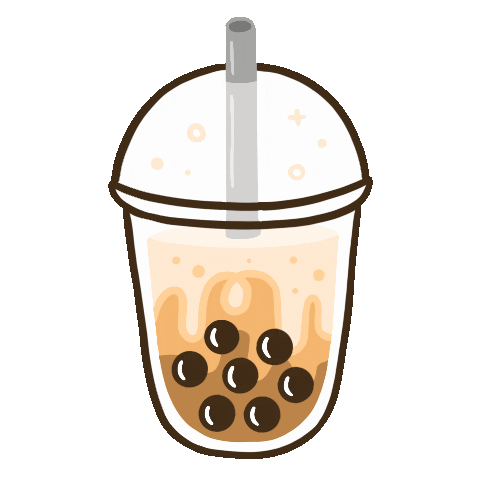 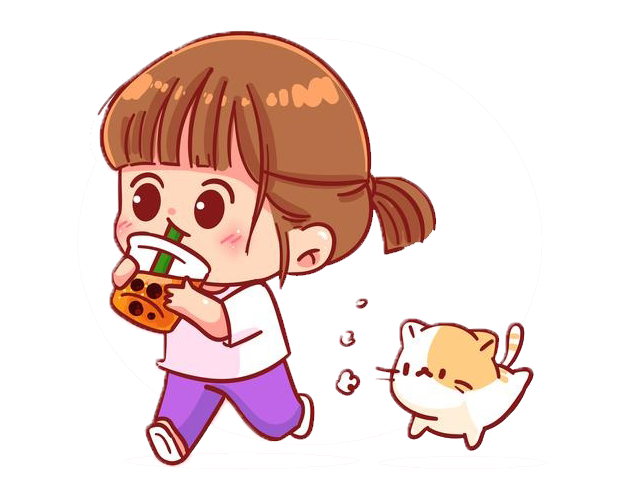 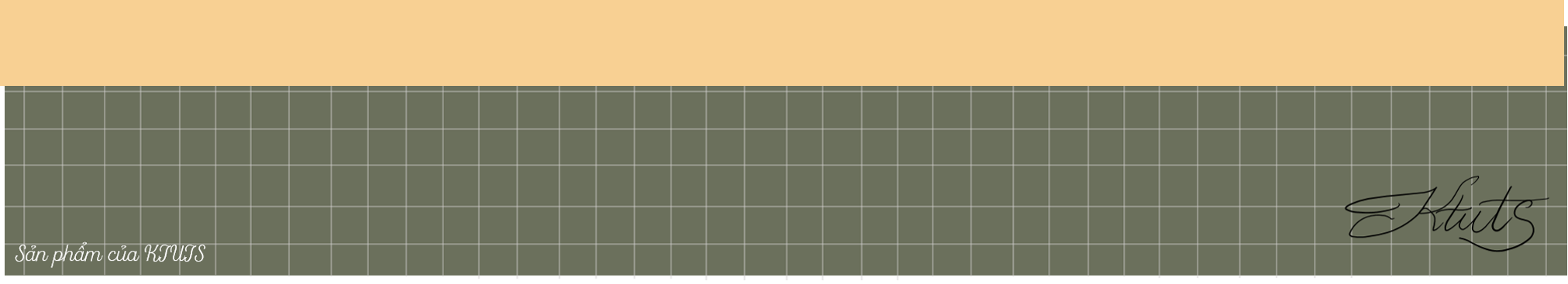